Fueling Innovation through the Power of APIs
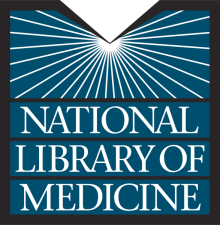 by

Ivor D’Souza
and
NLM API Experts

June 6, 2012
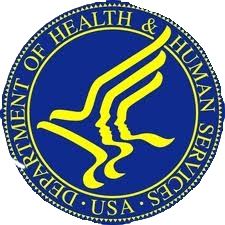 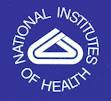 Panelists and their APIs
Eric Sayers – Entrez utilities
Loren Frant – MedlinePlus Connect
Steven Emrick – UMLS Terminology Services
Olivier Bodenreider – drug-related APIs
David Hale – Pillbox
Nicholas Ide – Clinical Trials
Francois Lang – MetaMap
2
More Experts…
Dianne Babski – NLM API Showcase
Stephanie Dennis – MedlinePlus Connect
Suresh Srinivasan – Terminology services
3
Something for Everyone!
Learn about NLM APIs and data sets
Meet NLM’s API Experts
Network with fellow attendees
4
How do Application Programming Interfaces (APIs) fuel innovation?
How do
Application Programming Interfaces (APIs)
fuel innovation?
5
Fueling Innovationthrough the power of APIs
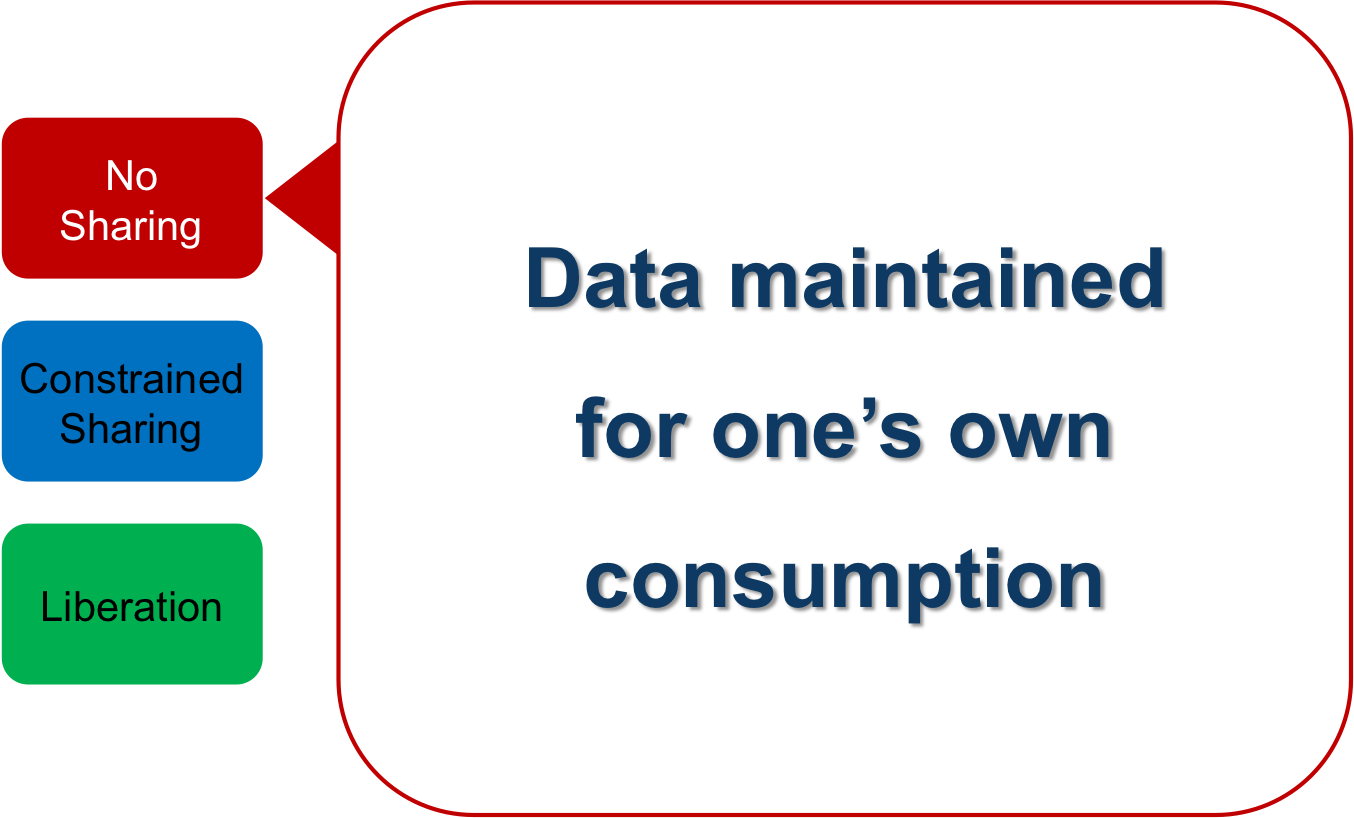 6
Fueling Innovationthrough the power of APIs
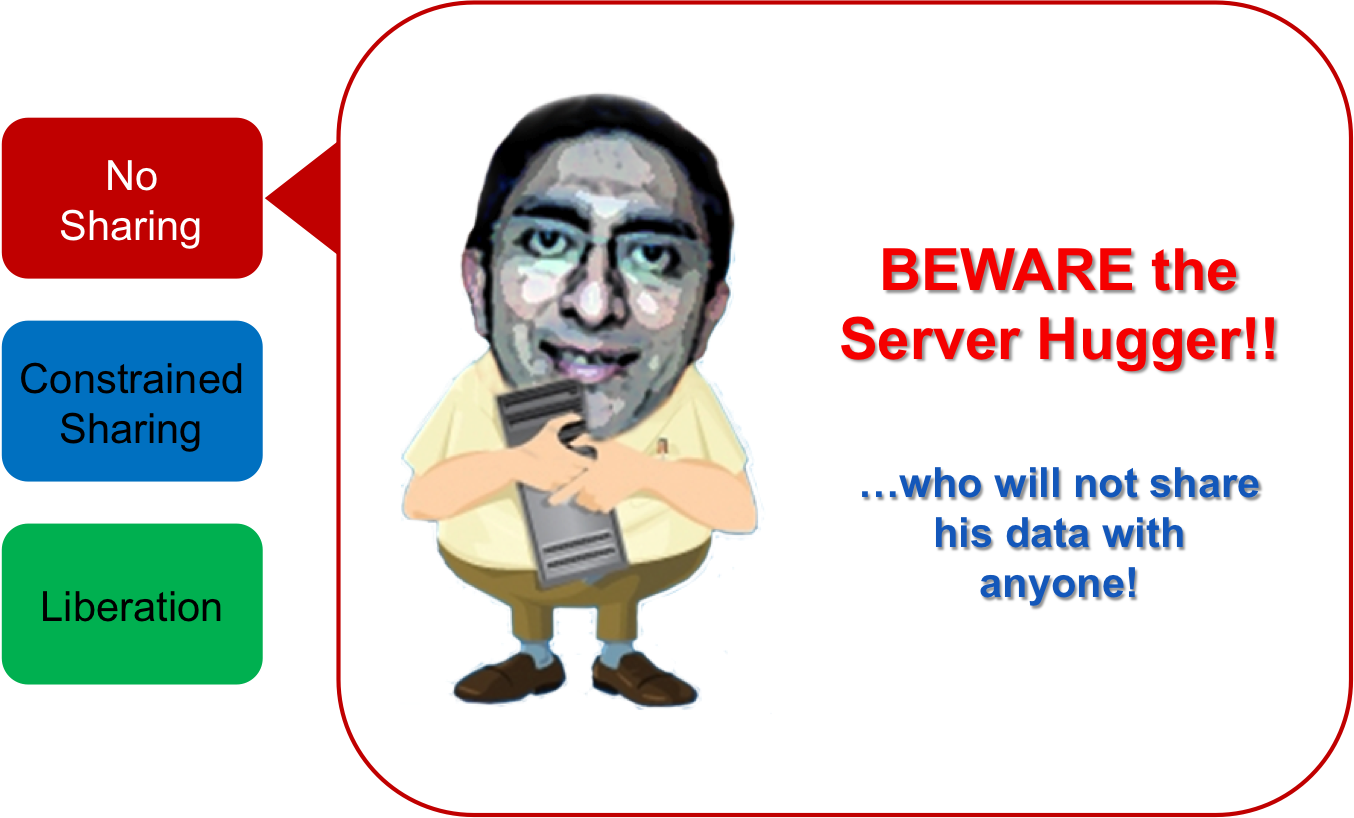 7
Fueling Innovationthrough the power of APIs
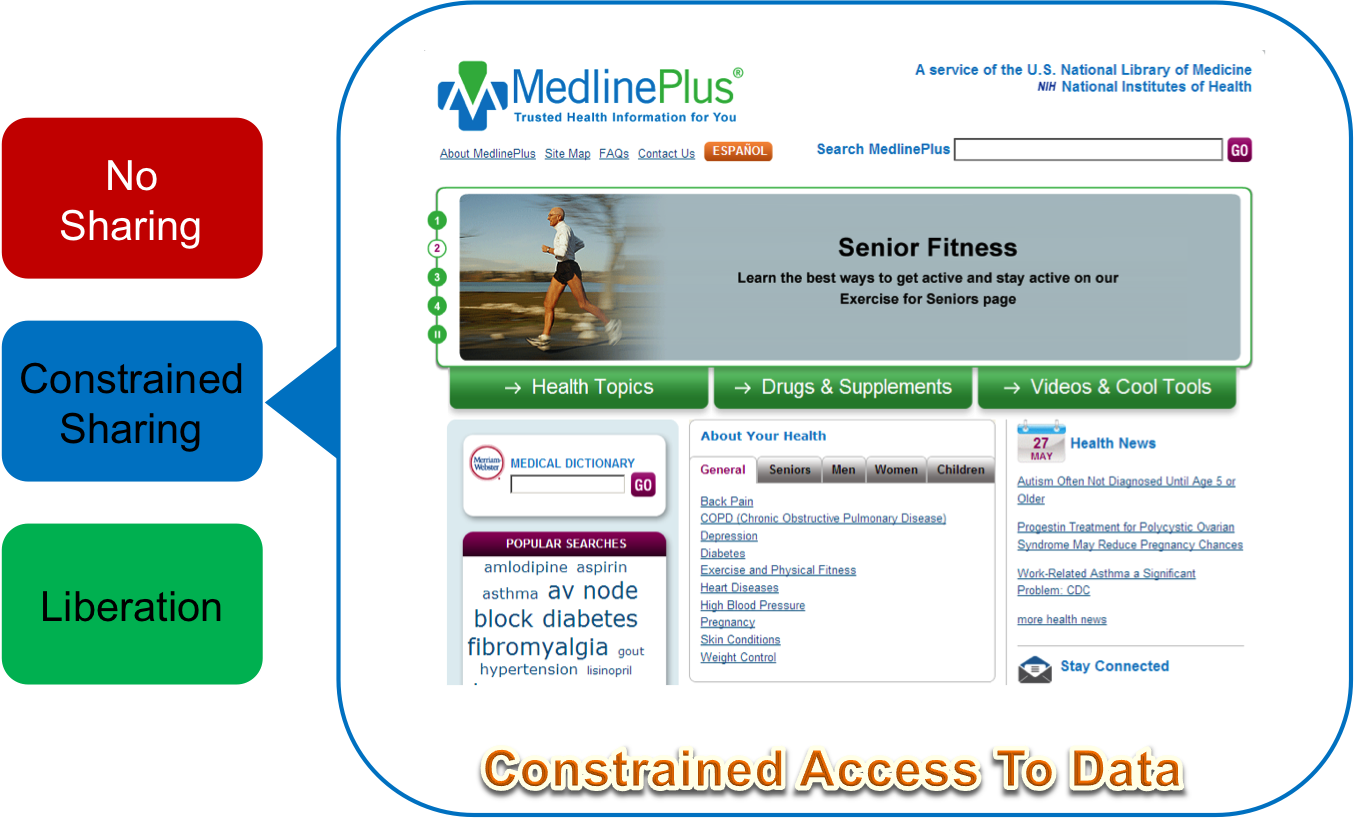 8
Fueling Innovationthrough the power of APIs
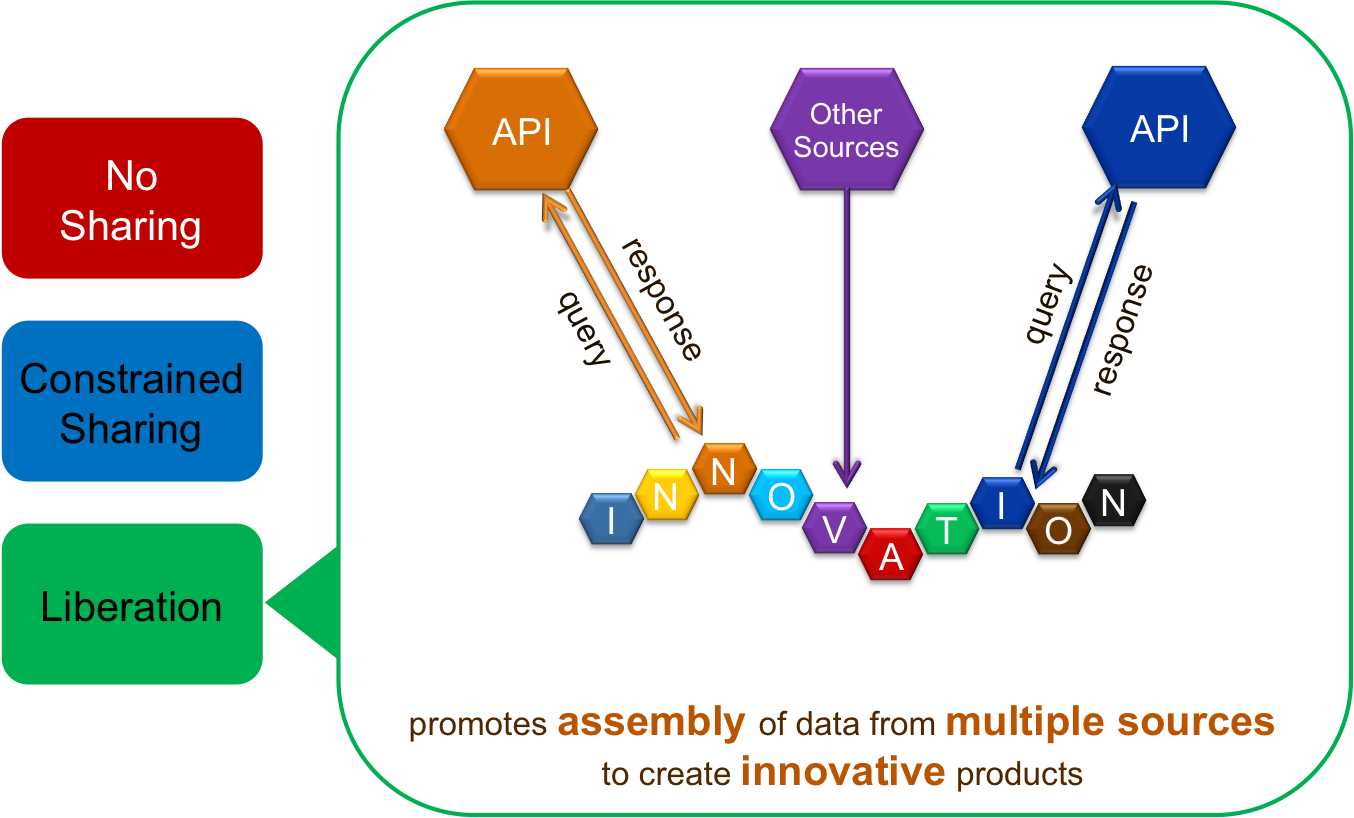 9
Fueling Innovationthrough the power of APIs
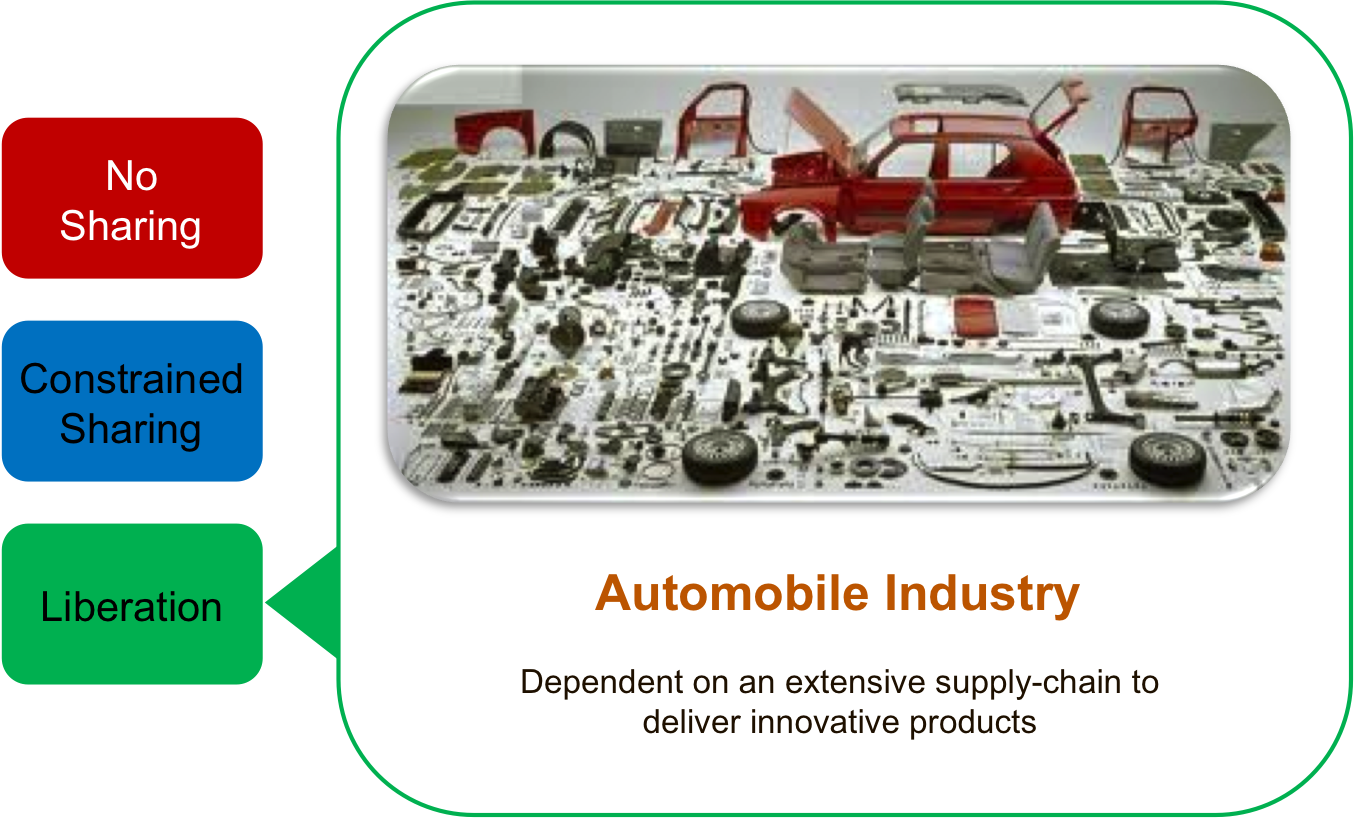 10
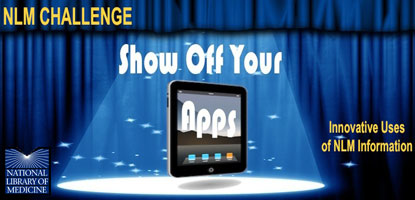 April 12 – August 31, 2011
11
NLM Show Off Your AppsAPI Winners
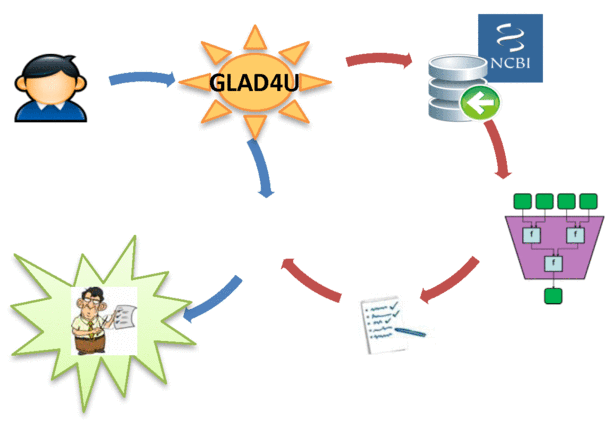 GLAD4U
Gene list automatically derived for you
http://bioinfo.vanderbilt.edu/glad4u
12
NLM Show Off Your AppsAPI Winners
Website for searching and investigating biomedical literature

http://www.quertle.info
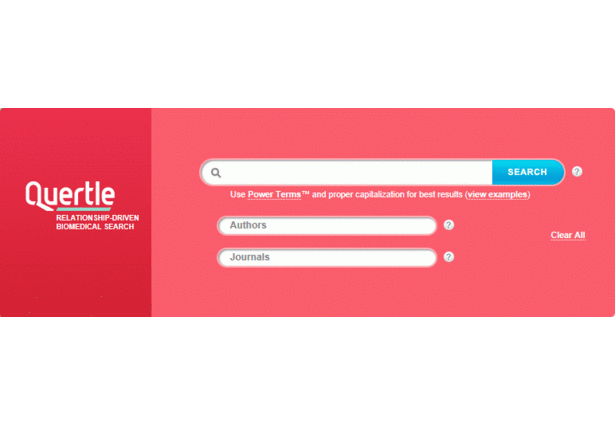 13
NLM Show Off Your AppsAPI Winners
Semantic search engine and biomedical knowledgebase application

http://www.nlmplus.com
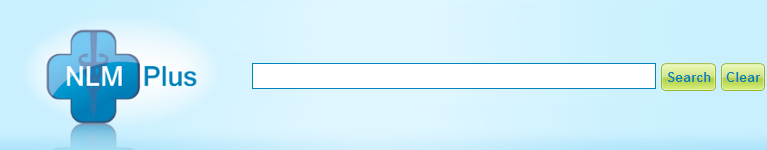 14
NLM Show Off Your AppsAPI Winners
KNALIJ: ‘Big Data’ visualization tool
http://knalij.com
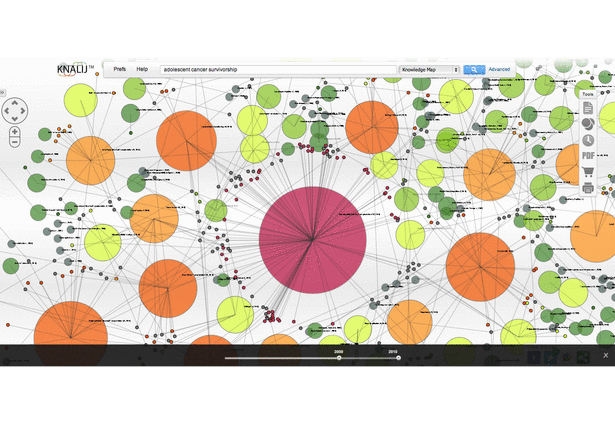 15
Innovators like you are fueling innovation through the power of APIs
Innovation
Innovators like you are fueling
through the power of APIs

http://www.nlm.nih.gov/api
16
Todd Park wants you to be a Health Data Innovator
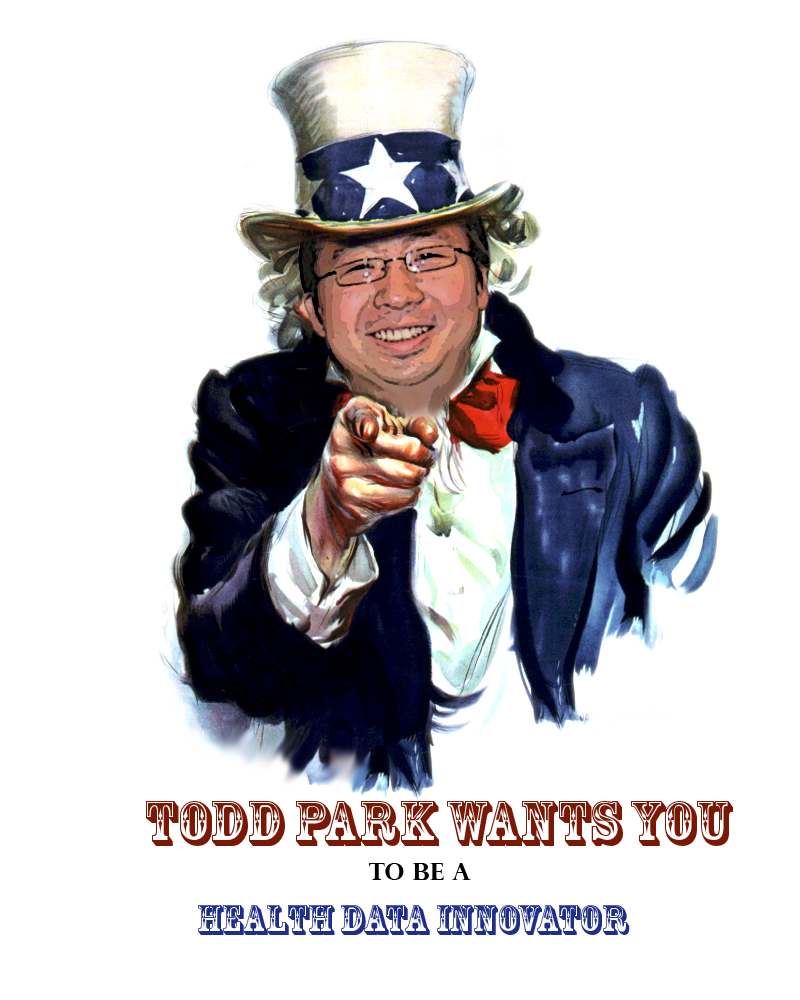 17
INNOVATORS Get Ready!
INNOVATORS Get Ready!
18
Activity Format
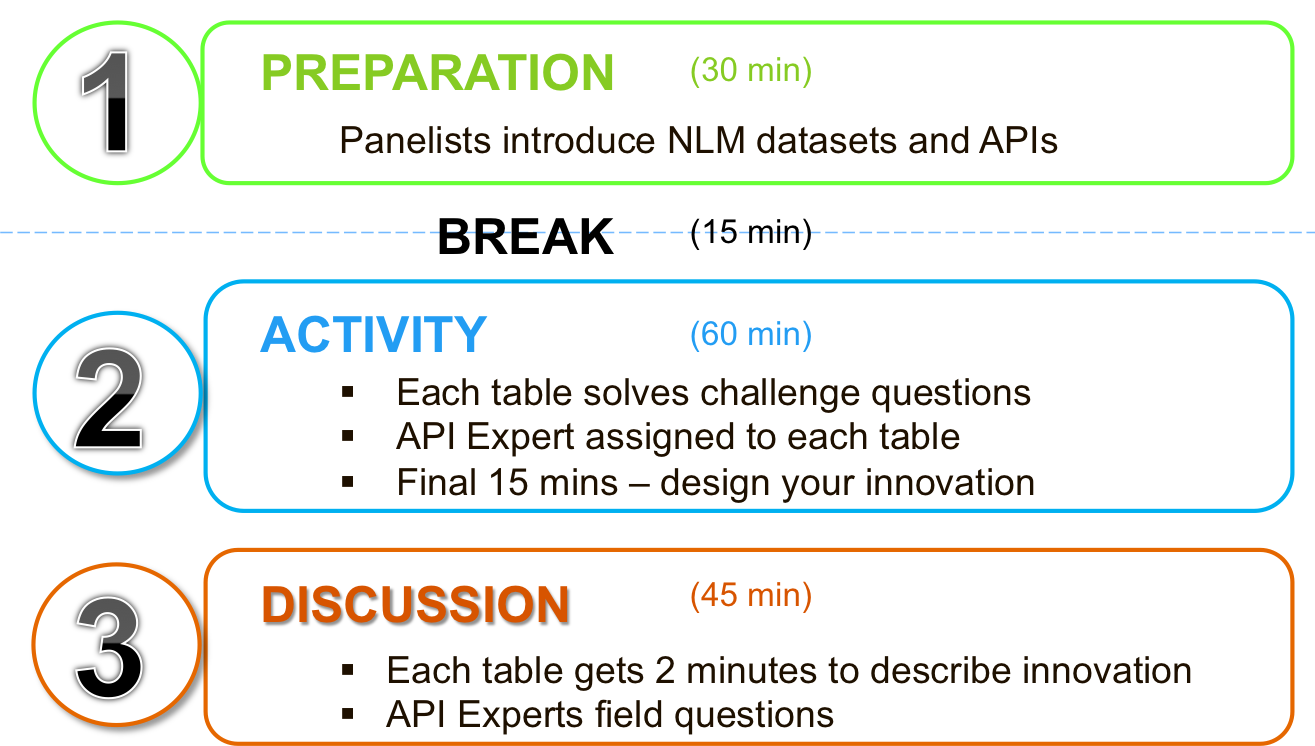 19
Polynesian Islands
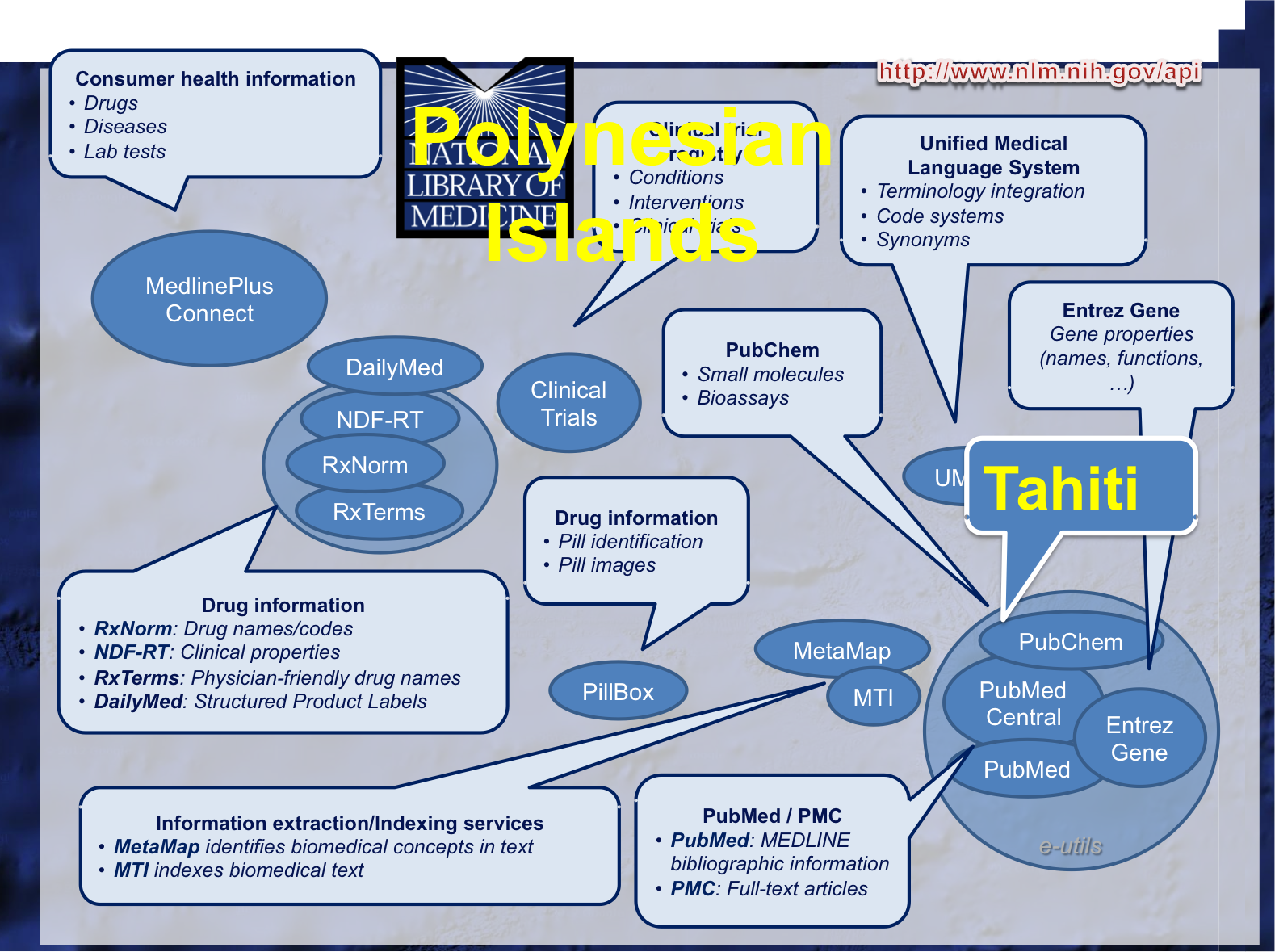 [Speaker Notes: MAP – MODERATOR and USER – single sided regular paper]
Image
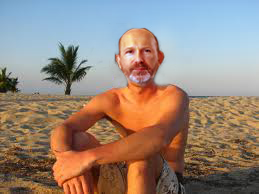 21
Innovators BE ALERT! API presentations to begin NOW
Innovators
BE ALERT!
API presentations to begin NOW
22
Sample Challenge Question
A personal health record (PHR) system displays the list of medications prescribed to a patient based on the proprietary drug vocabulary Micromedex RED BOOK (code 111574). 

You want to enrich the system with drug information for patients.
23
NLM API Overview Chart
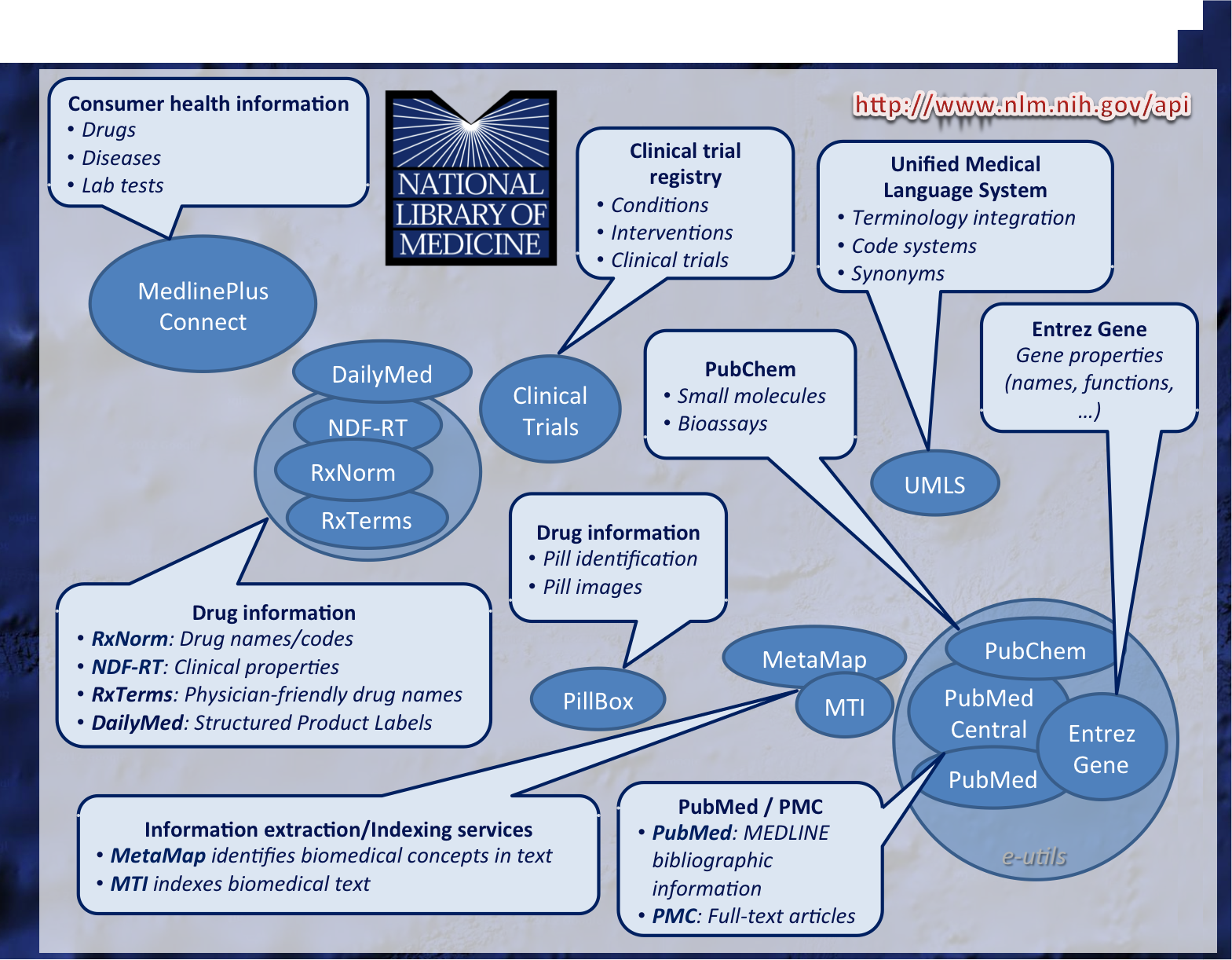 [Speaker Notes: MAP – MODERATOR and USER – single sided regular paper]
NCBI E-Utilities
by
Eric W. Sayers, PhD
NCBI/NLM/NIH
The E-utilities
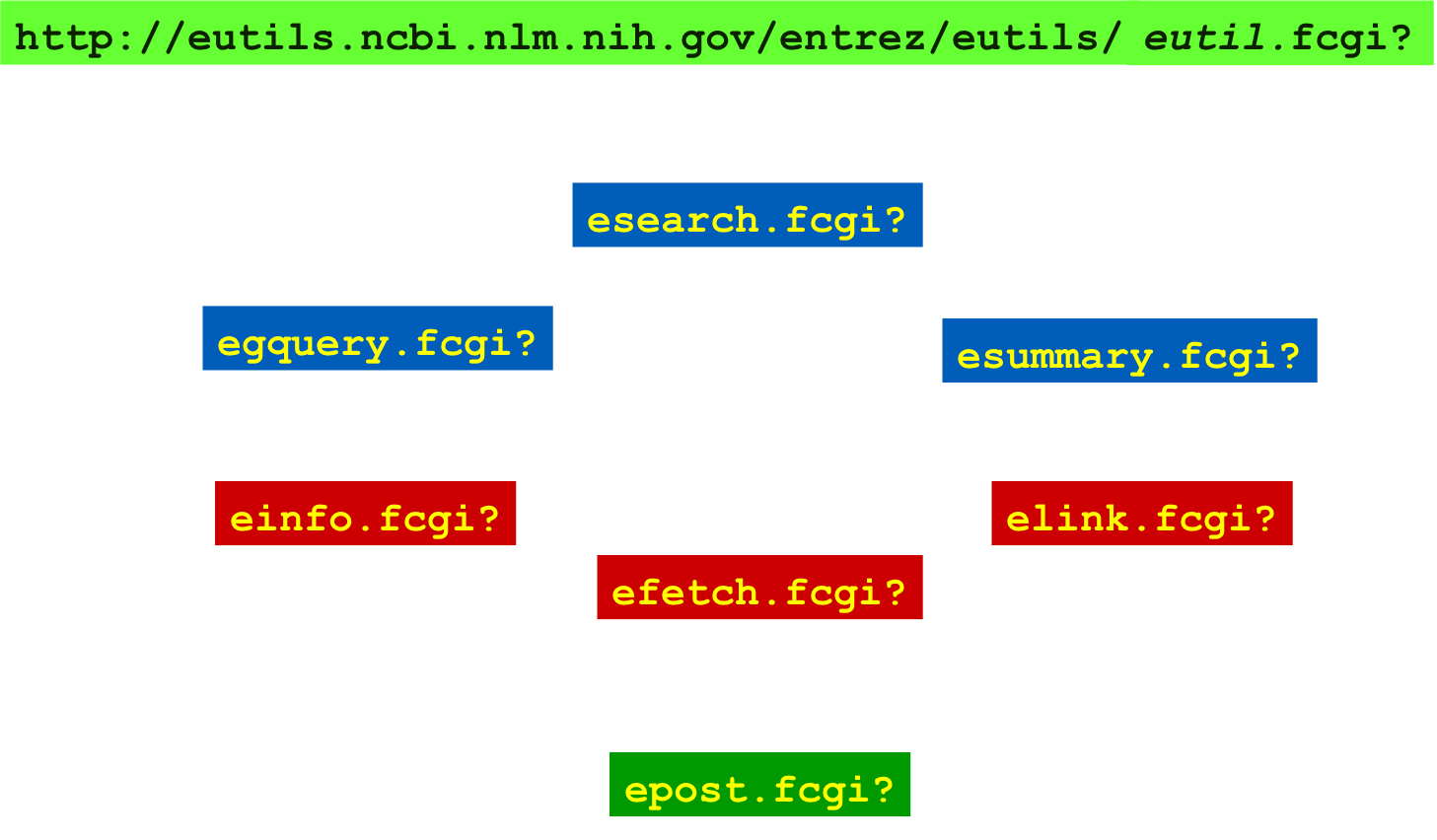 E-Utilities: Data Available
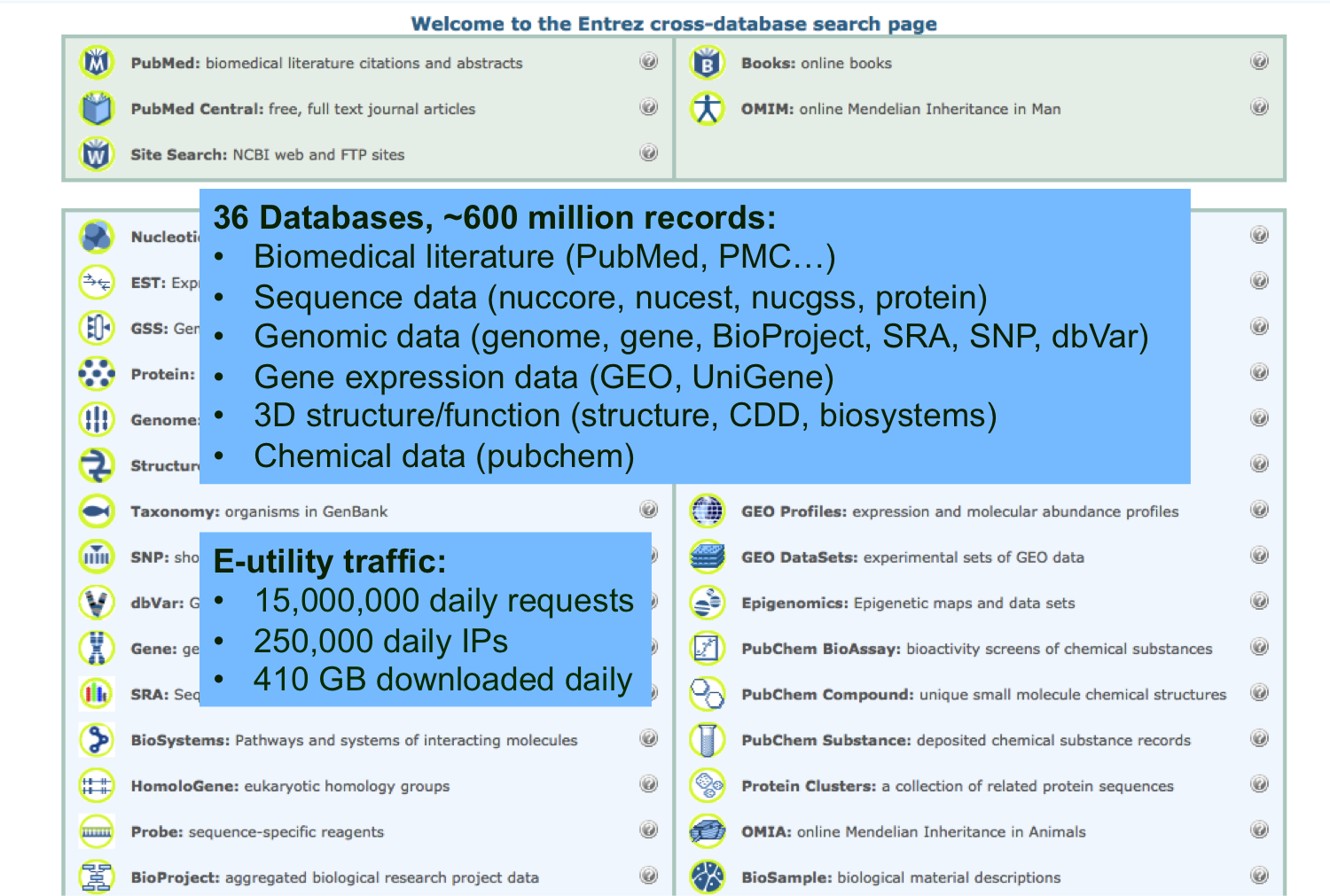 Databases for Today…
PubMed – biomedical literature abstracts

PubMed Central (PMC) – full text articles

Gene – summary of data about a particular gene (sequences, function, expression, etc.)

PubChem – chemicals and drug screens
28
Sources of Data
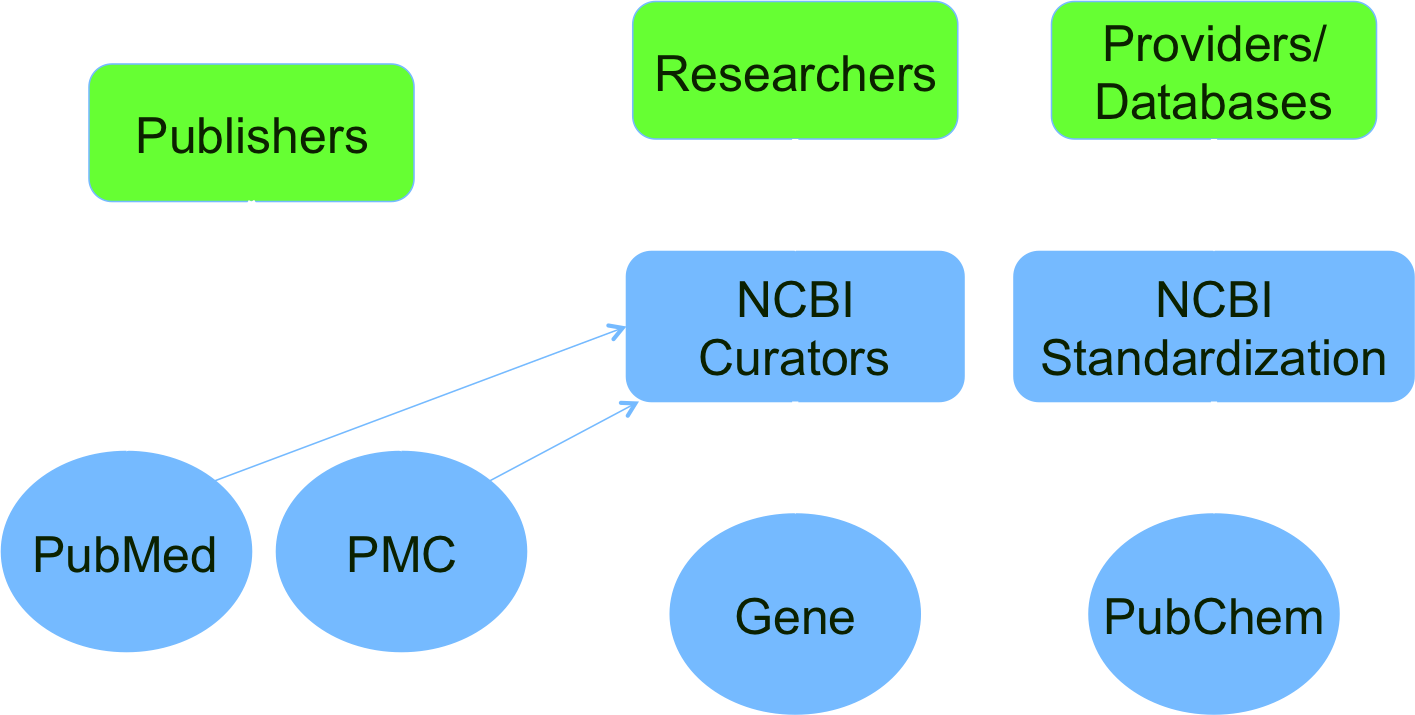 29
Selected E-Utility Functions
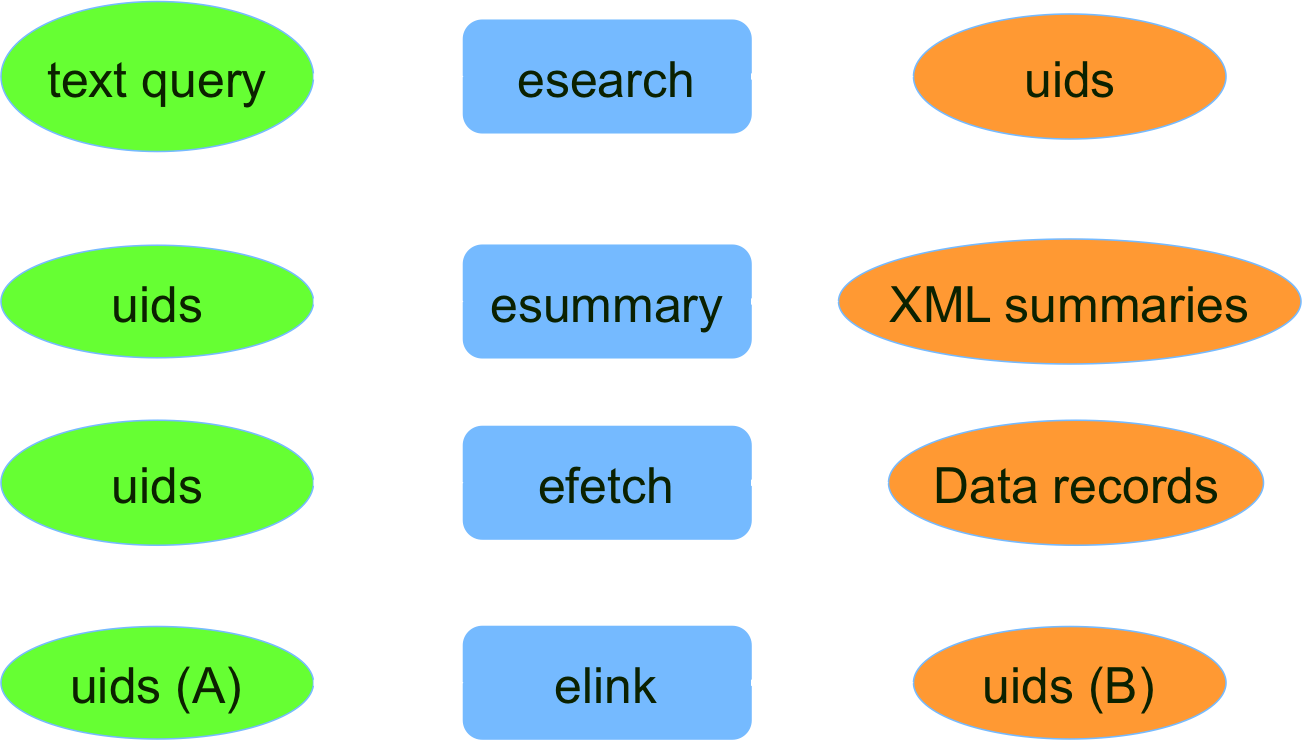 30
Examples
Esearch
esearch.fcgi?db=pccompound&term=leflunomide

Esummary
esummary.fcgi?db=gene&id=<geneID>

Efetch
Efetch.fcgi?db=pmc&id=<pmcID>&retmode=xml

Elink
elink.fcgi?dbfrom=pubmed&db=pmc&id=<pmid>
31
For More Information
Documentation
eutils.ncbi.nlm.nih.gov

E-mail announce list
http://www.ncbi.nlm.nih.gov/mailman/listinfo/utilities-announce/

Technical support
eutilities@ncbi.nlm.nih.gov
32
NLM API Overview Chart
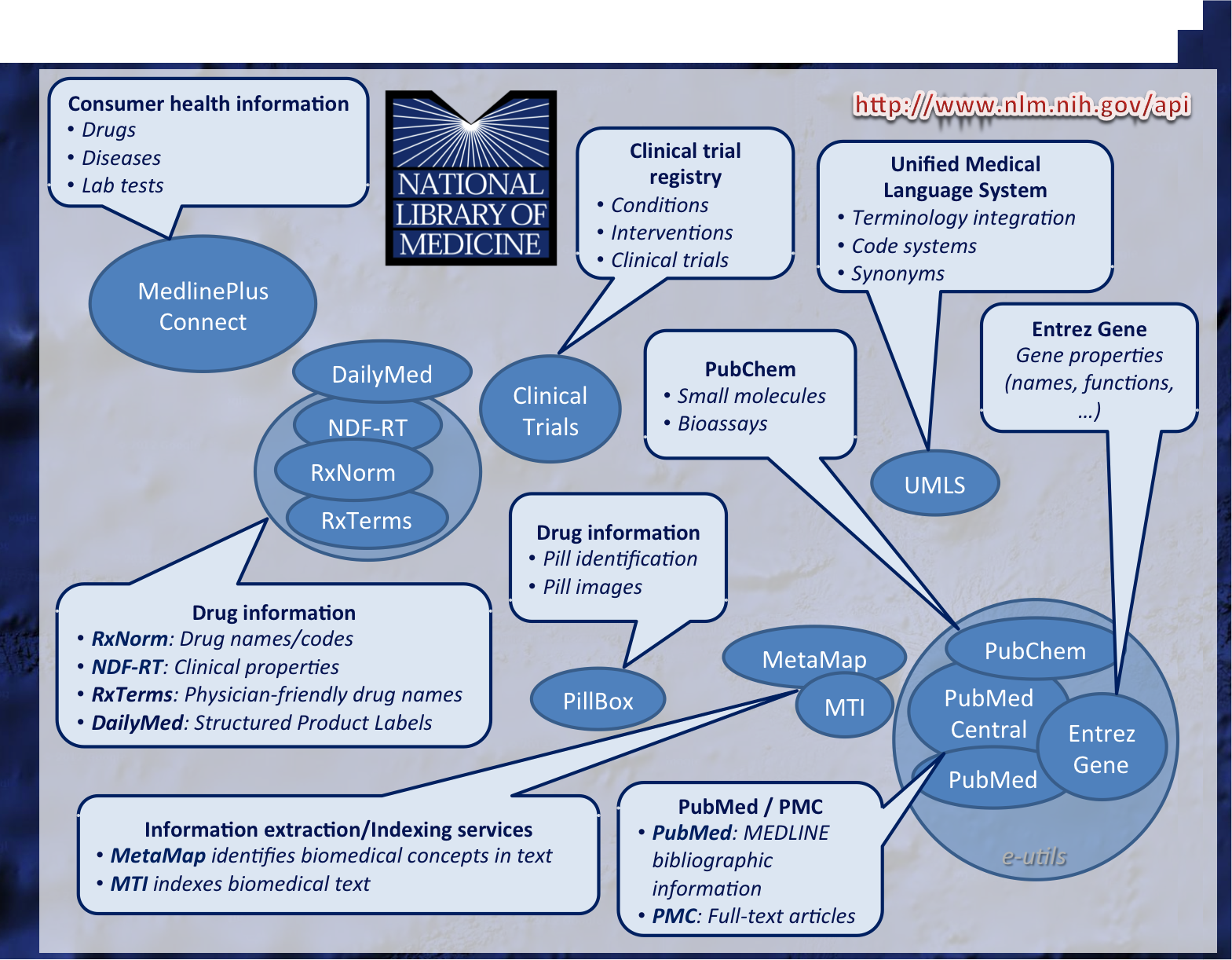 [Speaker Notes: MAP – MODERATOR and USER – single sided regular paper]
MedlinePlus Connect
by

Loren Frant

Loren.Frant@nih.gov
MedlinePlus.gov
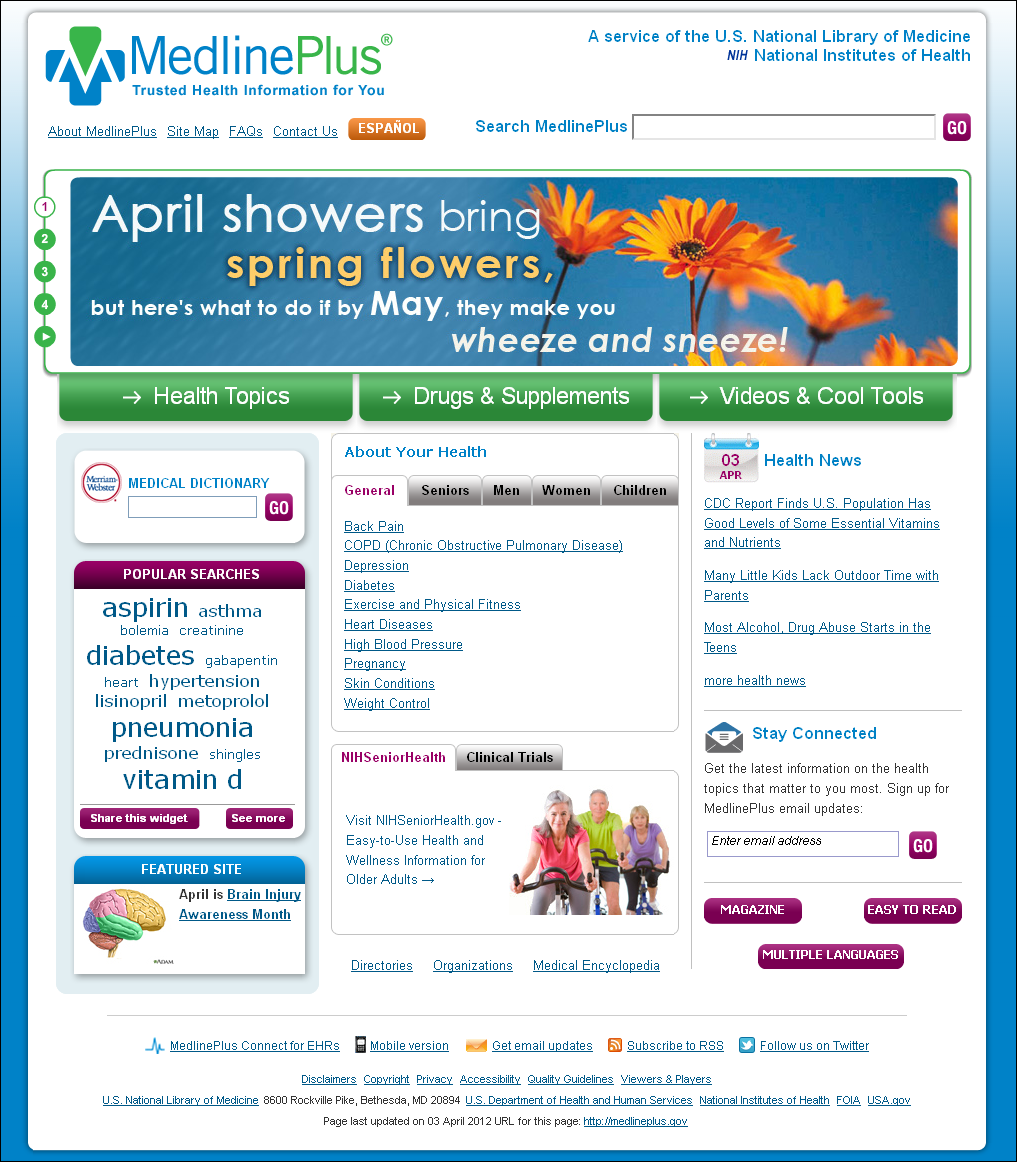 Reliable, authoritative
Consumer-friendly
No ads
Updated daily
Strict quality guidelines
English and Spanish
Links to information in >40 languages
Multimedia, news, images, encyclopedia, tutorials and more…
MedlinePlus Connect
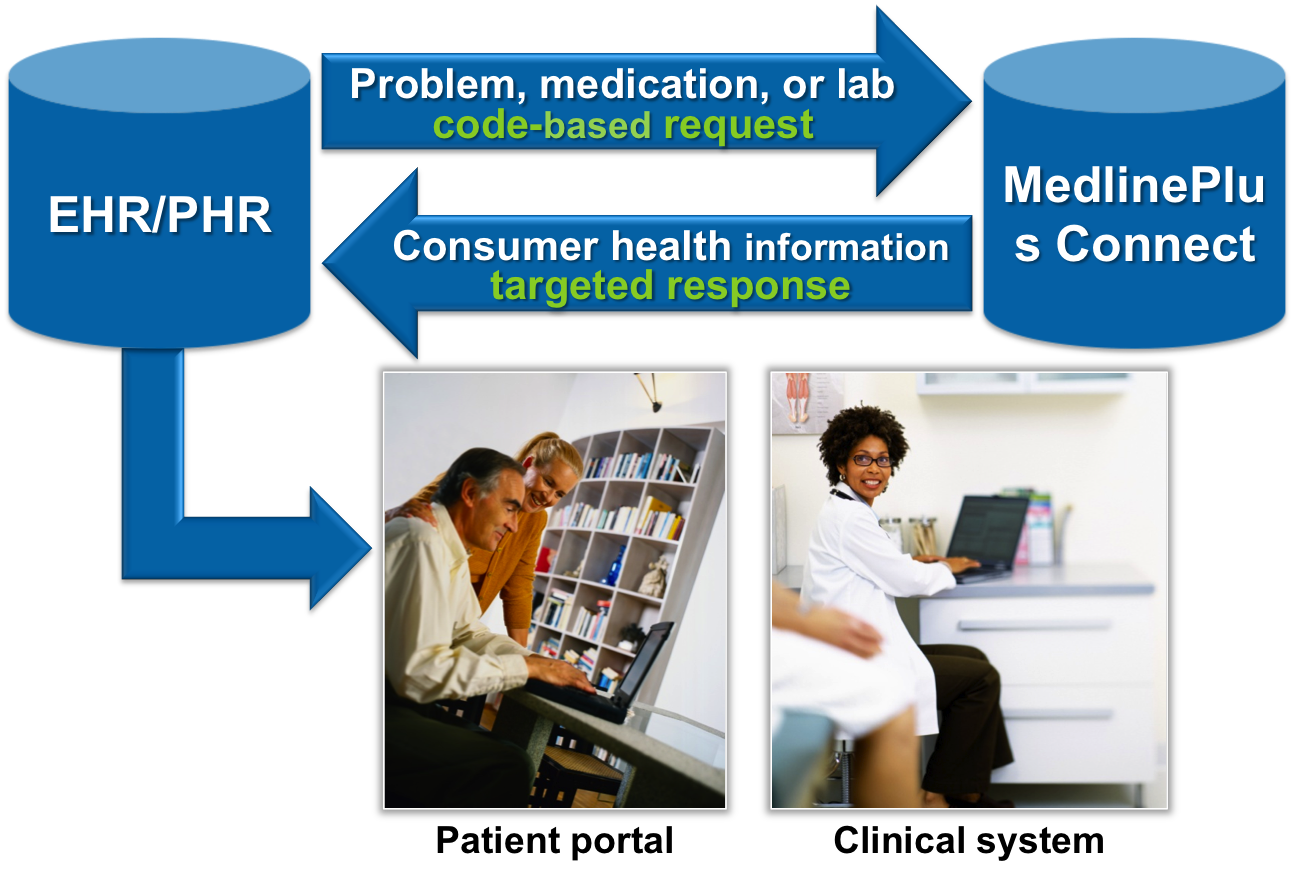 Your Health Summary
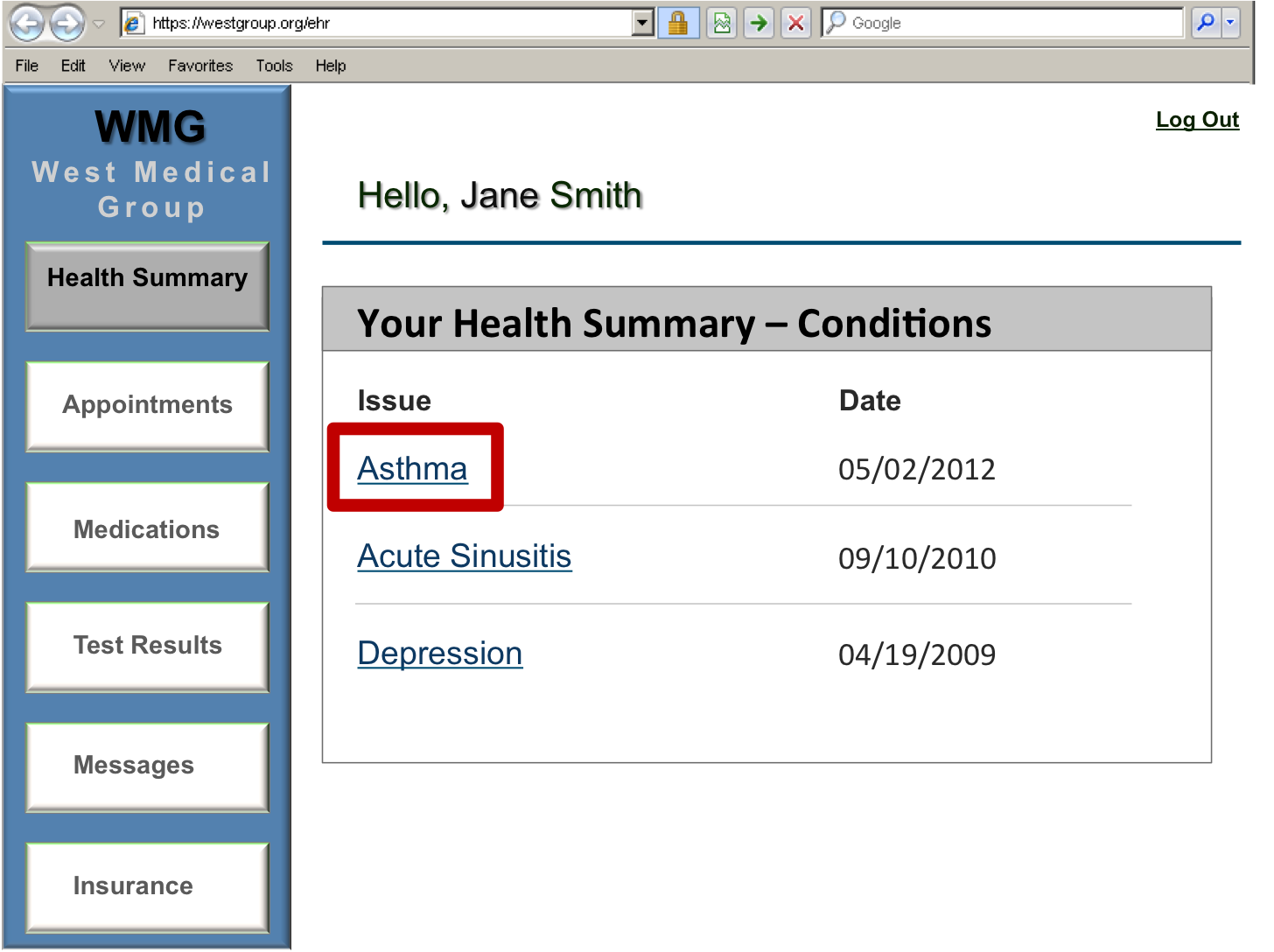 MedlinePlus Connect – Health Information
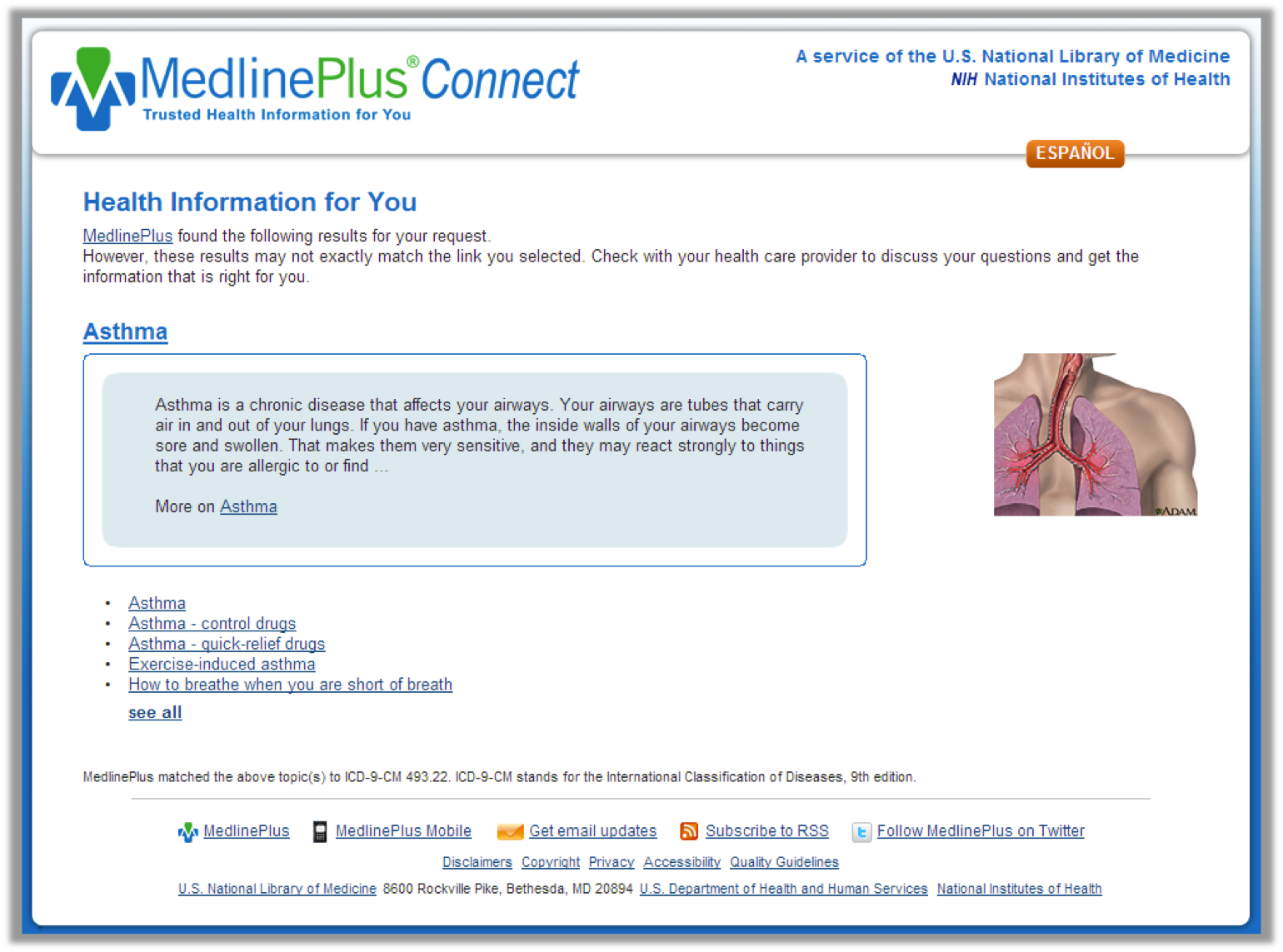 MedlinePlus ConnectWeb Service
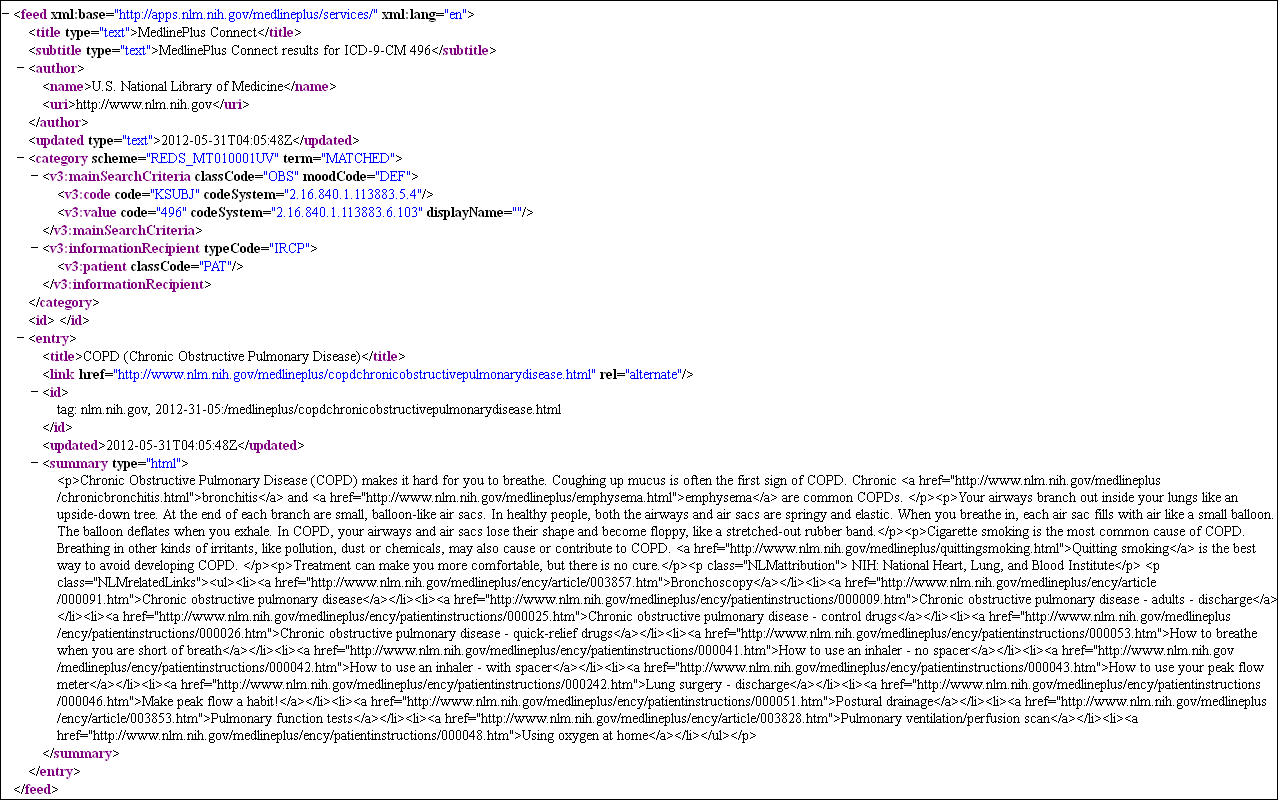 My Health Record
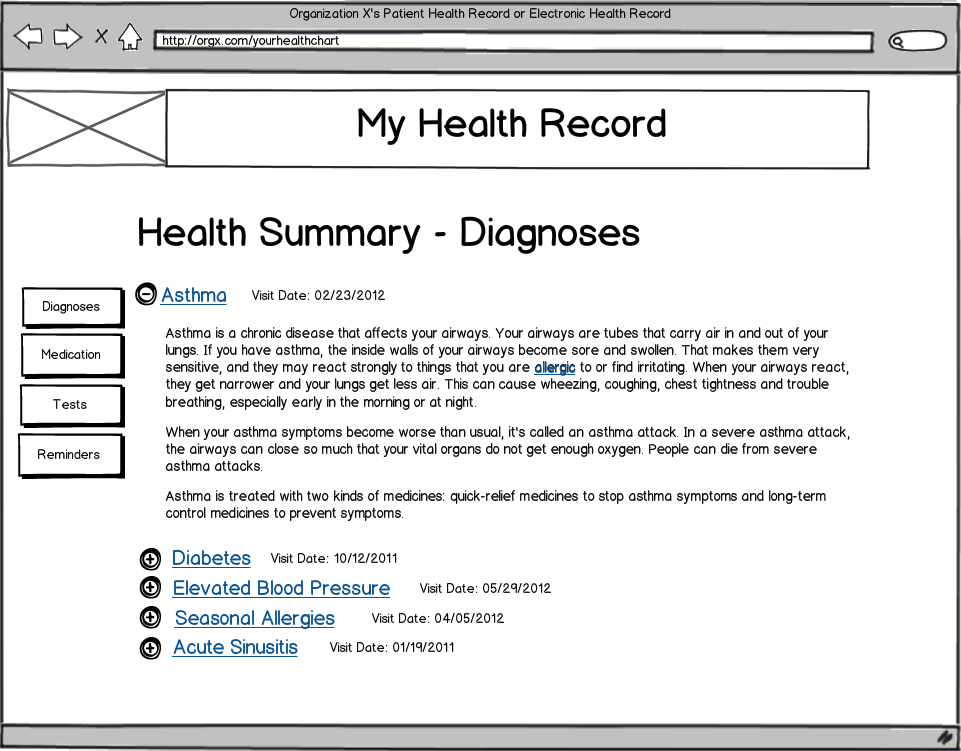 MedlinePlus Connect Requests
MedlinePlus ConnectWeb Application Request
http://apps.nlm.nih.gov/medlineplus/services/mpconnect.cfm?mainSearchCriteria.v.cs=2.16.840.1.113883.6.42&mainSearchCriteria.v.c=493&mainSearchCriteria.v.dn=Asthma&informationRecipient.languageCode.c=en
Step by Step
http://apps.nlm.nih.gov/medlineplus/services/mpconnect.cfm
Base URL: Do you want to use the Web Service or Web Application?
Step by Step
http://apps.nlm.nih.gov/medlineplus/services/mpconnect.cfm?mainSearchCriteria.v.cs=2.16.840.1.113883.6.42
Code System: 
Which type of code are you sending?
Code System
ICD-9-CM
	mainSearchCriteria.v.cs=2.16.840.1.113883.6.103
	mainSearchCriteria.v.cs=2.16.840.1.113883.6.2
	mainSearchCriteria.v.cs=2.16.840.1.113883.6.42 
SNOMED CT CORE Problem List Subset
	mainSearchCriteria.v.cs=2.16.840.1.113883.6.96
RXCUI 
	mainSearchCriteria.v.cs=2.16.840.1.113883.6.88 
NDC 
	mainSearchCriteria.v.cs=2.16.840.1.113883.6.69
LOINC
	mainSearchCriteria.v.cs=2.16.840.1.113883.6.1
	mainSearchCriteria.v.cs=2.16.840.1.113883.11.79
Step by Step
http://apps.nlm.nih.gov/medlineplus/services/mpconnect.cfm?mainSearchCriteria.v.cs=2.16.840.1.113883.6.42&mainSearchCriteria.v.c=493
CODE:
What is the specific code for which you need information?
Step by Step
http://apps.nlm.nih.gov/medlineplus/services/mpconnect.cfm?mainSearchCriteria.v.cs=2.16.840.1.113883.6.42&mainSearchCriteria.v.c=493&mainSearchCriteria.v.dn=Asthma
TEXT:
Do you have text to accompany the code?
Step by Step
http://apps.nlm.nih.gov/medlineplus/services/mpconnect.cfm?mainSearchCriteria.v.cs=2.16.840.1.113883.6.42&mainSearchCriteria.v.c=493&mainSearchCriteria.v.dn=Asthma&informationRecipient.languageCode.c=en
LANGUAGE:
Do you want the response in English or Spanish?
Request Structure
Base URL - Web Application
	http://apps.nlm.nih.gov/medlineplus/services/mpconnect.cfm
	
 Base URL - Web Service
	http://apps.nlm.nih.gov/medlineplus/services/mpconnect_service.cfm

    Code System   mainSearchCriteria.v.cs
    Specific Code  mainSearchCriteria.v.c
    Text            mainSearchCriteria.v.dn
    Language       informationRecipient.languageCode.c
Medical Centers
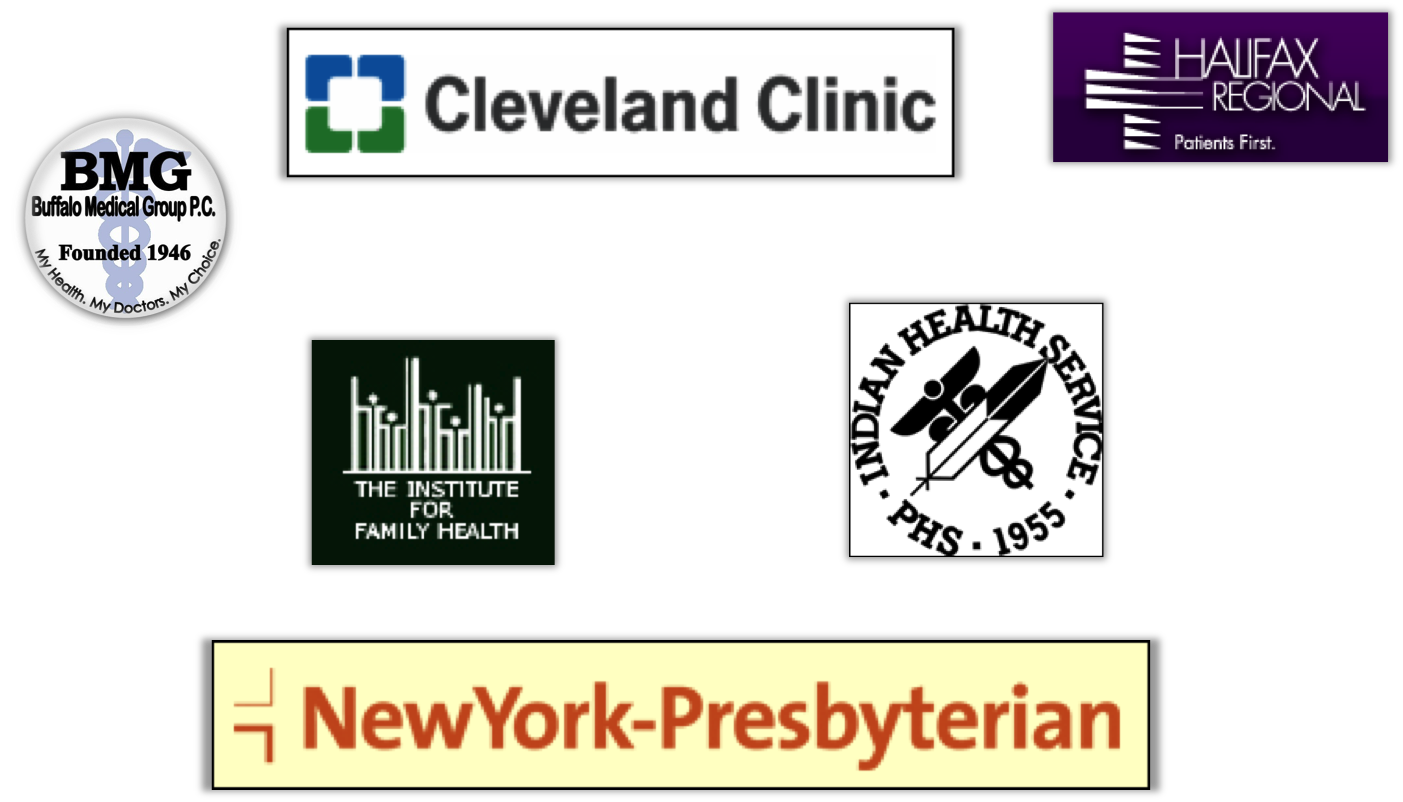 Medical Business Solutions
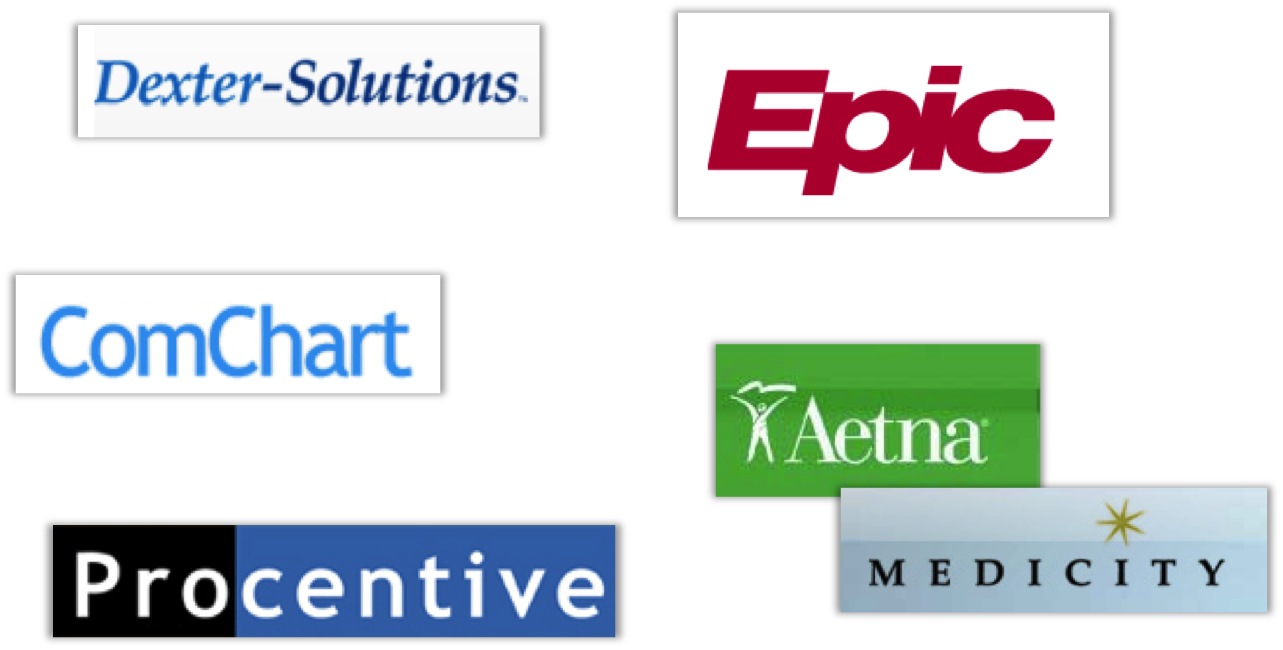 http://medlineplus.gov/connect
Technical how to’s 
Sample list of users
Demonstration pages
Email list – please join!
http://www.nlm.nih.gov/medlineplus/connect/emaillist.html
MedlinePlus Contact
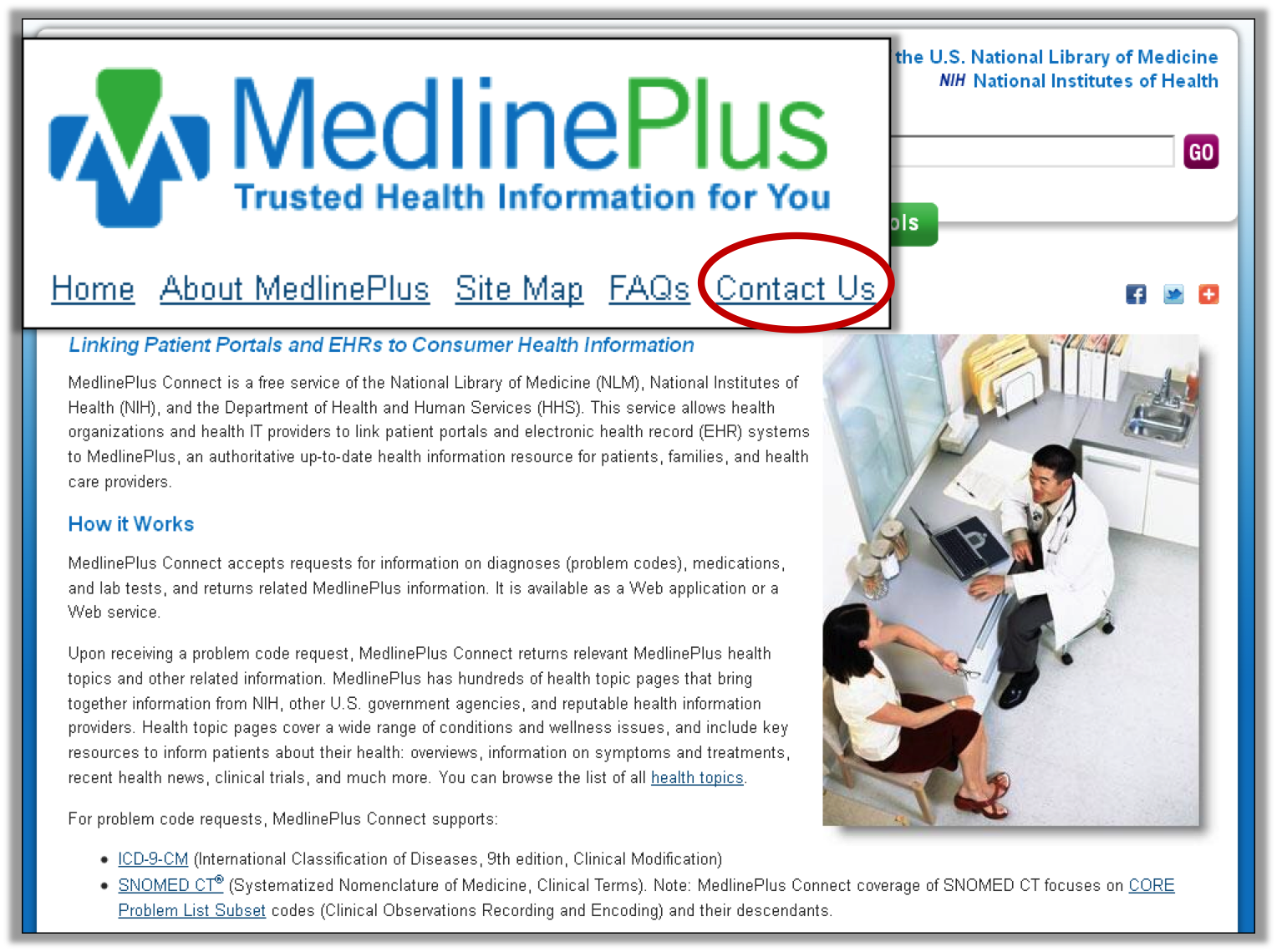 NLM API Overview Chart
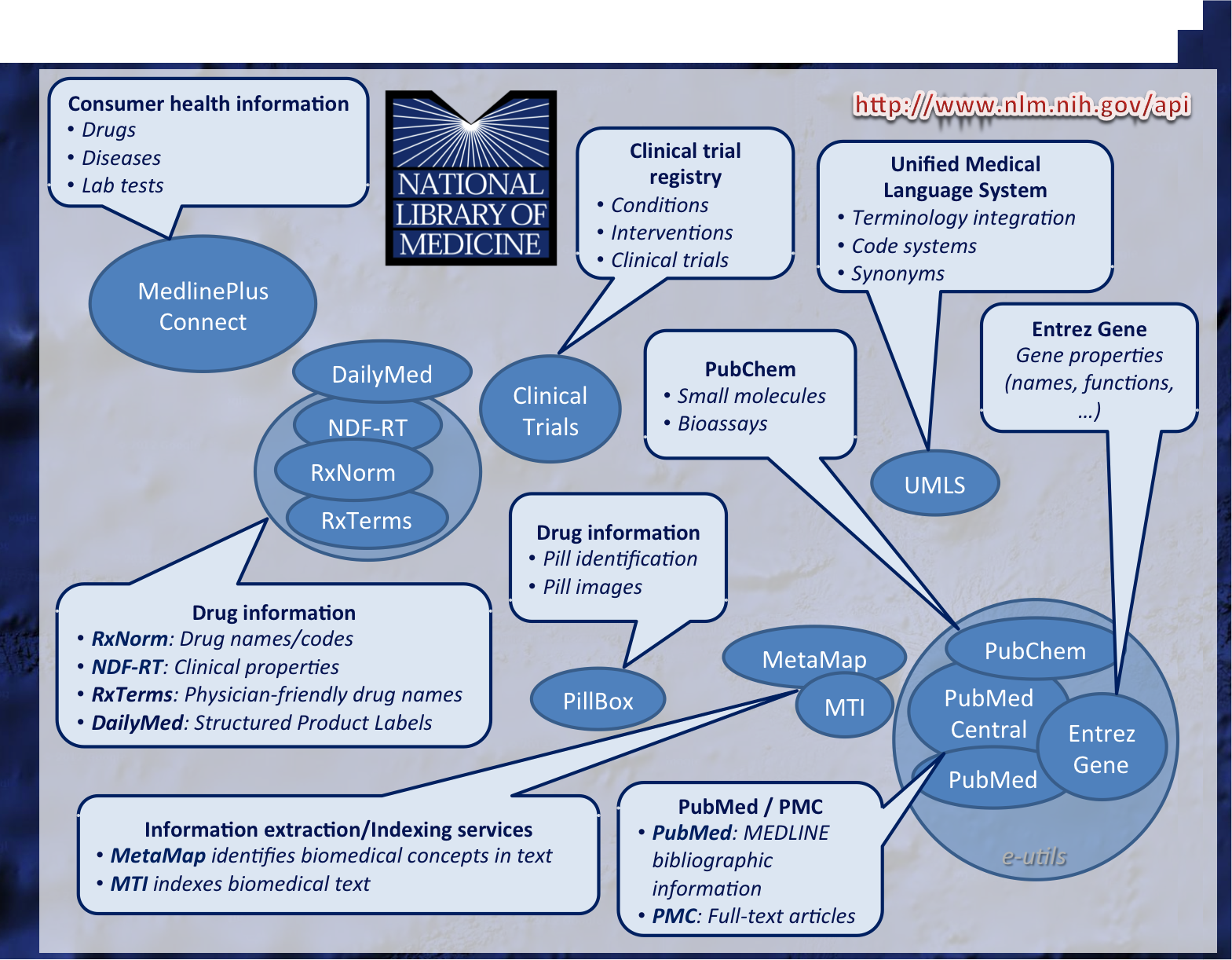 [Speaker Notes: MAP – MODERATOR and USER – single sided regular paper]
UMLS Terminology Services API 2.0
by
Steven Emrick

Head, Terminology QA & User Services 
National Library of Medicine
Overview
Background - What is the UMLS?
What is the UMLS Terminology Services?
How do I access UMLS data with the API?
56
History of the UMLS
[Lindberg & al., Methods, 1993]
[Humphreys & al., JAMIA, 1998]
Started at NLM, 1986
«[…] the UMLS project is an effort to overcome two significant barriers to effective retrieval of machine-readable information.
The first is the variety of ways the same concepts are expressed in different machine-readable sources and by different people.
The second is the distribution of useful information among many disparate databases and systems.»
[Speaker Notes: The UMLS dates from 1986, when then newly appointed NLM Director, Dr. Donald A.B. Lindberg, testified to Congress at the Library’s budget appropriations asking for some additional seed money.  The first 4 years were spent]
The UMLS Consists of…
Categorization
Content
Normalization
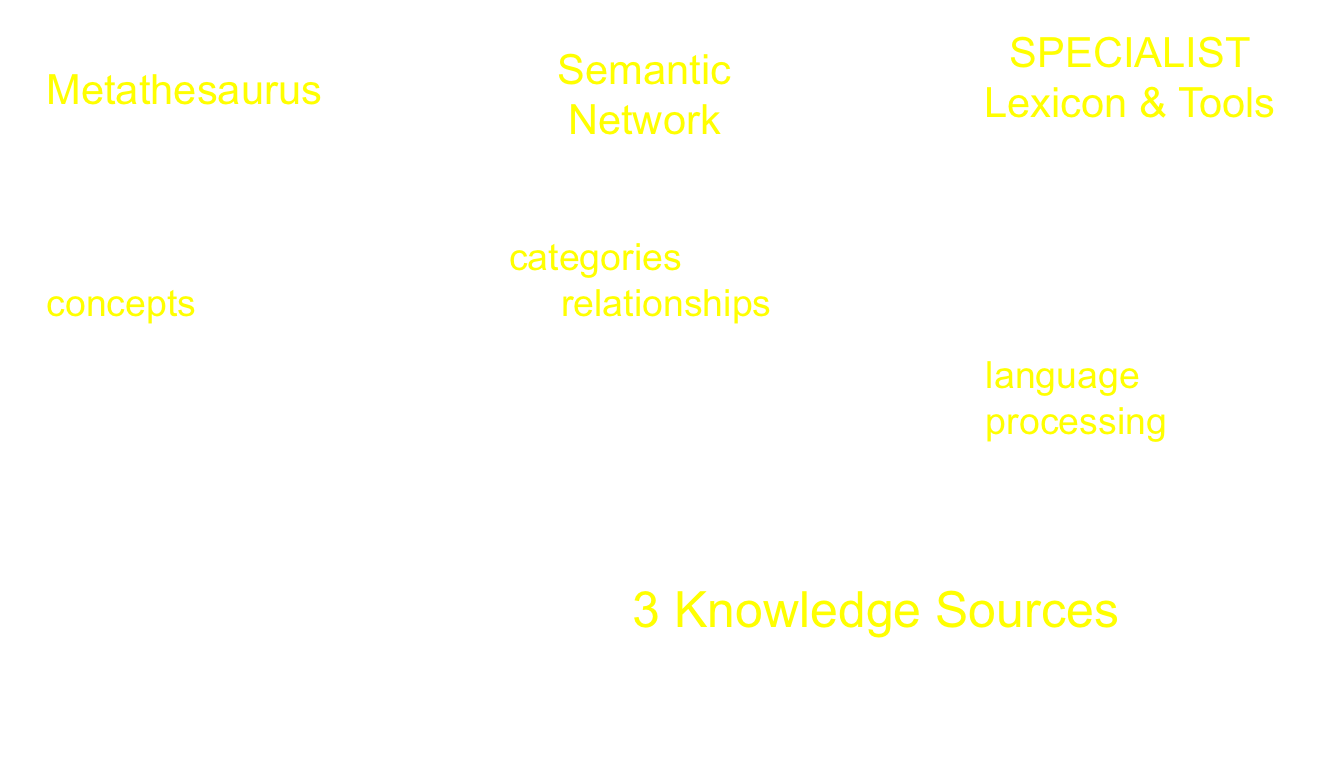 [Speaker Notes: knowledge sources = data files and associated tools.
Users may use any one or all 3 knowledge sources. 
independently, or in conjunction with each other.]
Metathesaurus Growth Over the Years
59
UMLS Terminology Services
60
UTS Metathesaurus Browserhttps://uts.nlm.nih.gov
61
Concept Report – ‘psoriasis’
62
UTS API 2.0
Allows searching of UMLS Metathesaurus and Semantic Network
Simple installation (import WSDLs and you’re ready to go)
Code snippets in documentation can help you get started
63
UTS API Documentation
https://uts.nlm.nih.gov/home.html#apidocumentation
64
Use the API to retrieve concept information
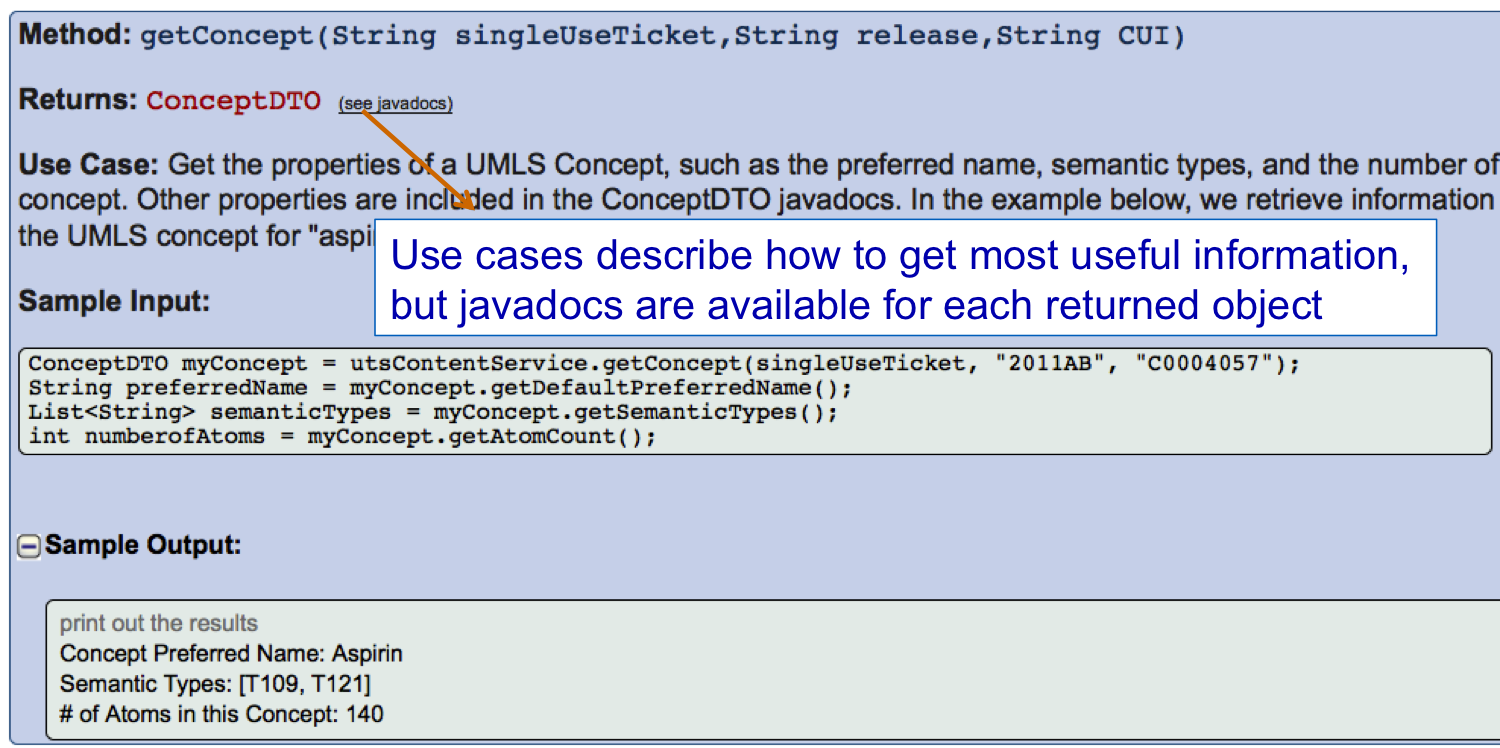 65
…retrieve atom information
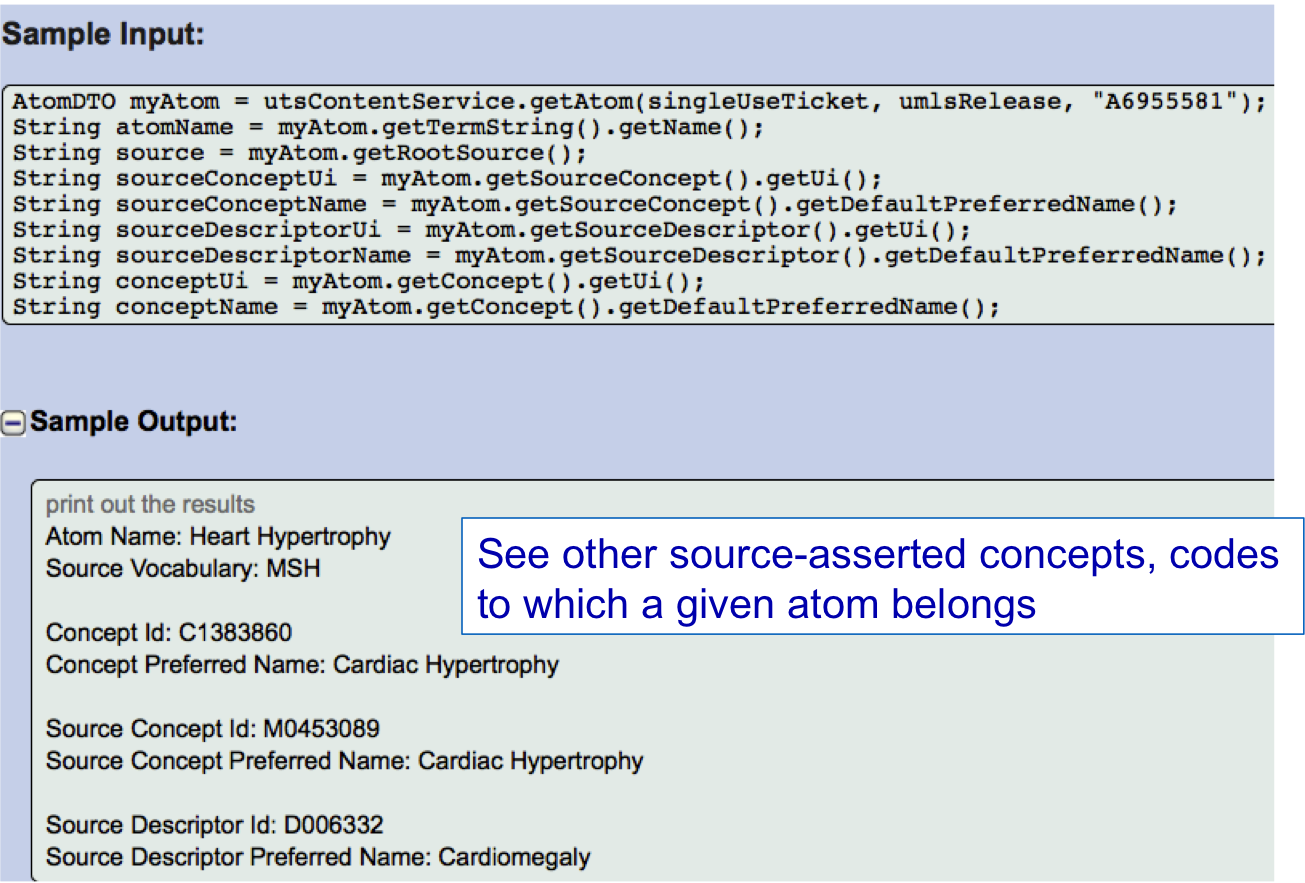 66
Filter out unwanted information
67
Questions?
General UMLS Customer Support
http://www.nlm.nih.gov/research/umls/support.html 
or 
Contact Steve Emrick –
Email: emricks@mail.nih.gov
Phone: (1) 301 496 8707

Relevant links –
UTS home – https://uts.nlm.nih.gov
UMLS home – http://www.nlm.nih.gov/research/umls
UMLS Listserv – http://list.nih.gov (umlsusers-l)
68
NLM API Overview Chart
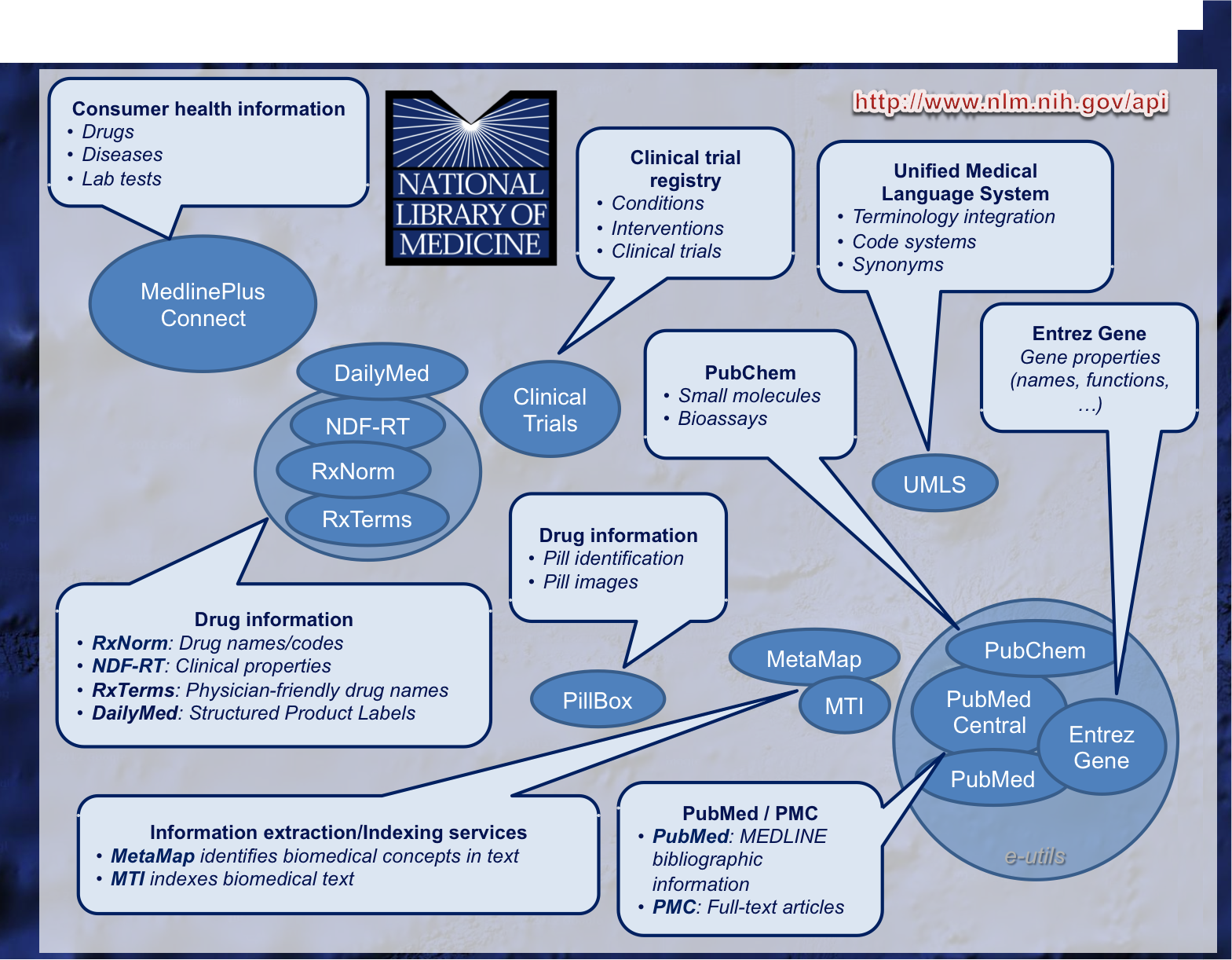 [Speaker Notes: MAP – MODERATOR and USER – single sided regular paper]
APIs to Drug Information Sources
by

Olivier Bodenreider
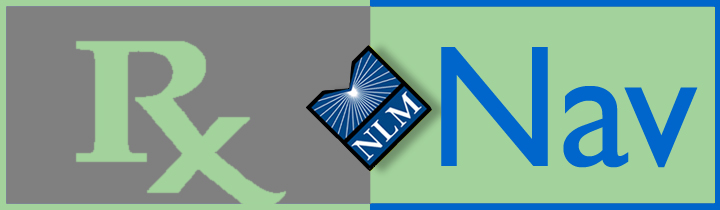 RxNav
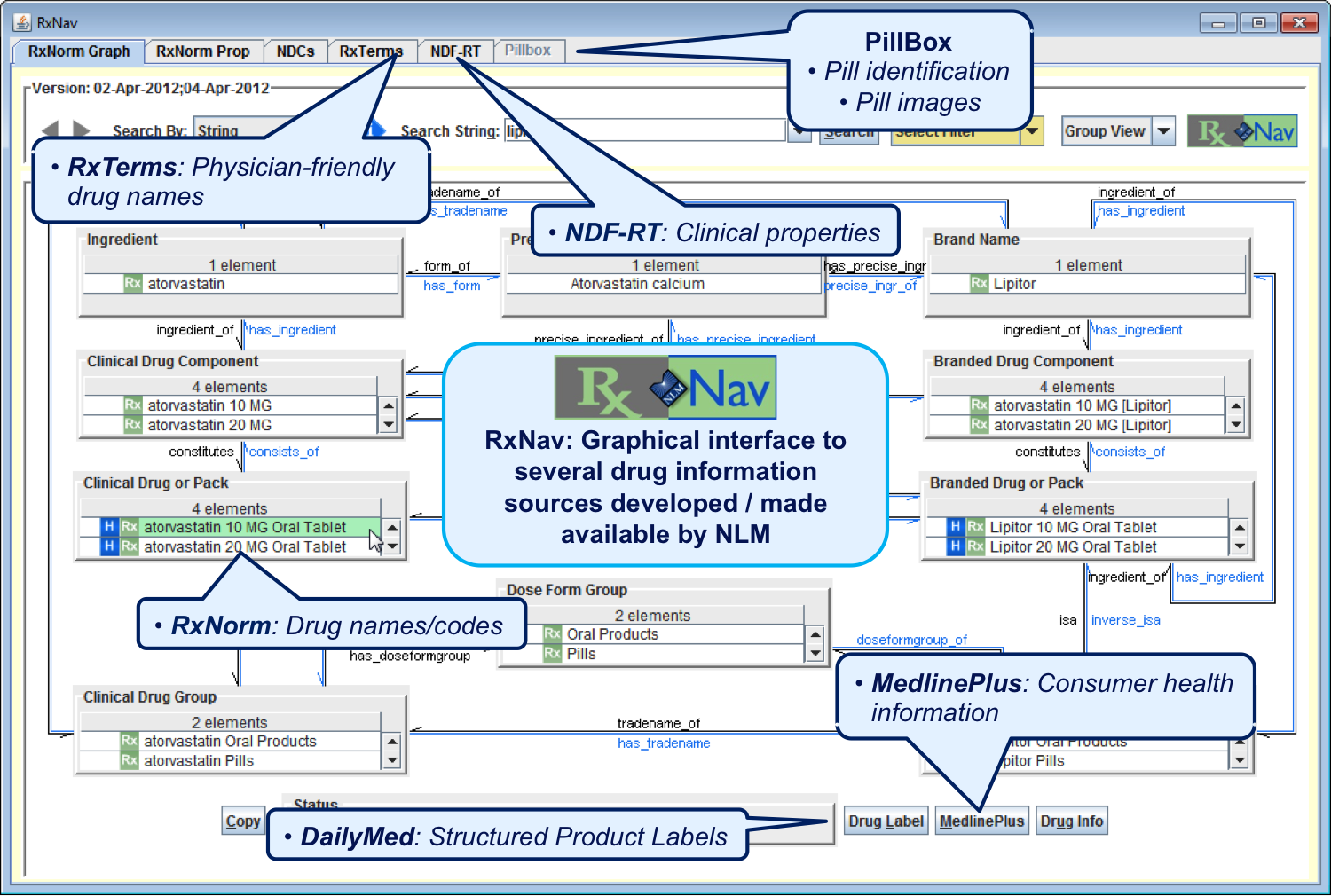 http://rxnav.nlm.nih.gov/
71
APIs to Drug Information Sources
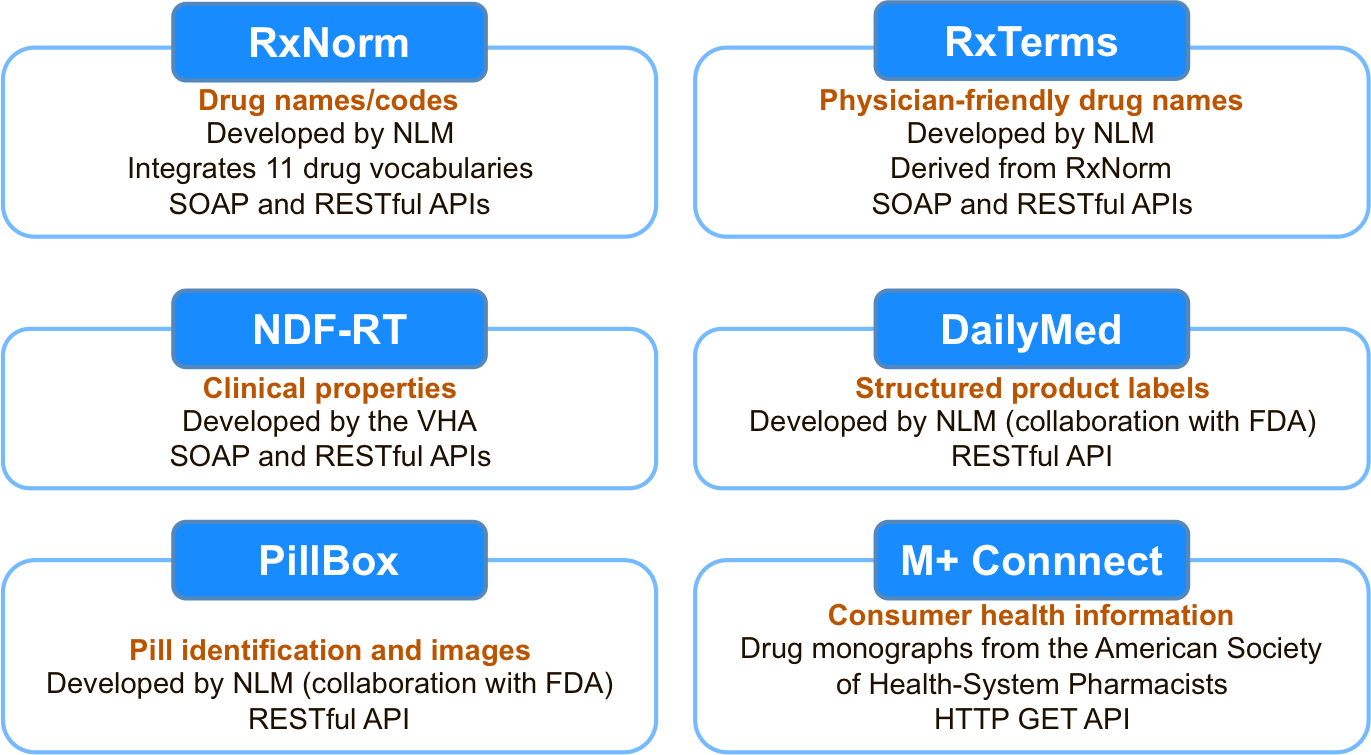 72
What Information Can I Get Through These APIs?
RxNorm – Drug names/codes 
Spelling suggestions for drug names
Exetan -> Exelon
Find the ingredients of a branded drug
Lipitor -> atorvastatin
RxTerms – Physician-friendly drug names
Lipitor 20 MG Oral Tablet -> LIPITOR (Oral Pill) / 20 mg
NDF-RT – Clinical properties
Mechanism of action, physiologic effect, …
Pharmacologic classes
Amoxicillin -> Penicillins
Drug-drug interactions
DailyMed – Structured Product Labels
Indications, contra-indications, adverse reactions, …
73
Applications DrugDiary iPhone app
Uses the RxNorm and RxTerms APIs to create medication lists
Documentation
For RxNav and the APIs
http://rxnav.nlm.nih.gov/
Examples of implementation
For Java, PERL, .NET
Other resources
Webinar, Slides
See: http://mor.nlm.nih.gov/pubs/pres.html
75
Contact Information
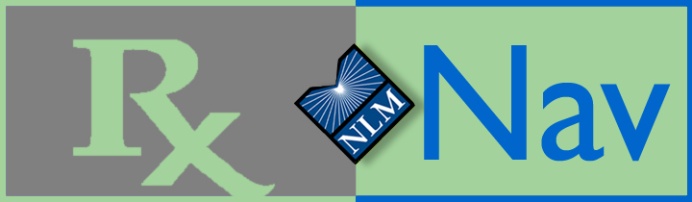 Email:	RXNAVINFO@LIST.NIH.GOV 
Web:	http://rxnav.nlm.nih.gov/
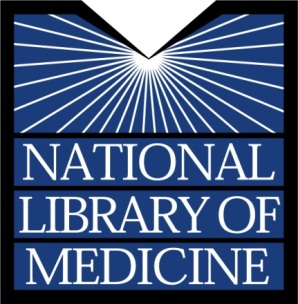 Lister Hill National Centerfor Biomedical CommunicationsBethesda, Maryland - USA
76
NLM API Overview Chart
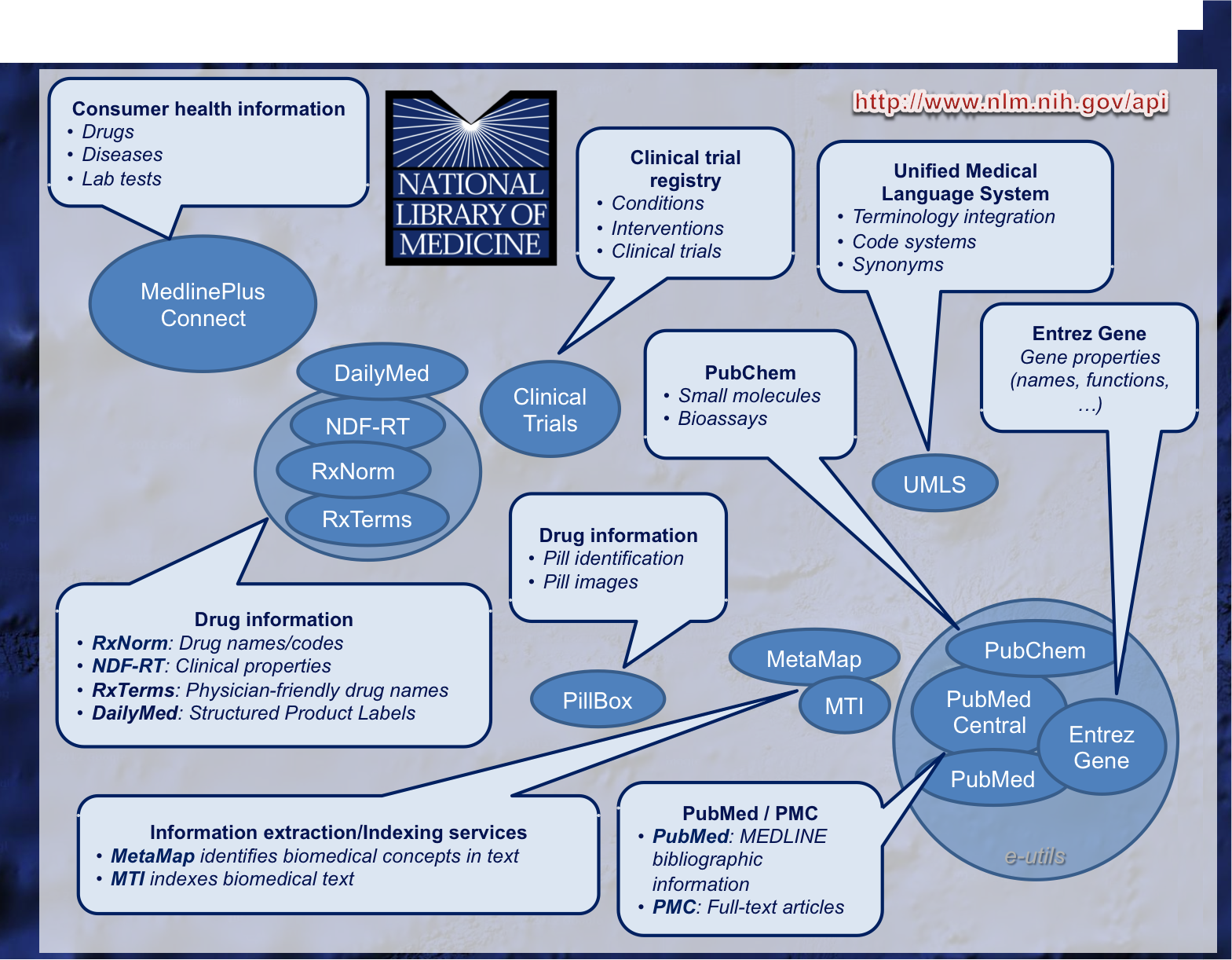 [Speaker Notes: MAP – MODERATOR and USER – single sided regular paper]
Pillbox:Drug Identification and Reference
David Hale
Project Manager
david.hale@nih.gov
Image of Pills
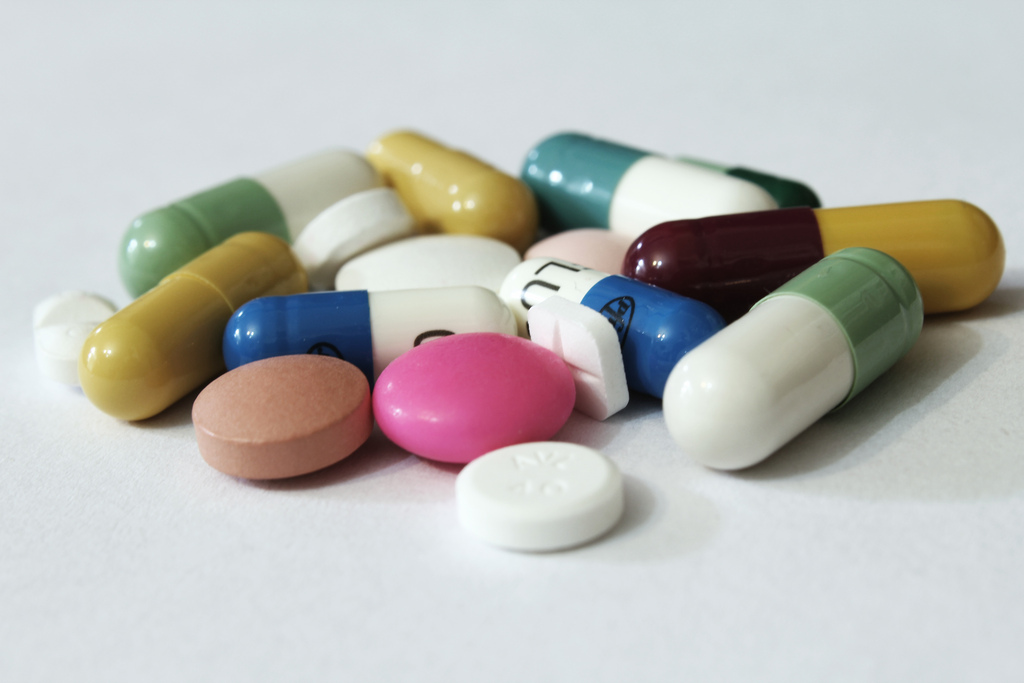 (c) http://www.flickr.com/photos/emagineart/4742089272/
Pillbox Screenshot
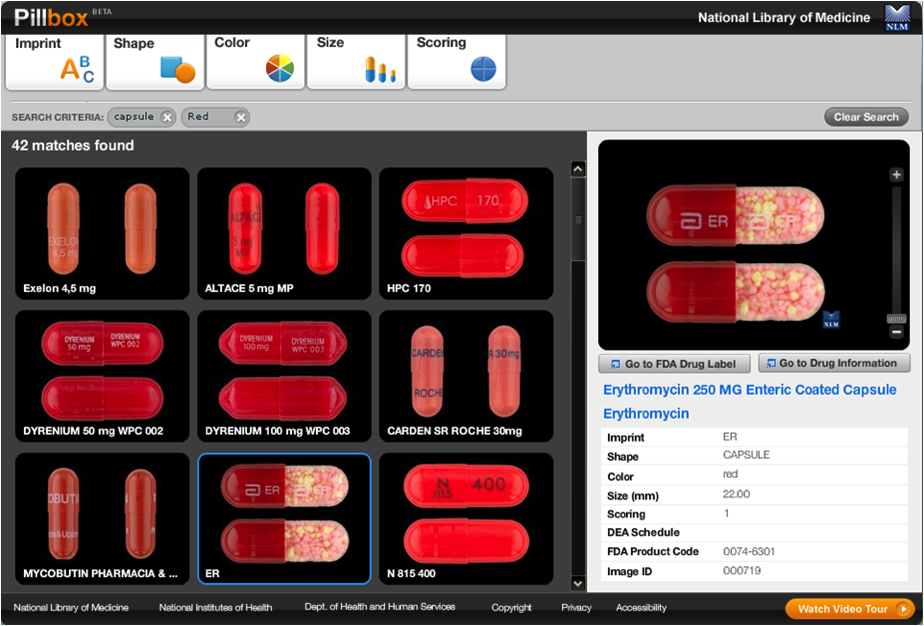 http://pillbox.nlm.nih.gov/
Pillbox Screenshot
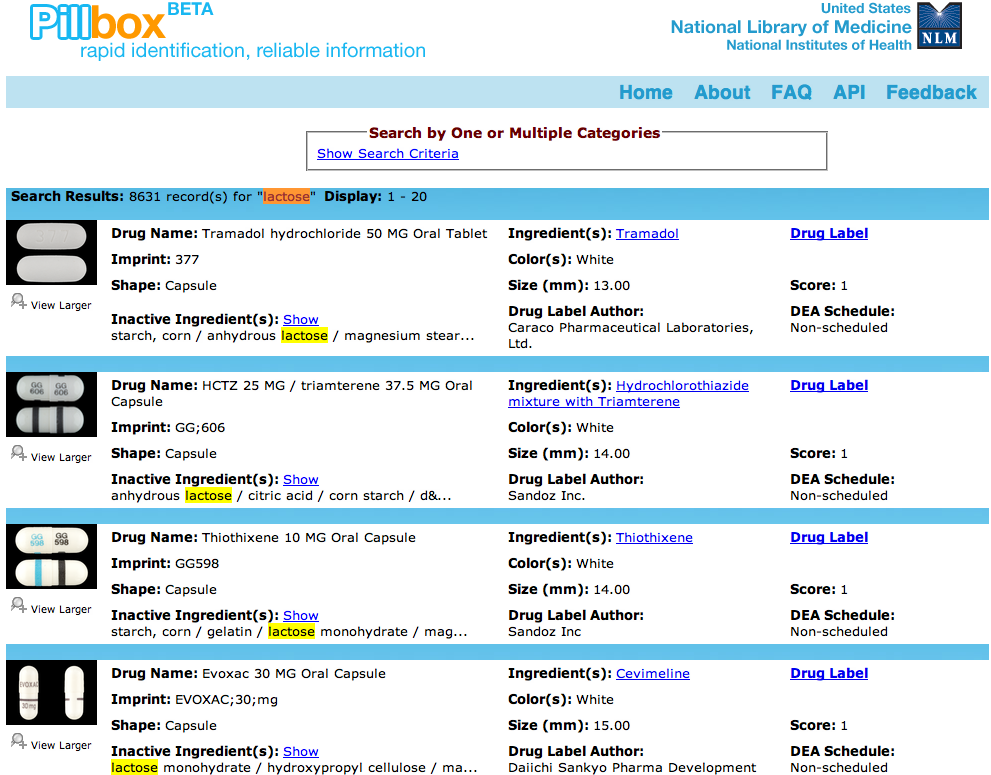 http://pillbox.nlm.nih.gov/
Pillbox API Search Parameters
Physical appearance
Imprint, Color, Shape, Size, Score
Drug Name/Ingredients
Inactive ingredients
NDC9 (National Drug Code)
DEA schedule
Manufacturer/Distributor
RXCUI (RxNorm Concept Unique Identifier)
Pillbox Sourcecode
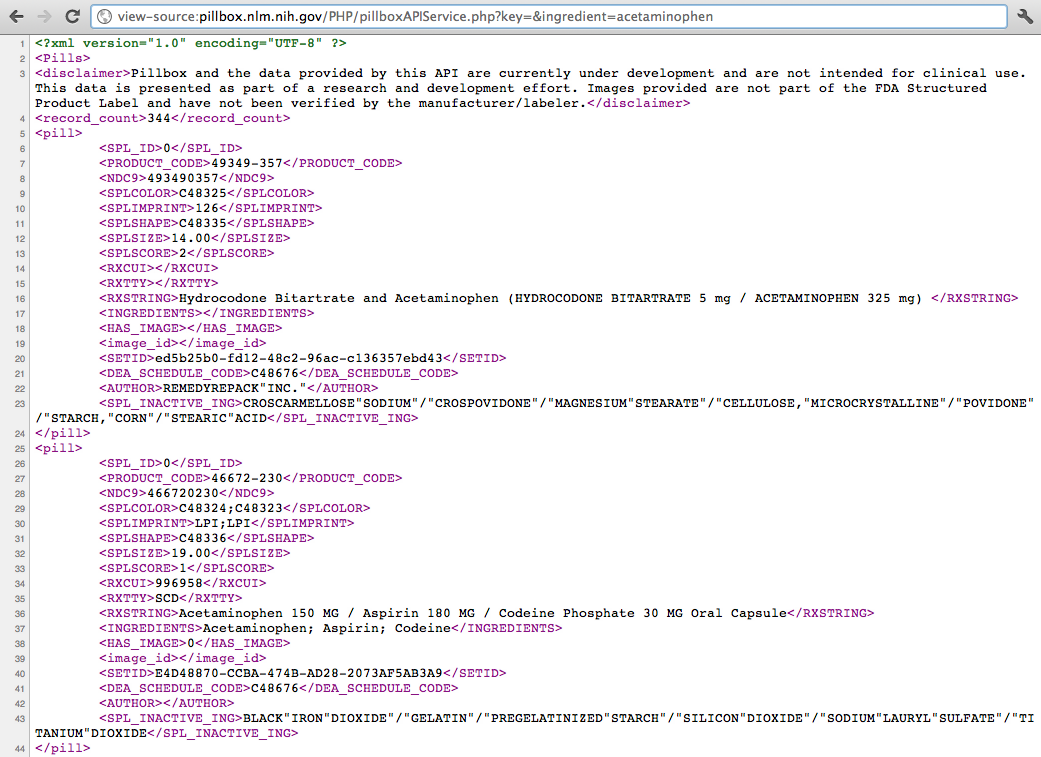 http://pillbox.nlm.nih.gov/API-documentation.html
Additional Info Returned
Normalized drug name
Search other drug info databases
SETID
link to drug label at DailyMed
Image of Pill
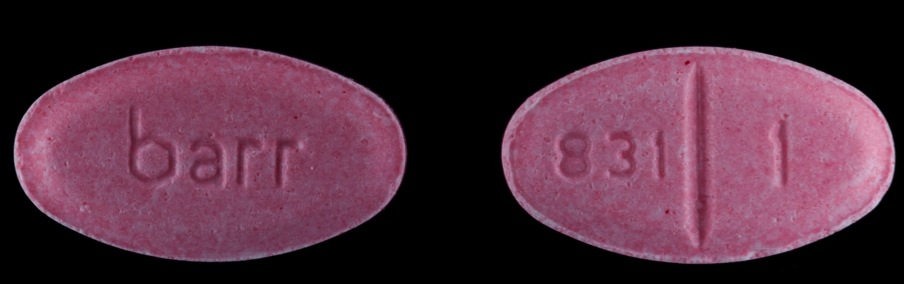 Image of “Key” Sculpture
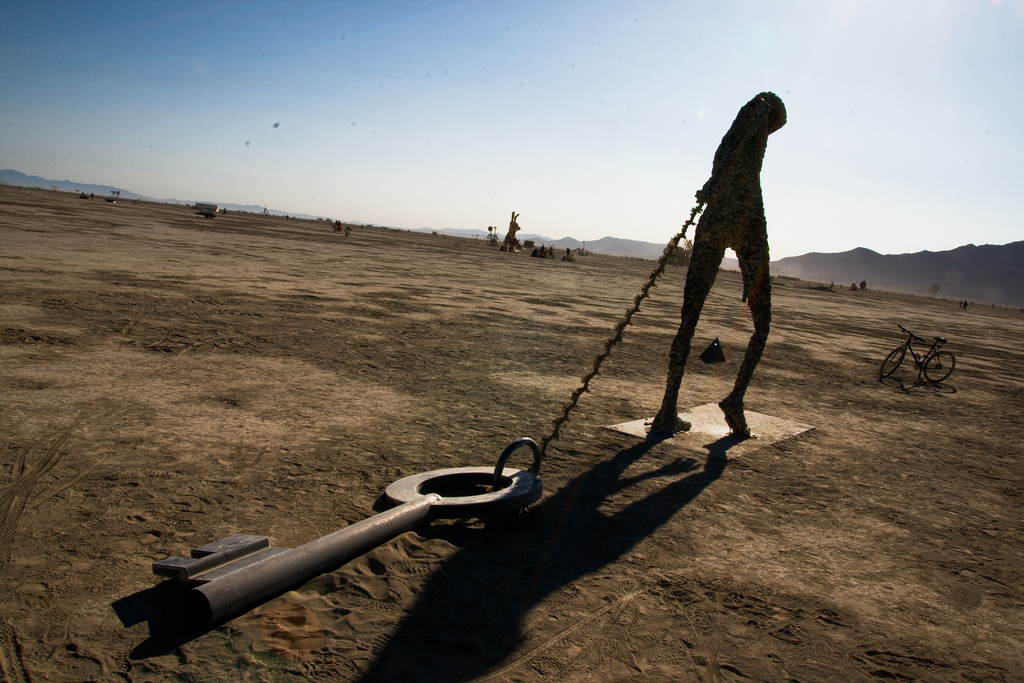 (c) http://www.flickr.com/photos/wneuheisel/3923470620/
pillbox.sql
Example of Erythromycin record
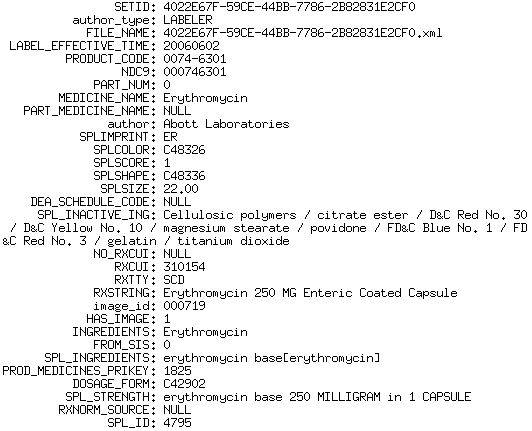 Image of Pillbox iOS App
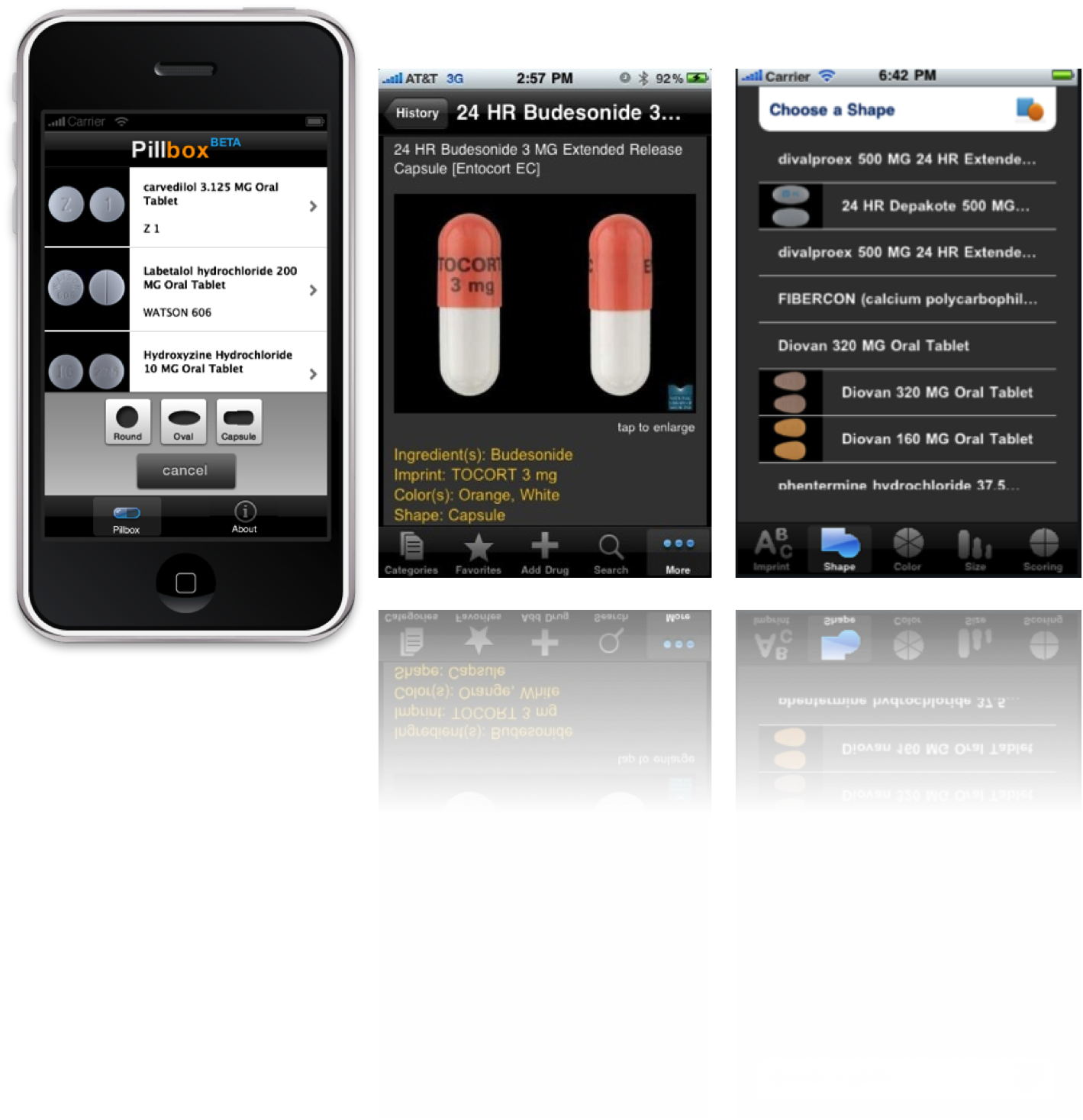 Image of EBP InfoBot
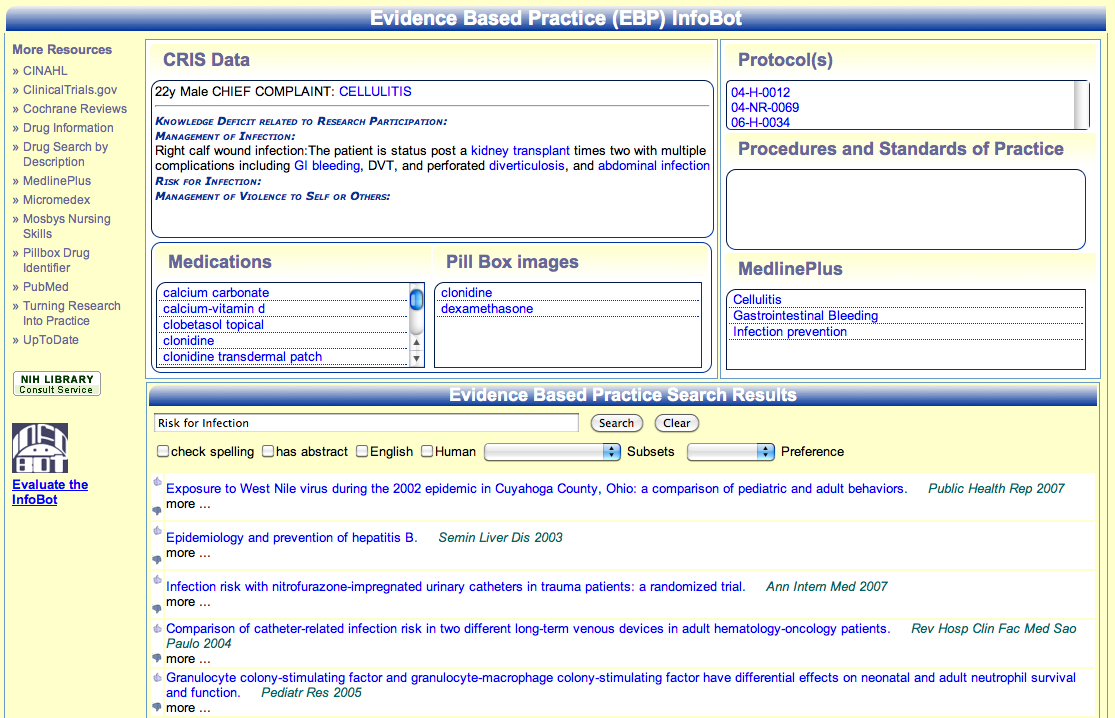 Image of a rotary phone
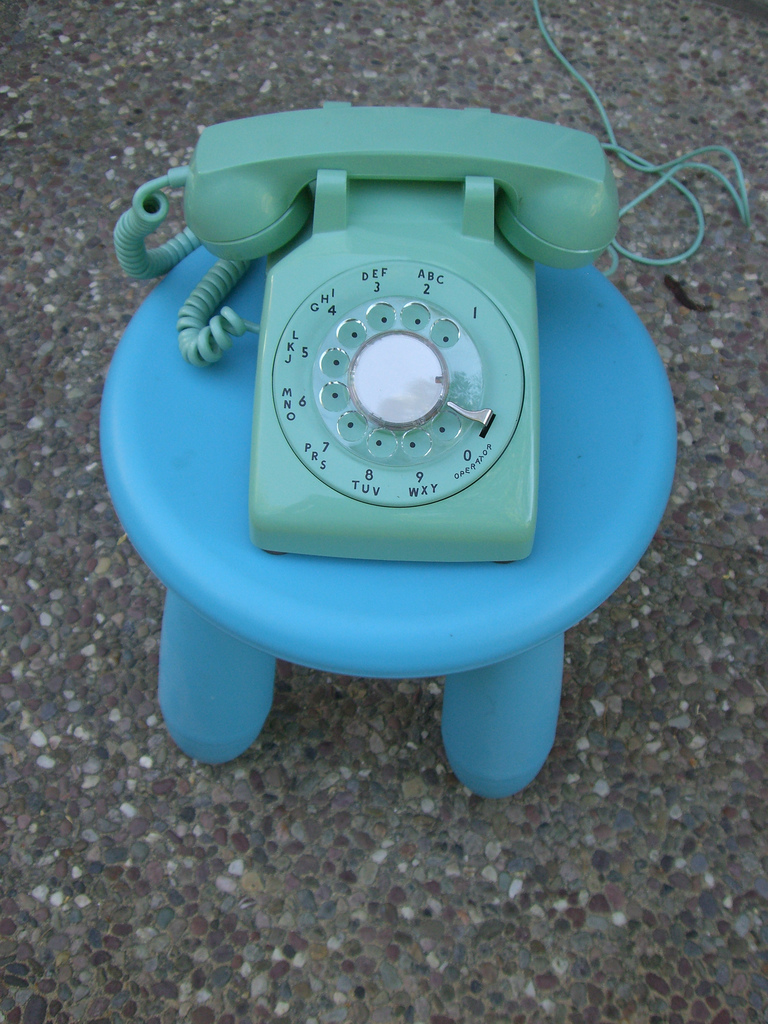 (c) http://www.flickr.com/photos/tornatore/2712409712/
Github coding for Pillbox
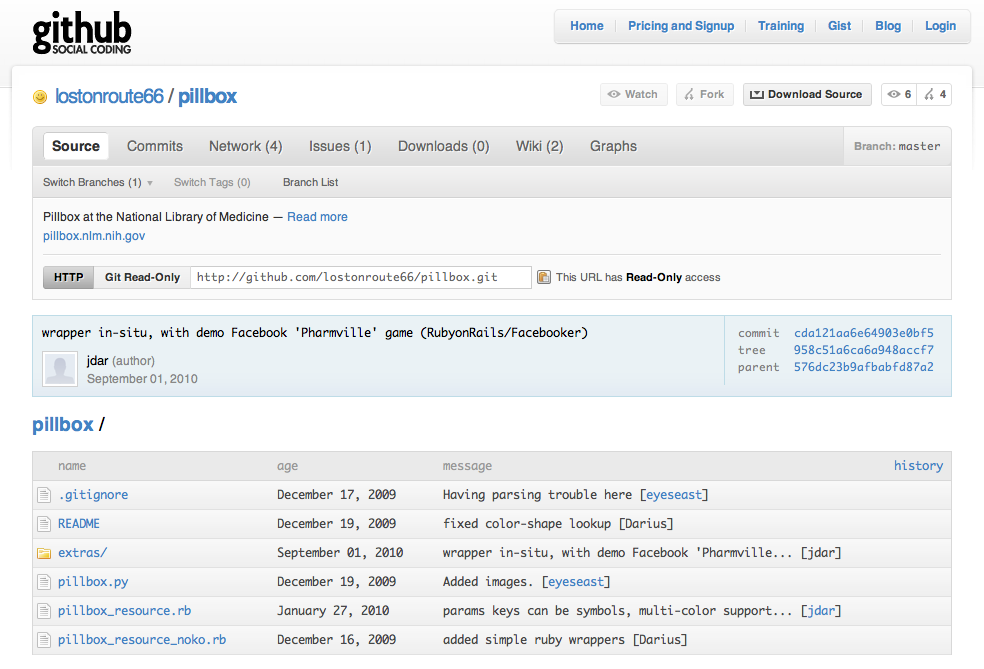 https://github.com/lostonroute66/pillbox
NLM API Portalwww.nlm.nih.gov/apiPillboxpillbox@mail.nih.gov
David Hale
Pillbox Project Manager
david.hale@nih.gov
NLM API Overview Chart
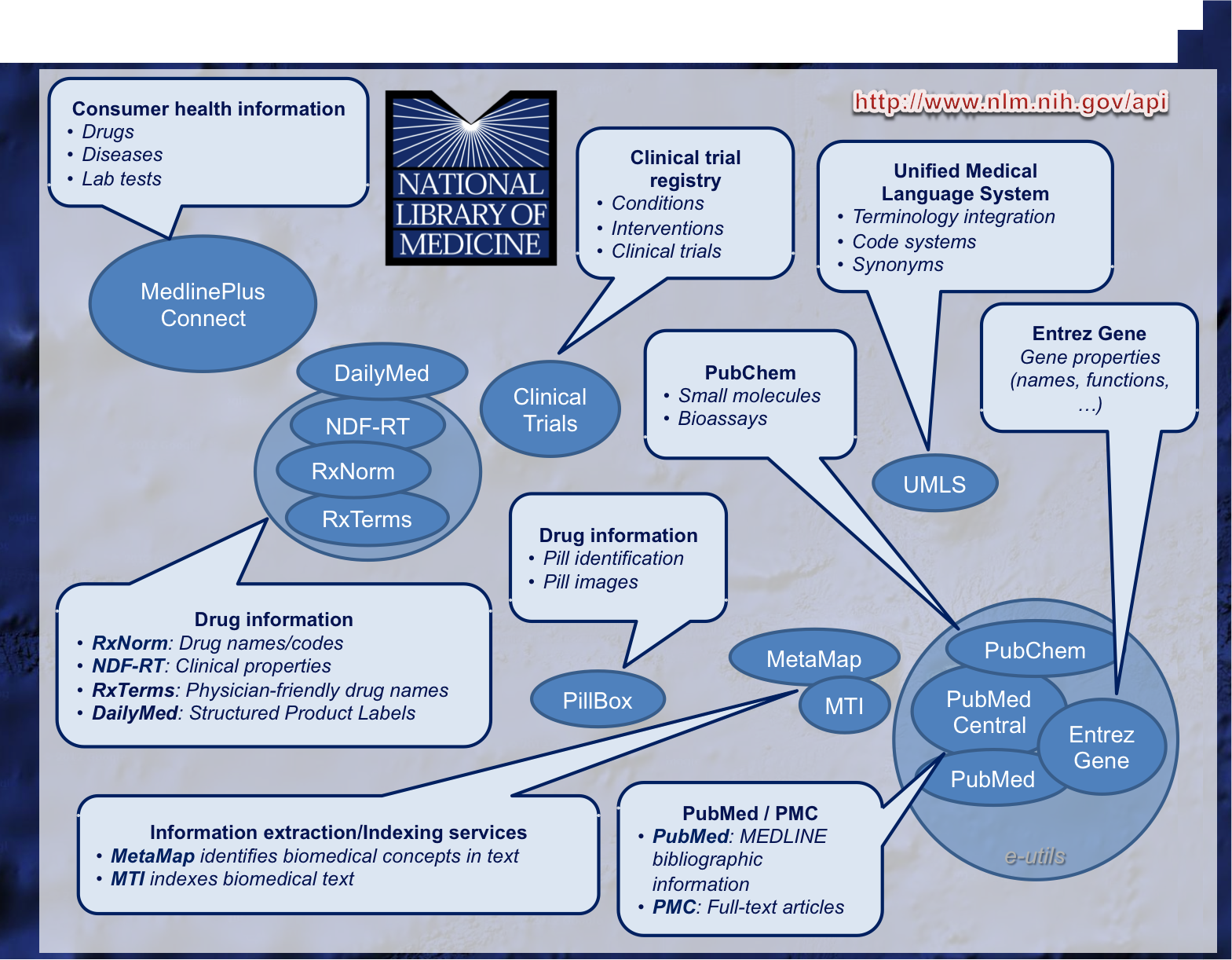 [Speaker Notes: MAP – MODERATOR and USER – single sided regular paper]
ClinicalTrials.gov
by

Nicholas Ide
ClinicalTrials.gov: Overview
Registry and results database of clinical studies conducted around the world
More than 126,000 studies
Updated daily, new studies and updates
Sponsors required by law to submit information
Summary information on protocol
Basic results for some studies
No patient level information
Information is as provided by sponsors
(Sanity checking by NLM)
96
ClinicalTrials.gov: Interactive
Download options - link at bottom of search results. 
retrieve entire XML for all studies 
retrieve selected fields either in XML or tab delimited format
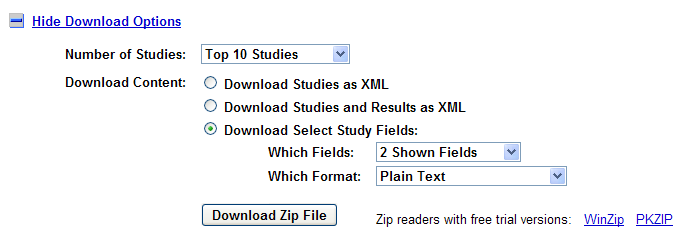 97
ClinicalTrials.gov: Searches
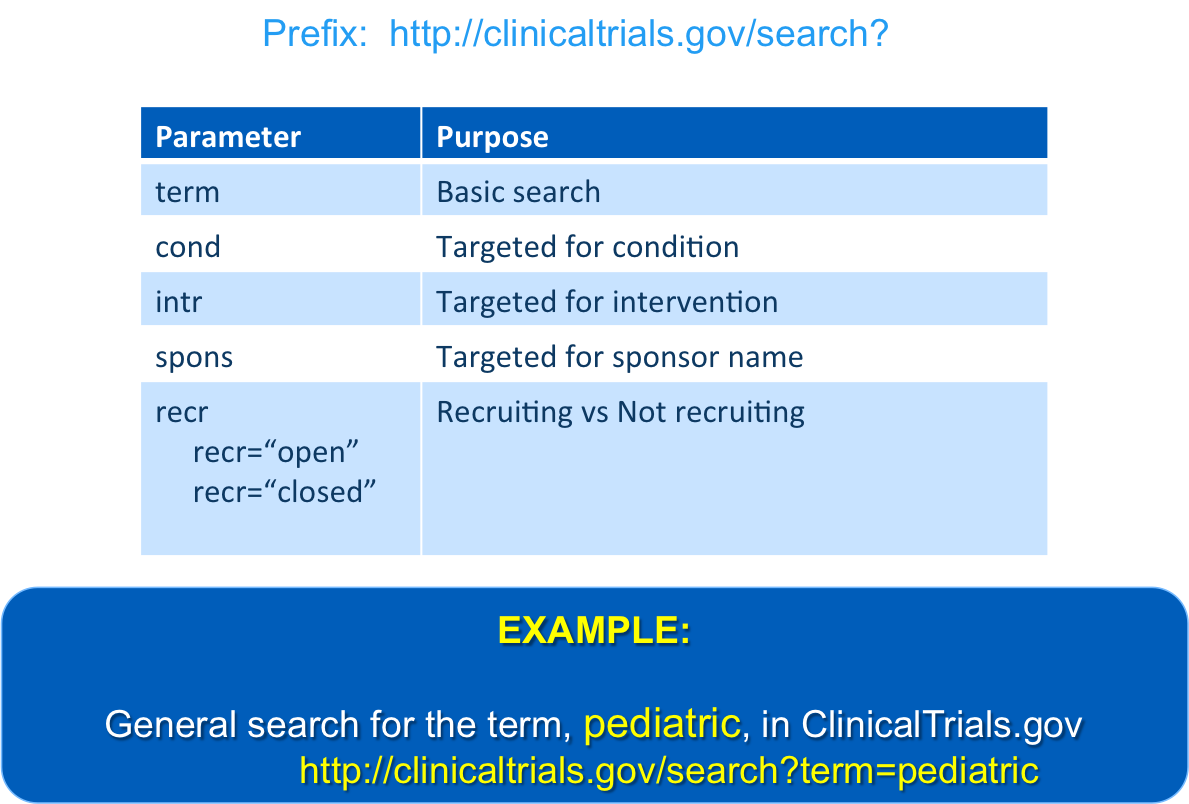 98
ClinicalTrials.gov: XML Output
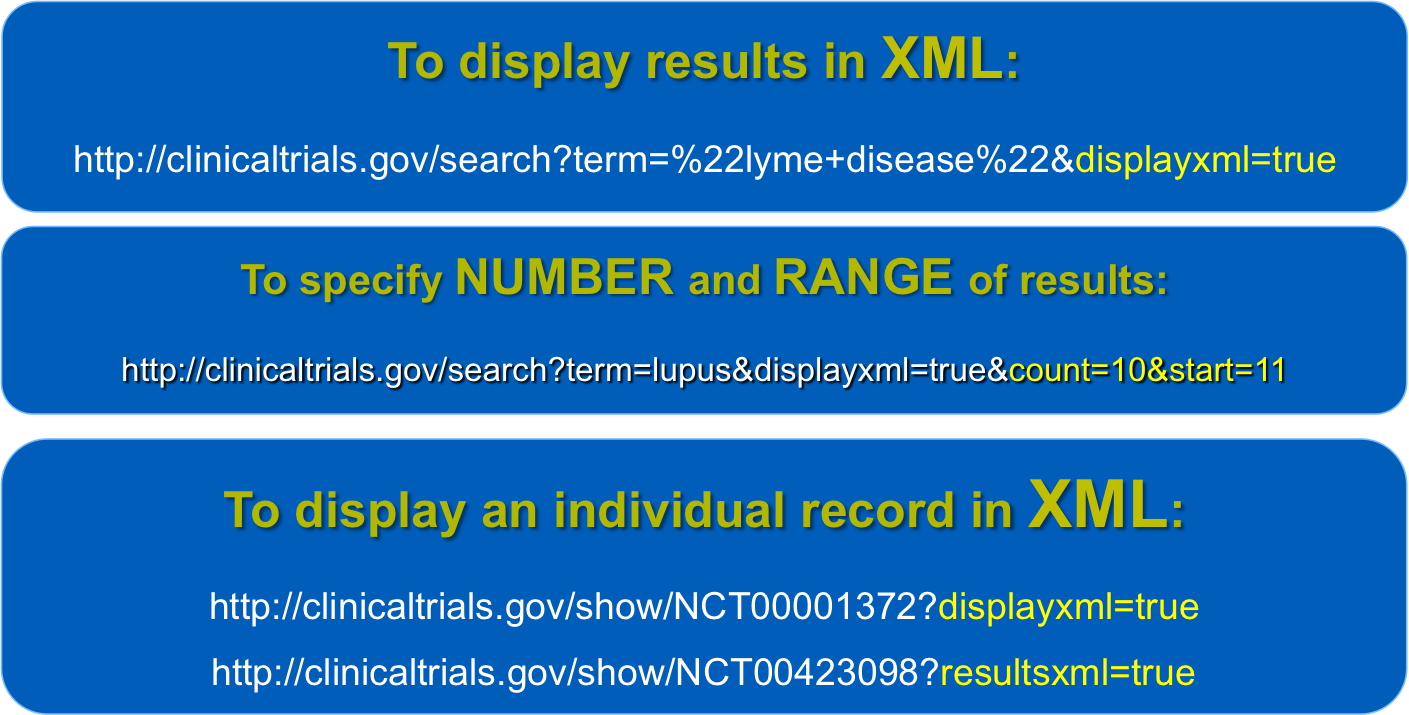 99
Sample XLM Output
<?xml version="1.0" encoding="UTF-8" ?> 
<search_results count="375">
    <query>lupus [ALL-FIELDS]</query> 
<clinical_study>
  <order>11</order> 
  <score>0.96813</score> 
  <nct_id>NCT01498406</nct_id> 
  <url>http://ClinicalTrials.gov/show/NCT01498406</url> 
  <title>Vitamin D Status, Disease Specific and Quality of Life Outcomes in Patients With Cutaneous Lupus</title> 
  <status open="Y">Recruiting</status> 
  <condition_summary>Cutaneous Lupus Erythematosus</condition_summary> 
  <last_changed>January 3, 2012</last_changed> 
  </clinical_study>
<clinical_study>
  <order>12</order> 
  <score>0.96805</score> 
  <nct_id>NCT00222183</nct_id> 
  <url>http://ClinicalTrials.gov/show/NCT00222183</url> 
  <title>Cutaneous Lupus Erythematosus and Elidel</title> 
  <status open="Y">Recruiting</status> 
  <condition_summary>Lupus Erythematosus, Cutaneous; Lupus Erythematosus, Discoid</condition_summary> 
  <last_changed>April 5, 2007</last_changed> 
  </clinical_study>
…
Sample XML Output
100
ClinicalTrials.gov: ZIP file
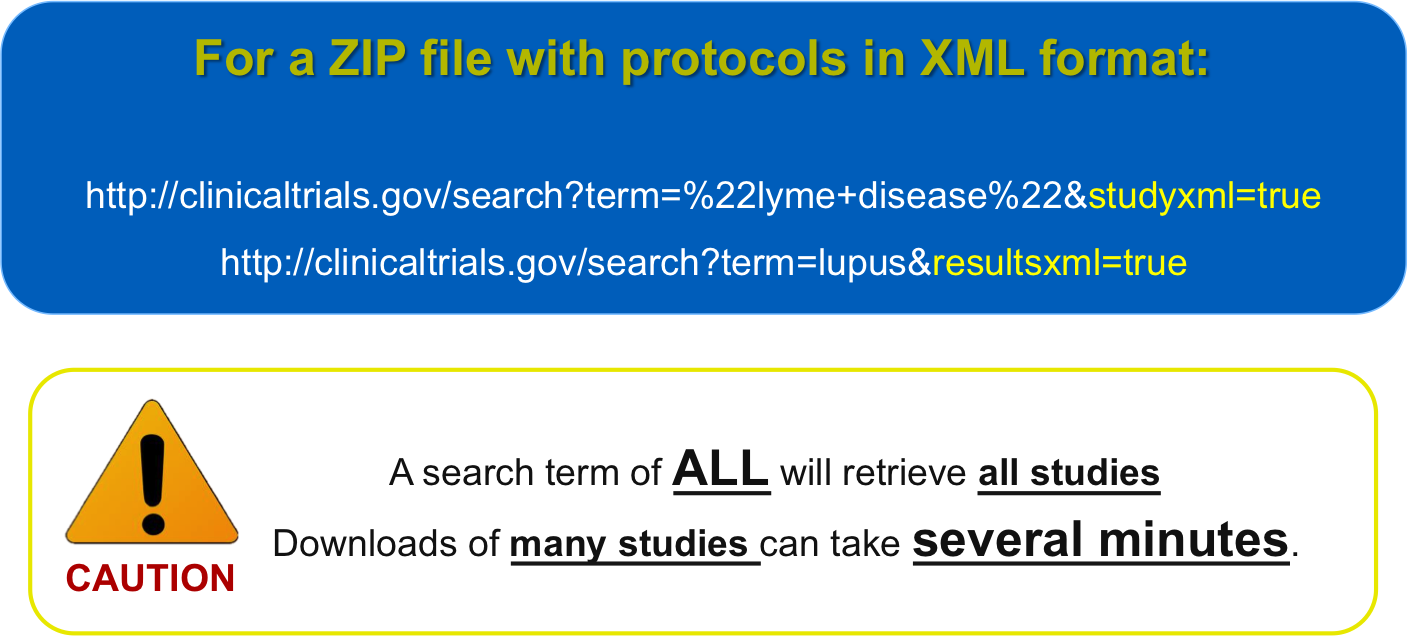 101
ClinicalTrials.gov: Documentation
Background information
http://clinicaltrials.gov/ct2/info
Various ways to get XML
http://clinicaltrials.gov/ct2/info/linking#xml
FAQ
http://www.nlm.nih.gov/services/faqctgov.html
Help on search syntax
http://clinicaltrials.gov/ct2/help/help
Questions ?
Email:  register@clinicaltrials.gov
102
NLM API Overview Chart
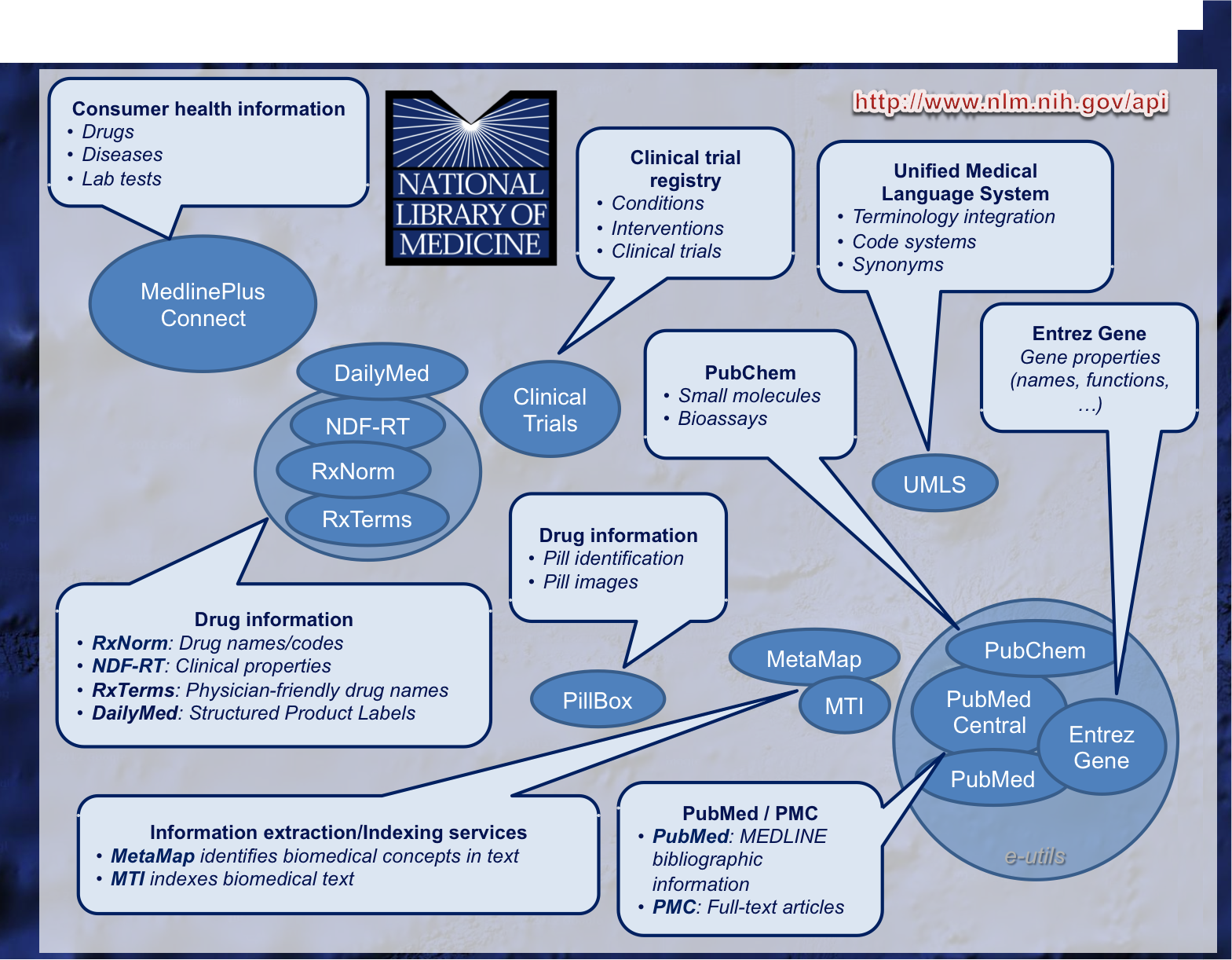 [Speaker Notes: MAP – MODERATOR and USER – single sided regular paper]
MetaMap
Named-entity recognition
by

Francois Lang
MetaMap
Research application
Named-entity recognition
Identify UMLS concepts in input text
Knowledge-intensive approach
Natural Language Processing (NLP)
Can restrict results to
Clinical Drugs 
Disease/Syndromes 
Chemicals 
Sign/Symptom, etc.
105
2011 Frequency of Use
> 150,000 website requests
124 countries
> 1,000 application downloads
106
High-Level Architecture
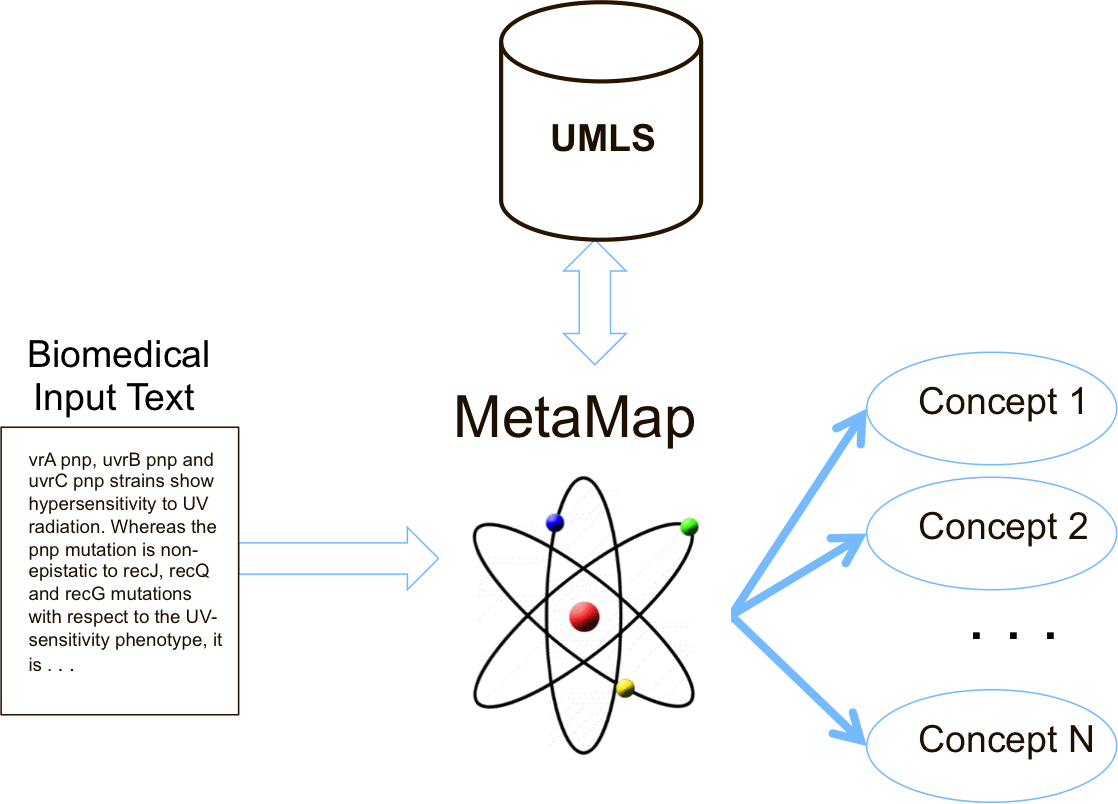 107
MetaMap Processing Examples
Input:	Heart attack
Output:	Myocardial Infarction

Input:	Pain on the left side of the chest
Output:	Left sided chest pain
108
MetaMap Requirements
Linux, MacOS, or Windows

Our website for Internet access

UMLS Terminology Services (UTS) License:
	http://www.nlm.nih.gov/databases/umls.html#license_request
109
For More Information…
http://metamap.nlm.nih.gov
http://skr.nlm.nih.gov
metamap@nlm.nih.gov
110
Sample Challenge Question
A personal health record (PHR) system displays the list of medications prescribed to a patient based on the proprietary drug vocabulary Micromedex RED BOOK (code 111574). 

You want to enrich the system with drug information for patients
111
Sample Challenge Question
A personal health record (PHR) system displays the list of medications prescribed to a patient based on the proprietary drug vocabulary Micromedex RED BOOK (code 111574). 

You want to enrich the system with drug information for patients.
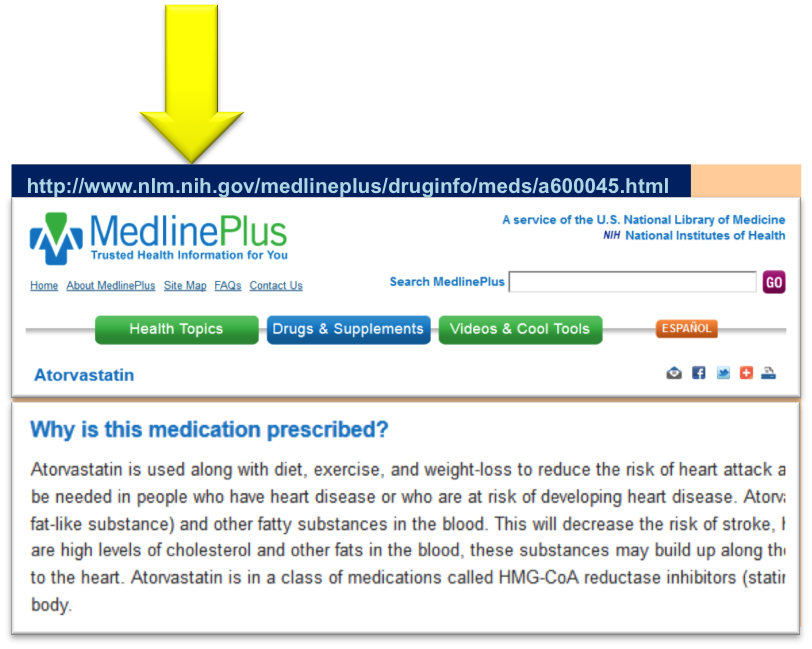 112
NLM API Overview Chart
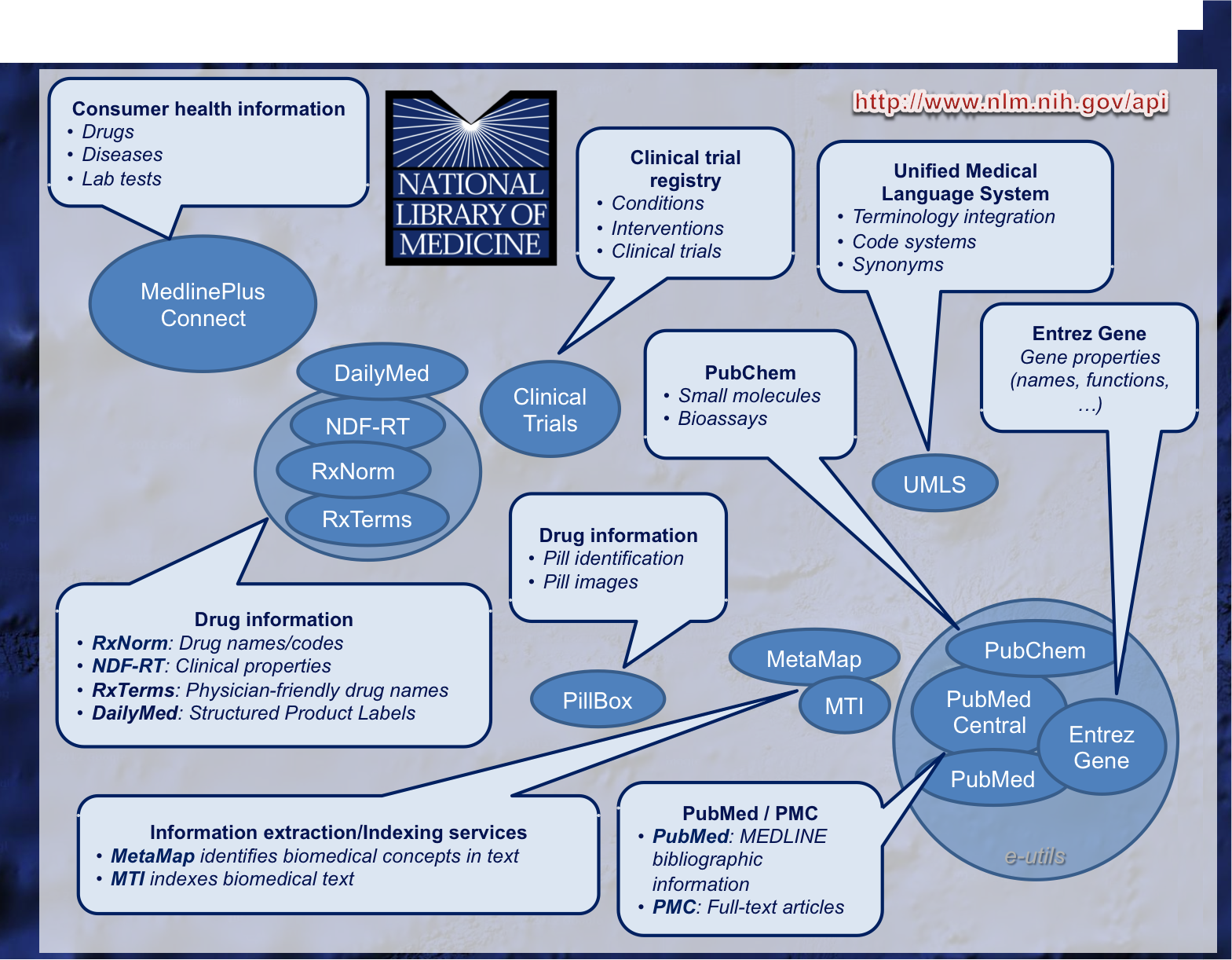 [Speaker Notes: MAP – MODERATOR and USER – single sided regular paper]
RxCUI in MedlinePlus Connect
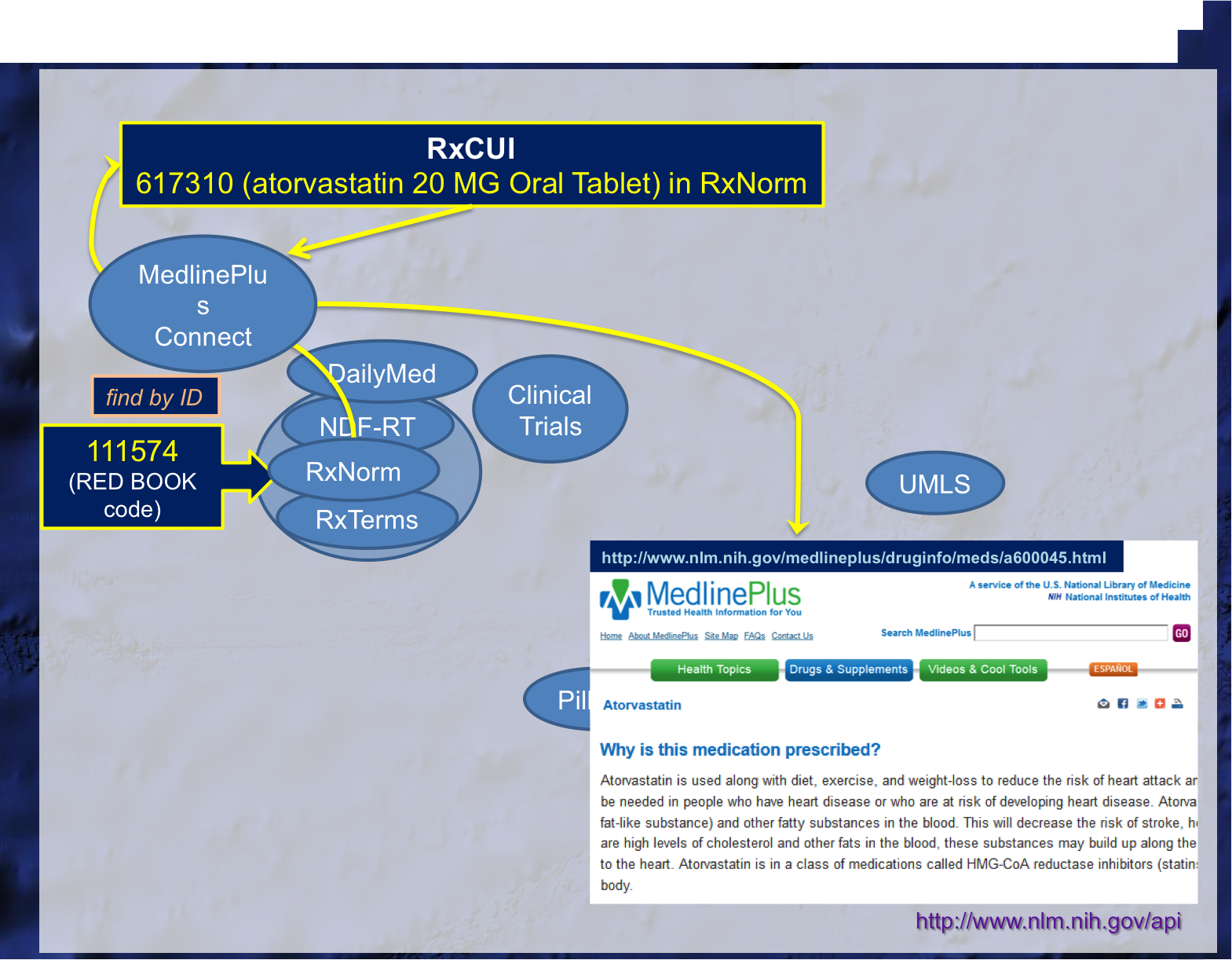 RxNorm API – Find concept by ID
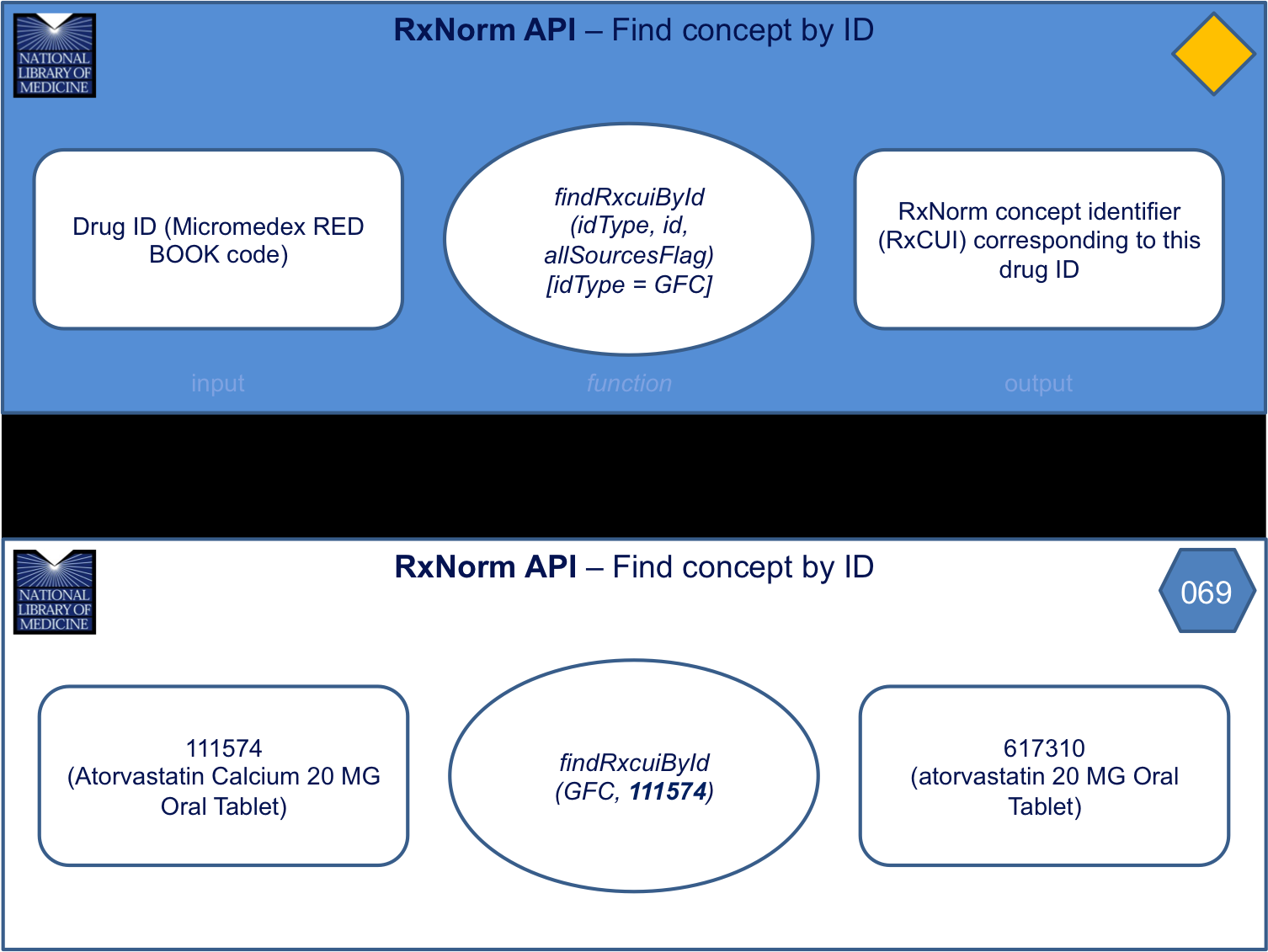 MedlinePlus Connect API – Get MedlinePlus information for a drug
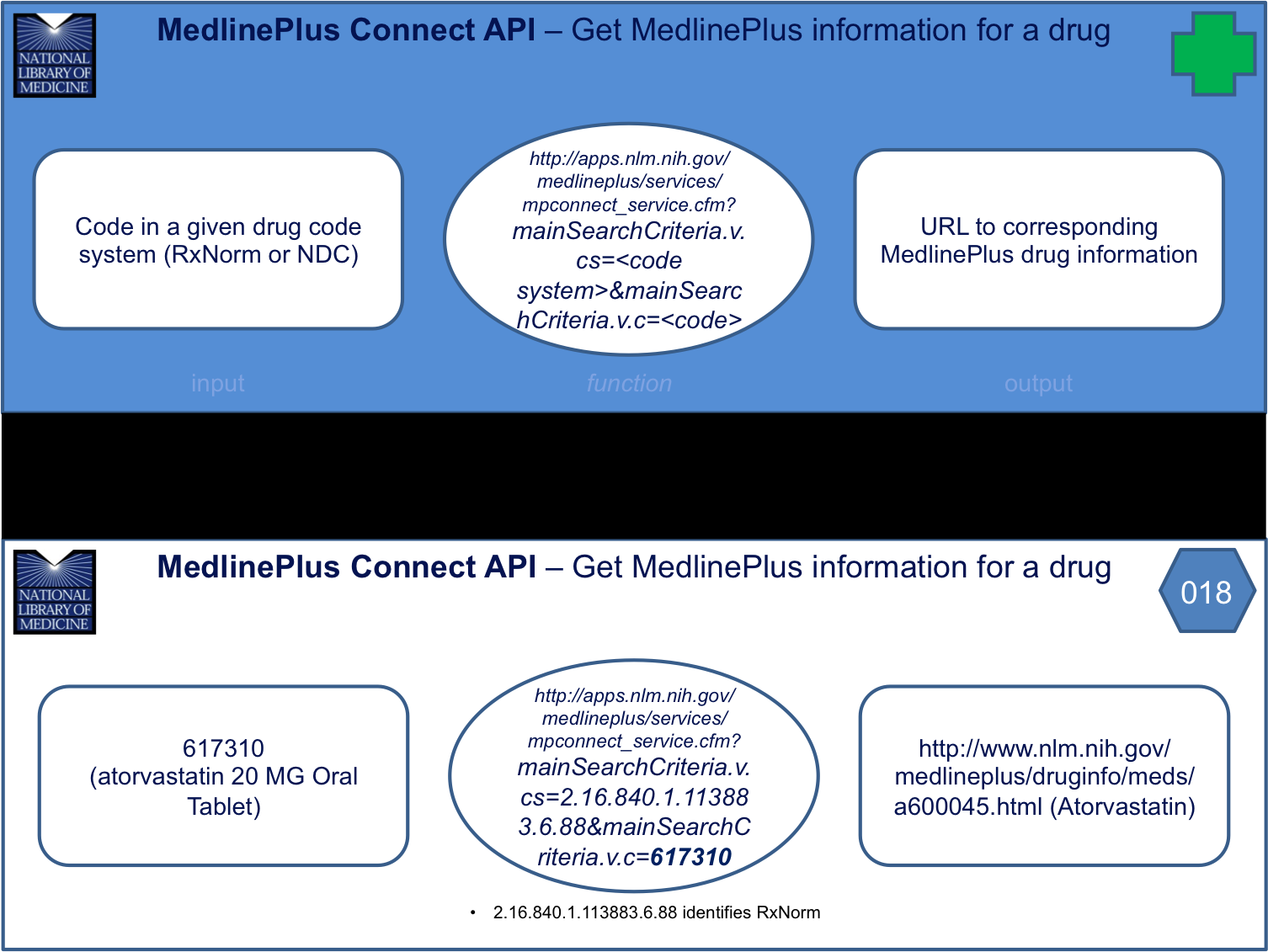 Solution
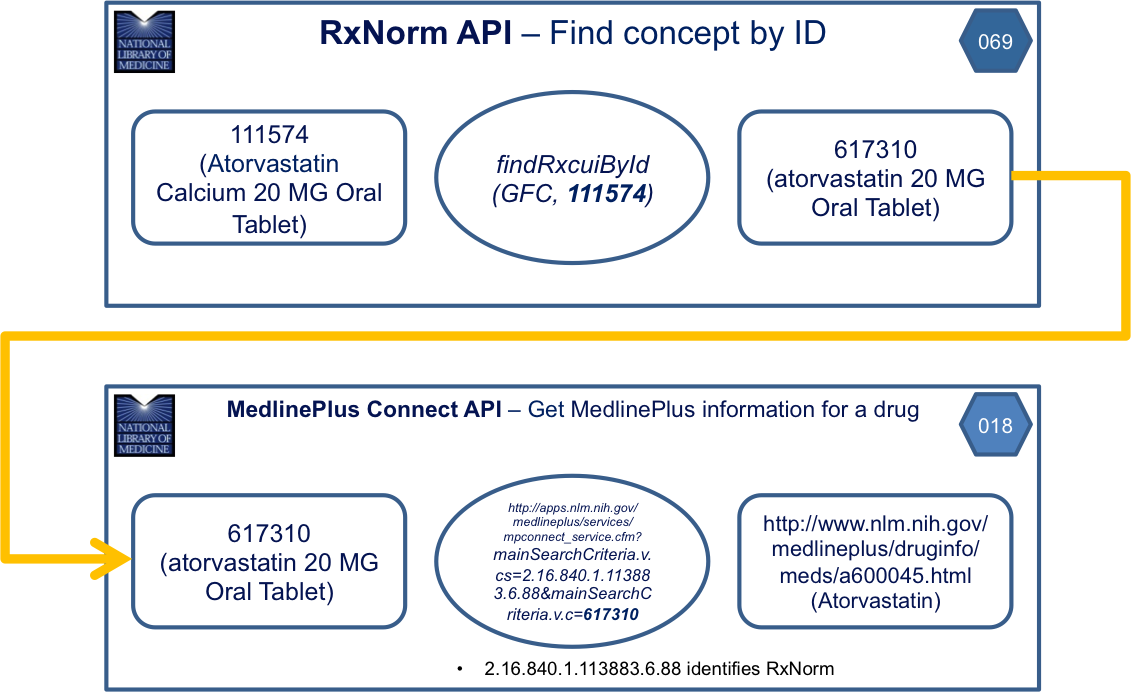 117
NDF-RT API & RxNorm API
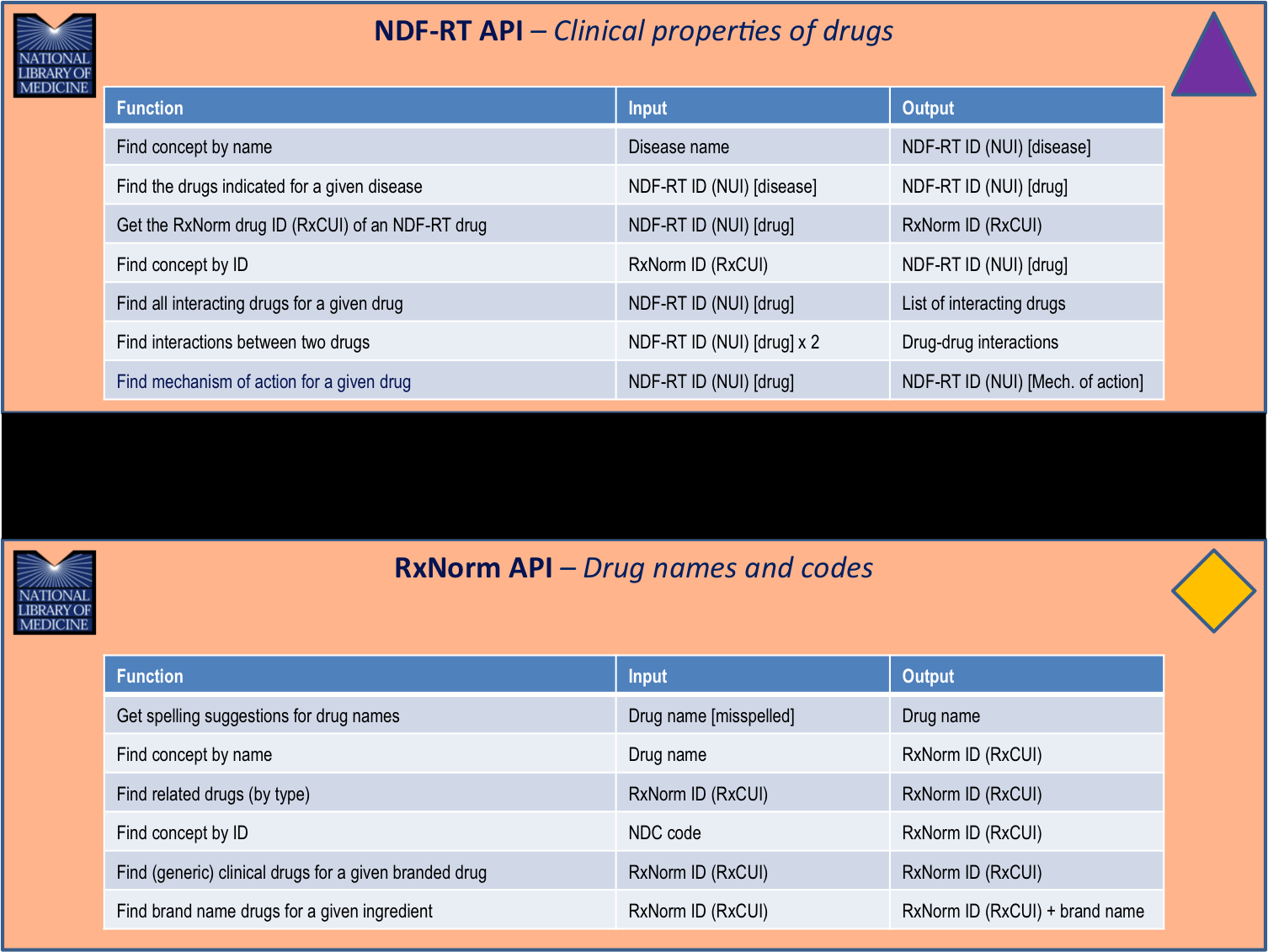 Up Next…
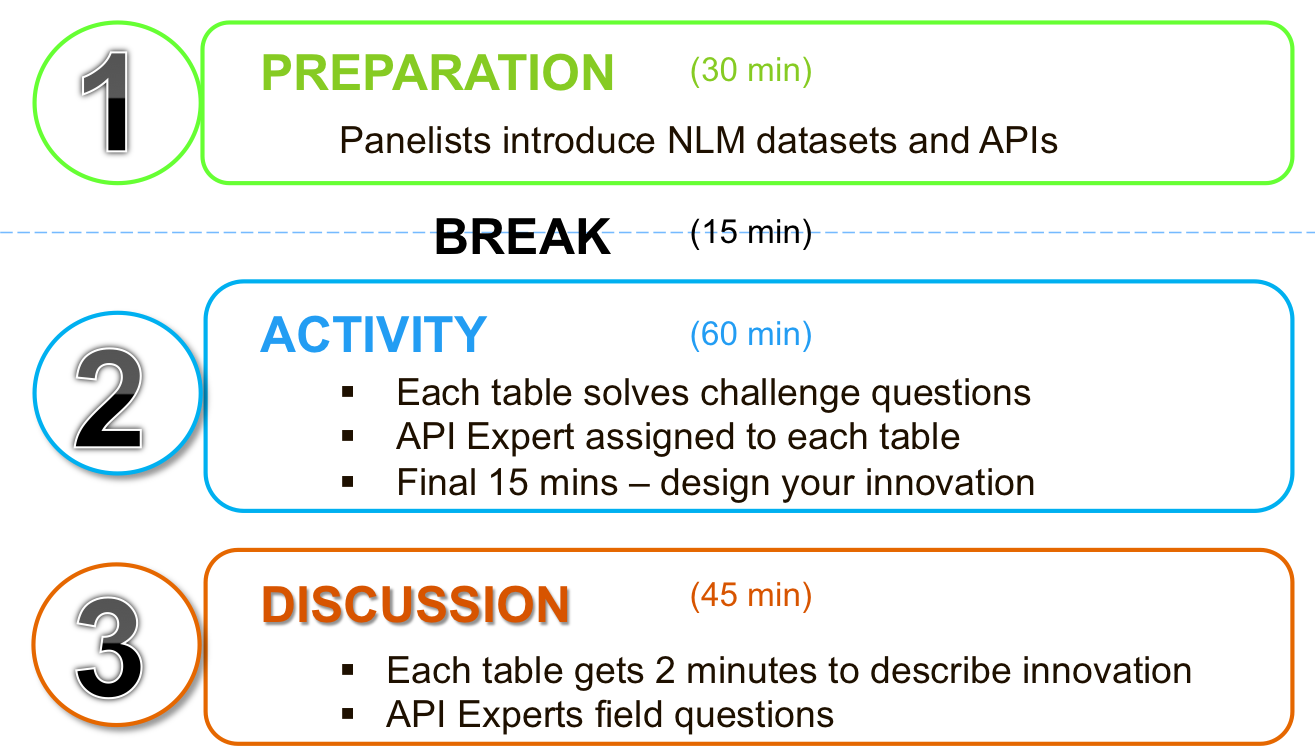 119
NLM API Overview Chart
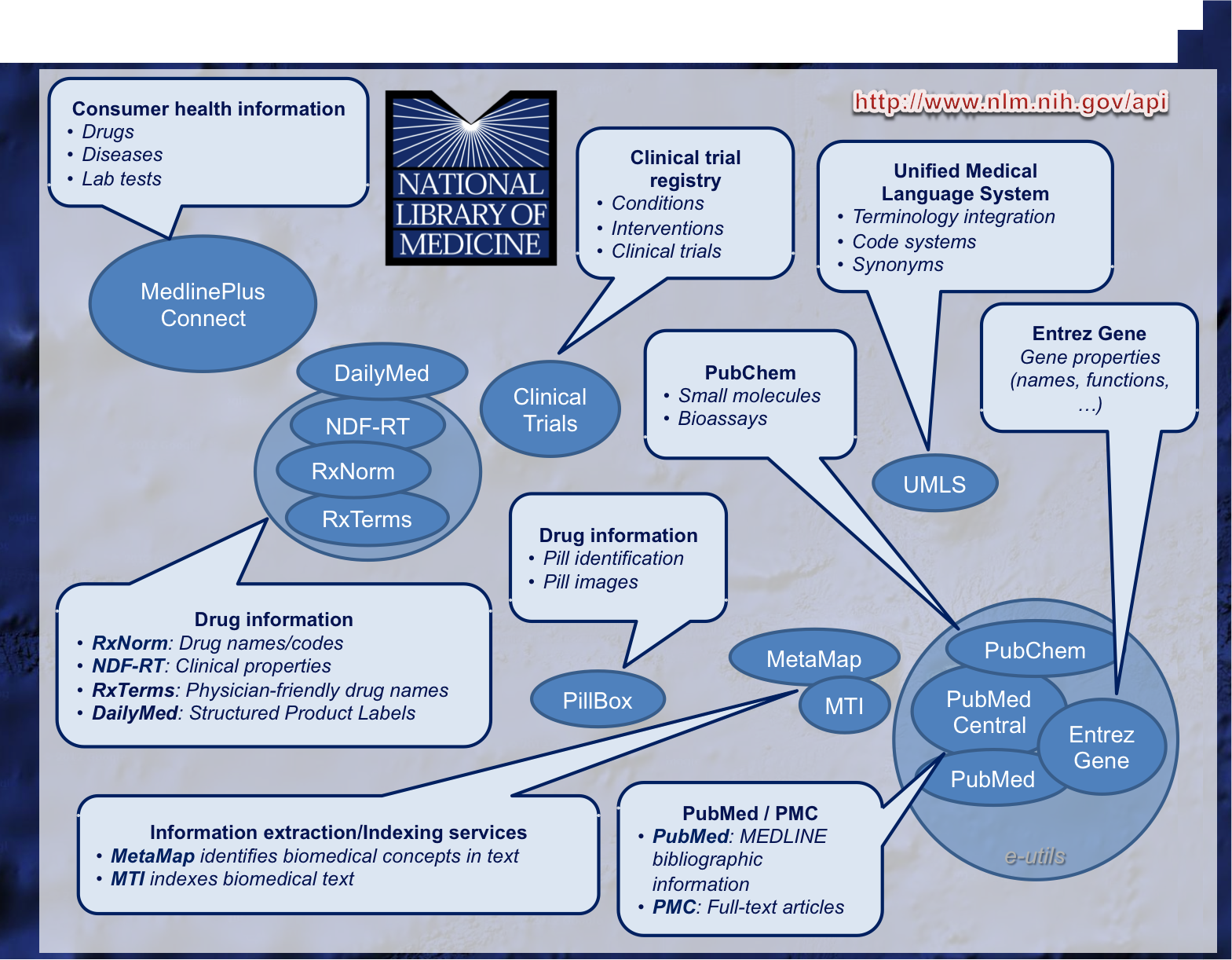 [Speaker Notes: MAP – MODERATOR and USER – single sided regular paper]
Up Next…
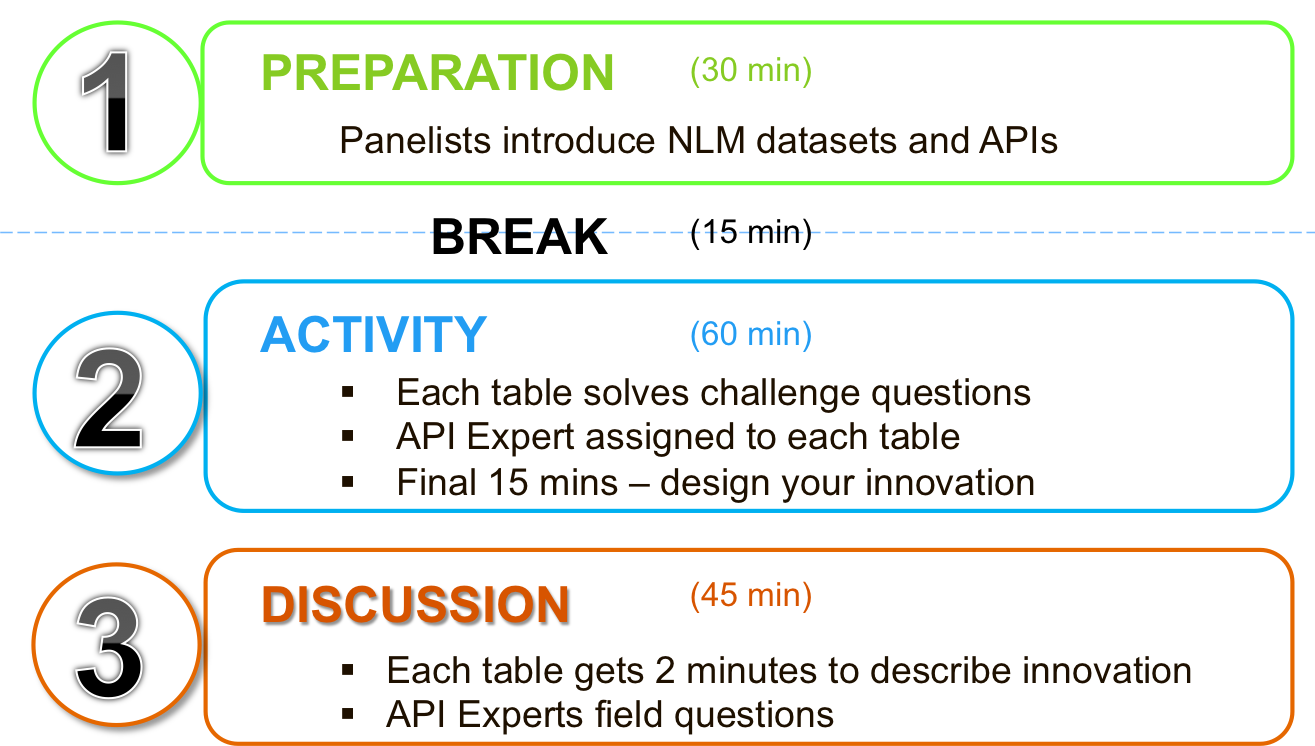 121
Answers to Challenge Questions
122
Scenario 1
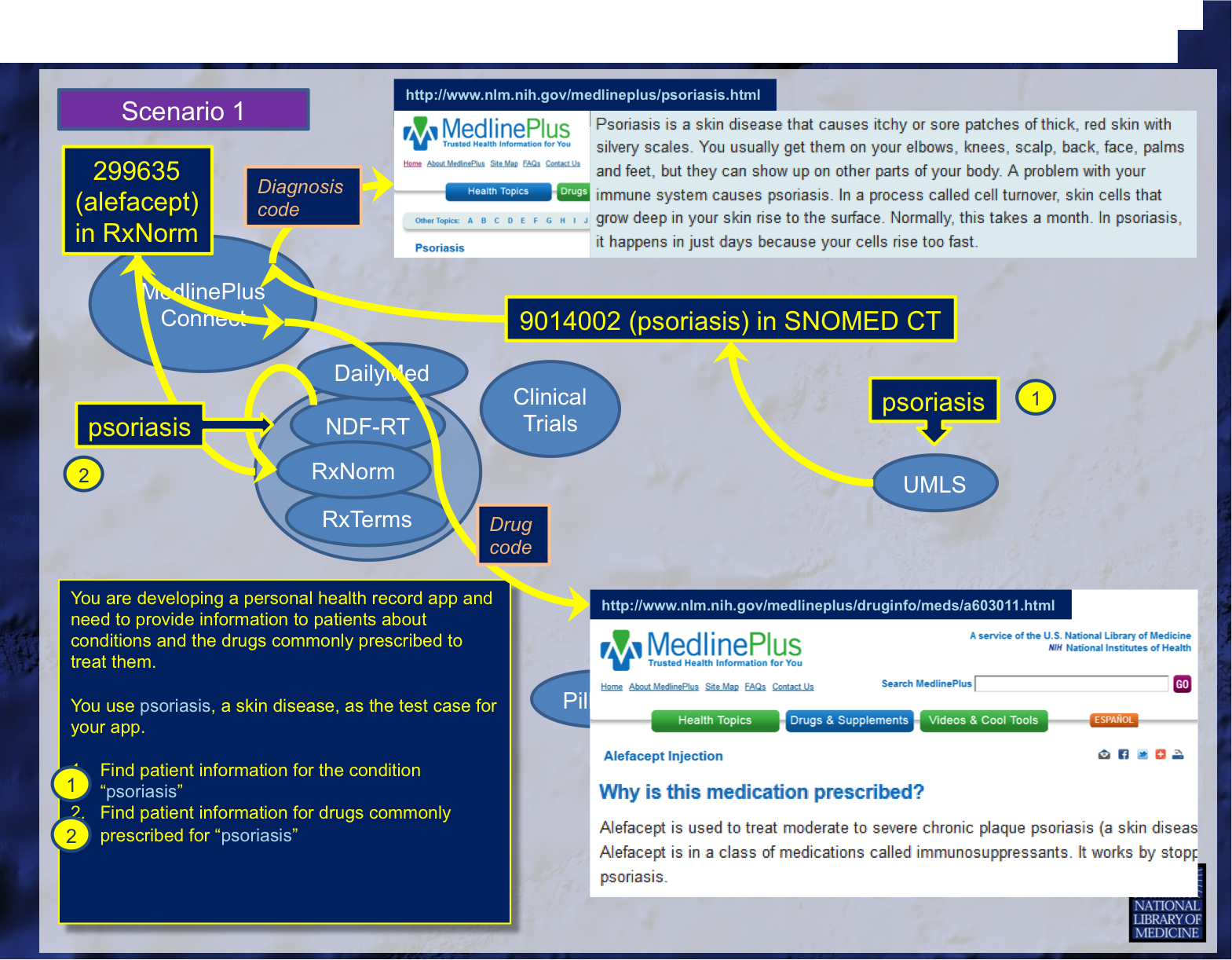 [Speaker Notes: MODERATOR PACKAGE- regular paper single sided]
Scenario 2 Part A
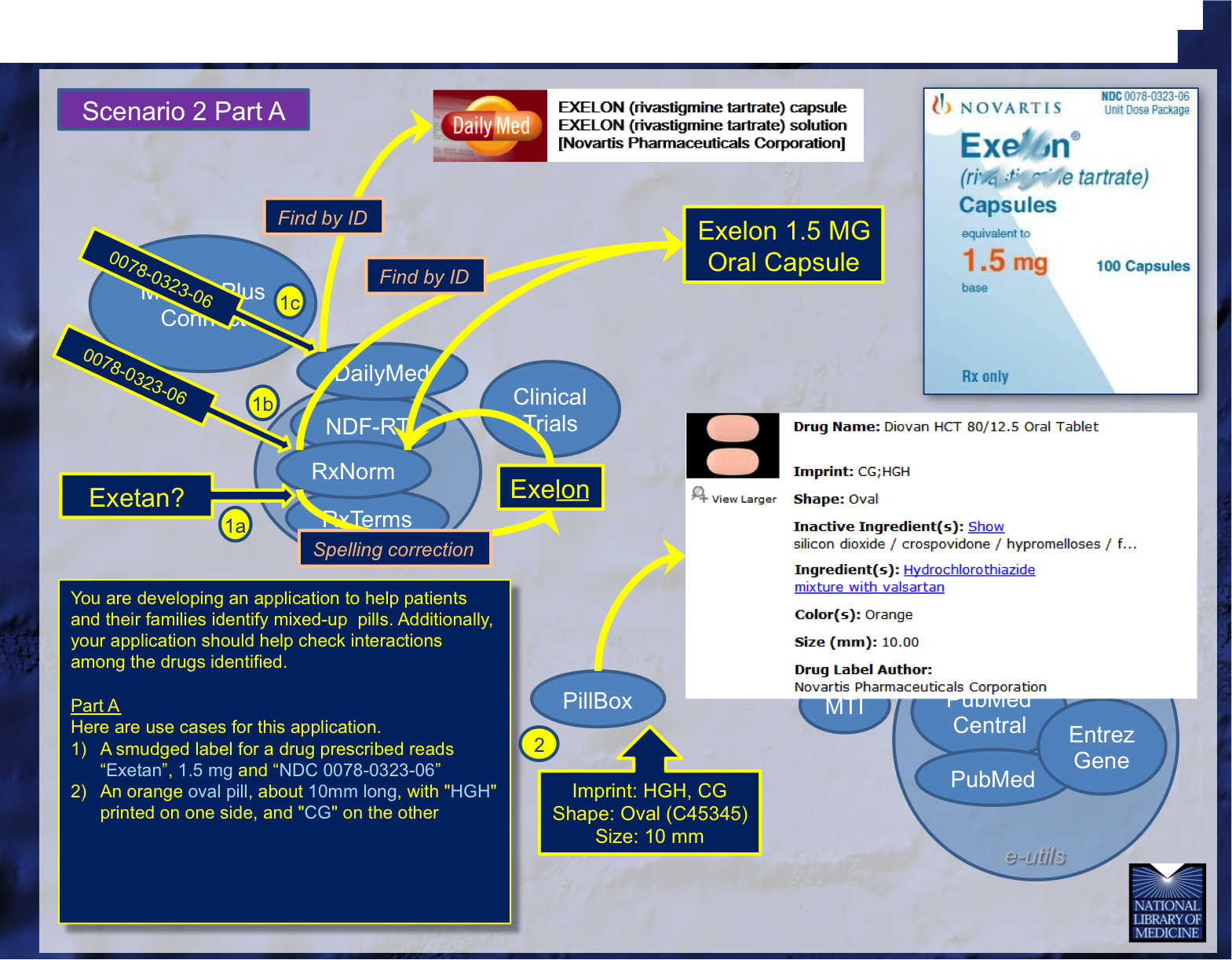 [Speaker Notes: MODERATOR PACKAGE- regular paper single sided]
Scenario 2 Part B 1
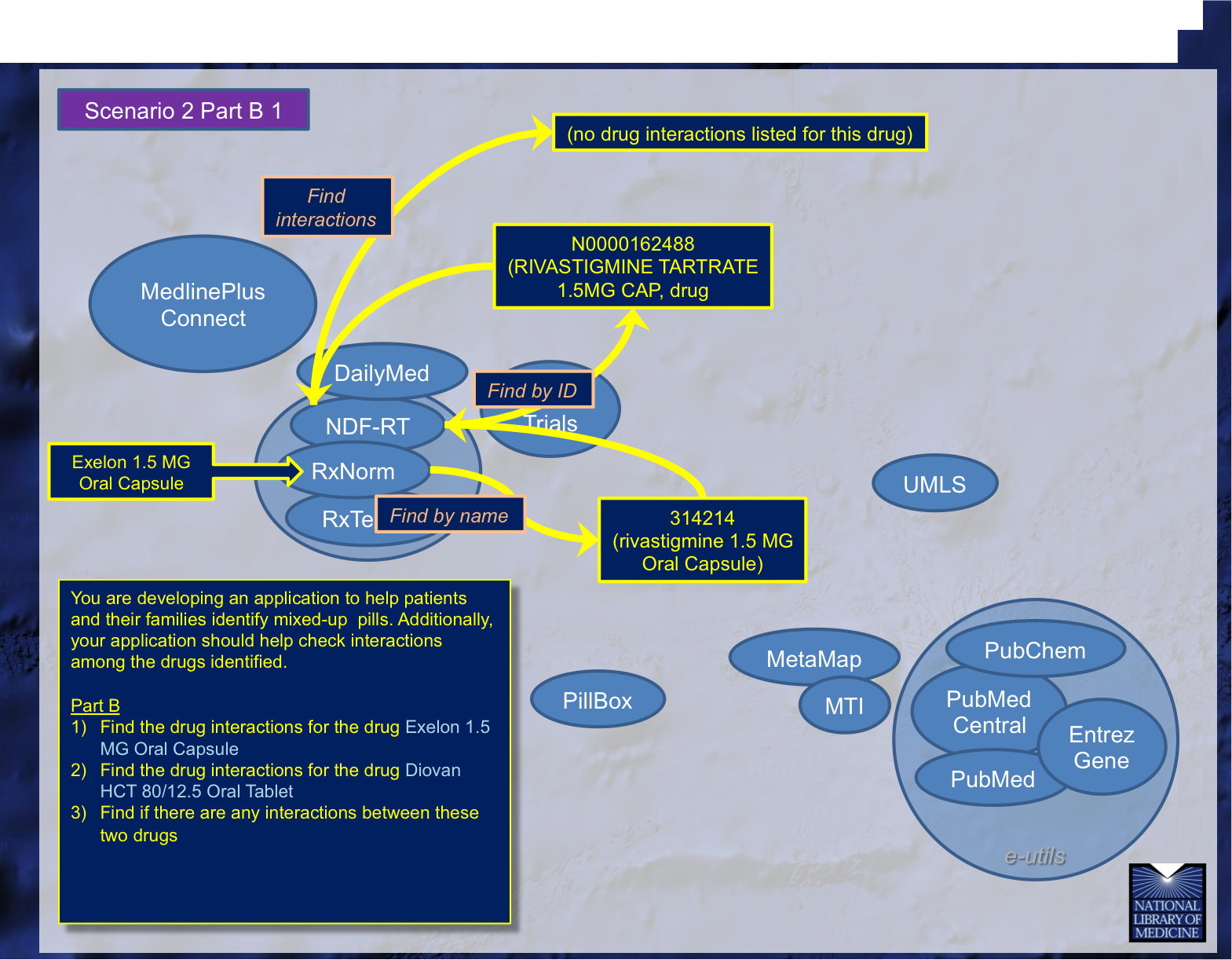 [Speaker Notes: MODERATOR PACKAGE- regular paper single sided]
Scenario 2 Part B 2
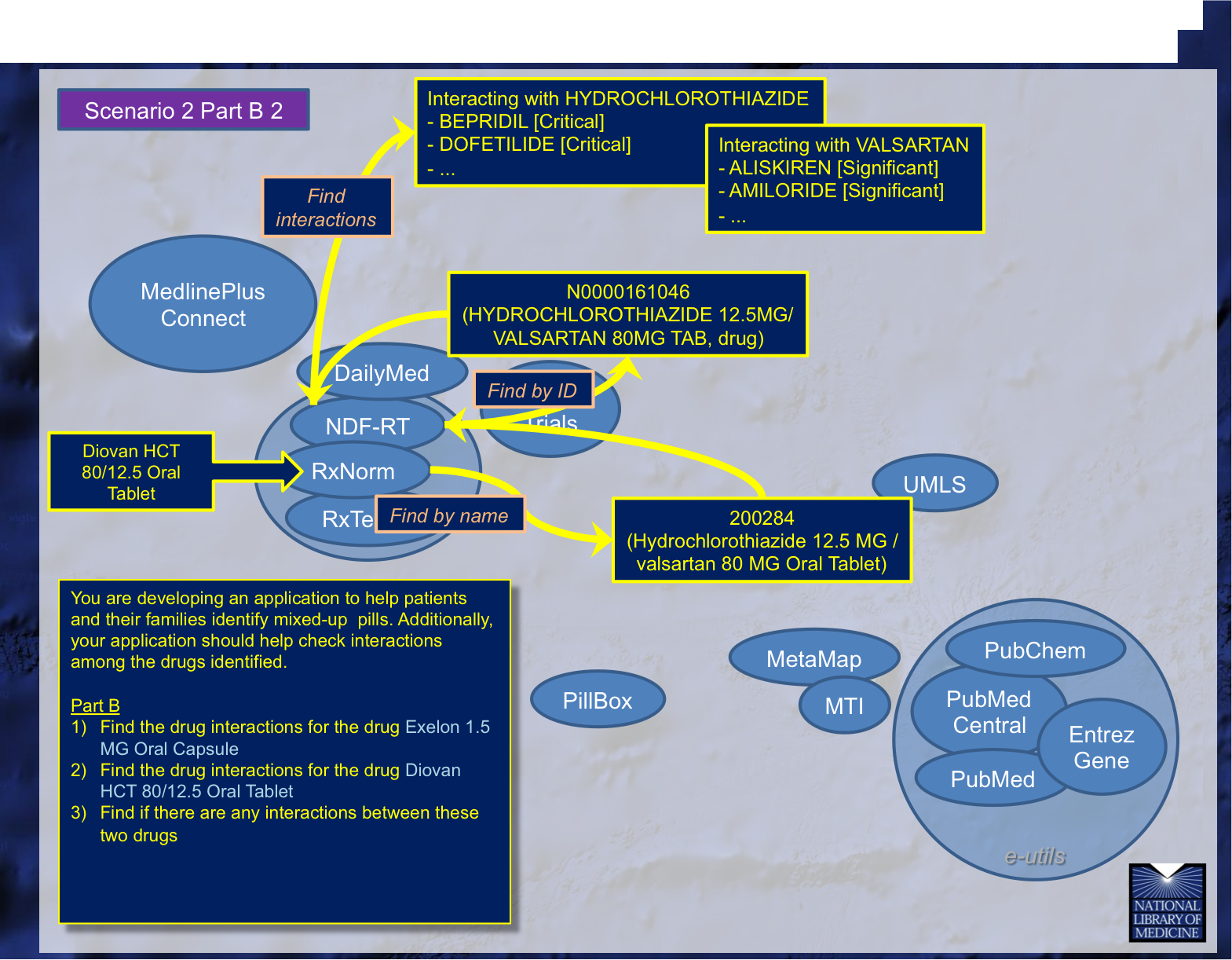 [Speaker Notes: MODERATOR PACKAGE- regular paper single sided]
Scenario 2 Part B 3
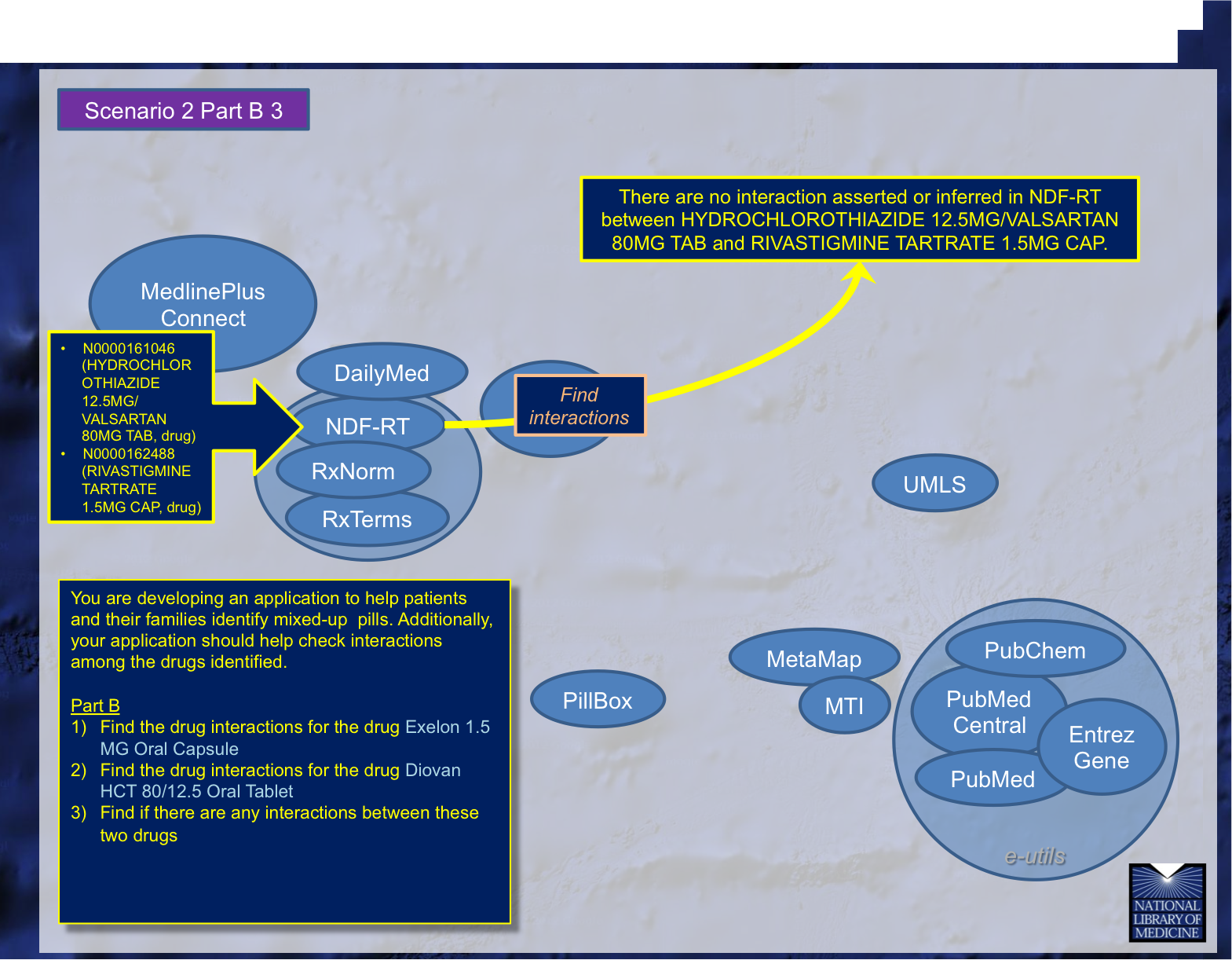 [Speaker Notes: MODERATOR PACKAGE- regular paper single sided]
Scenario 3 Part A
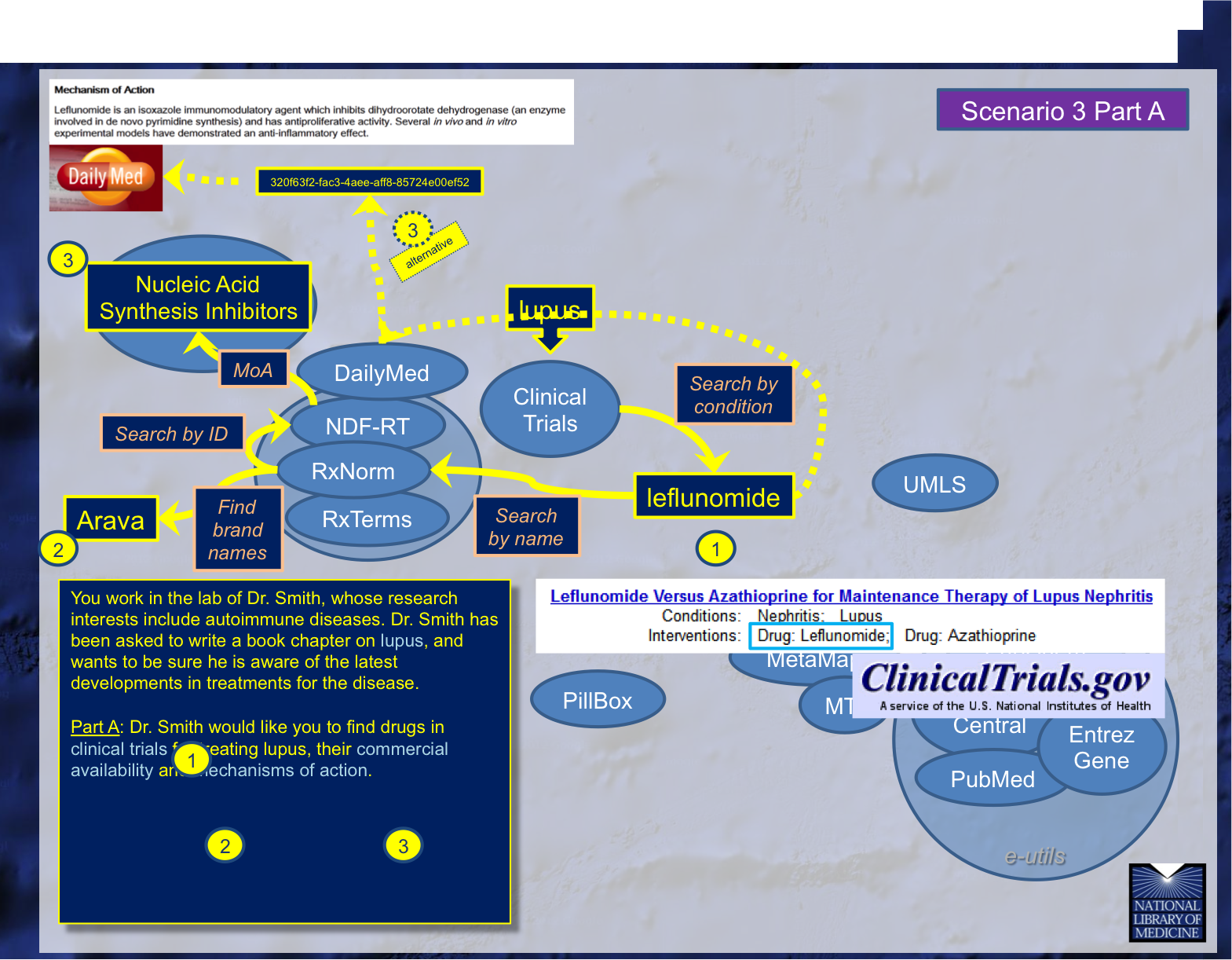 [Speaker Notes: MODERATOR PACKAGE- regular paper single sided]
Scenario 3 Part B
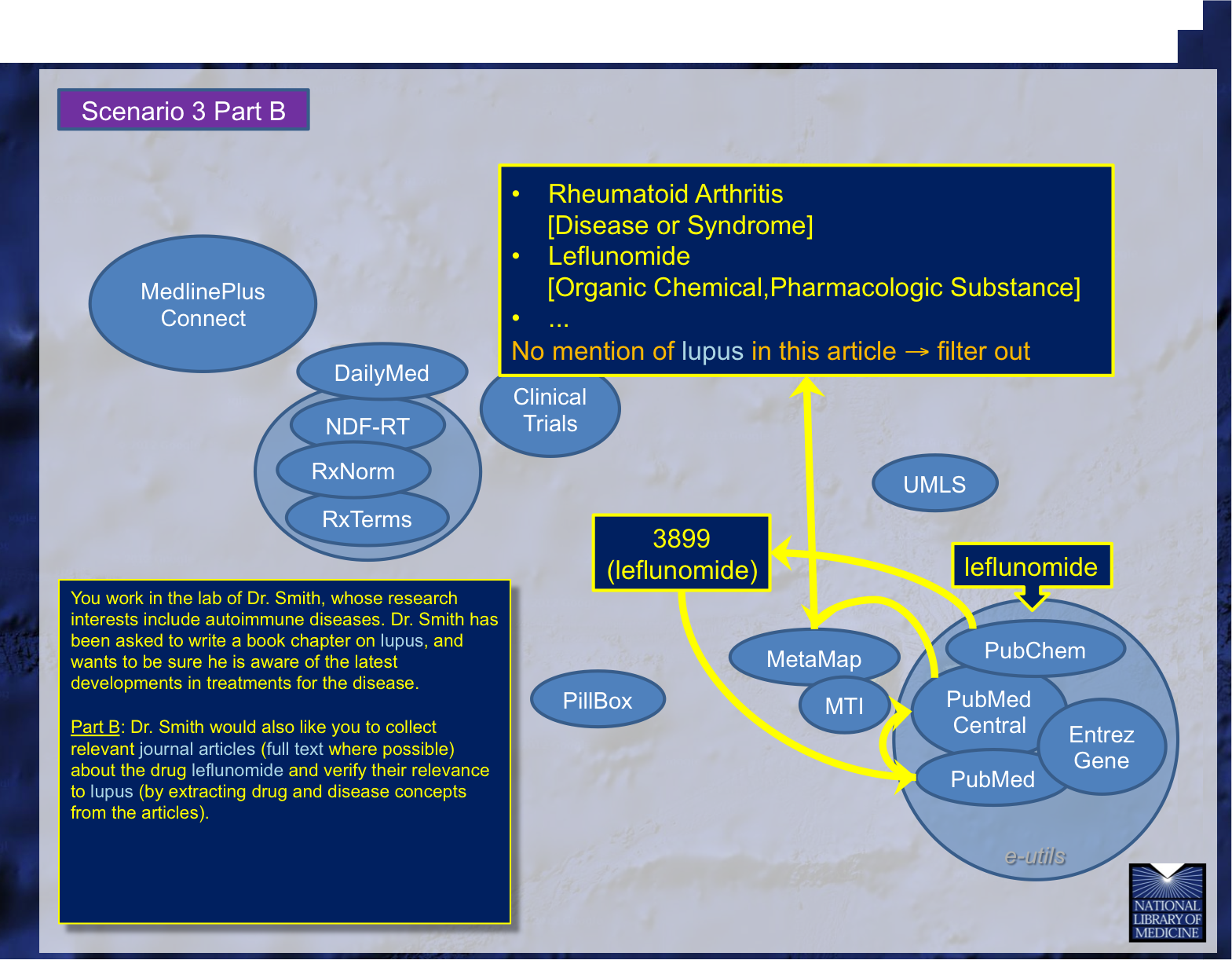 [Speaker Notes: MODERATOR PACKAGE- regular paper single sided]
Scenario 3 Part C
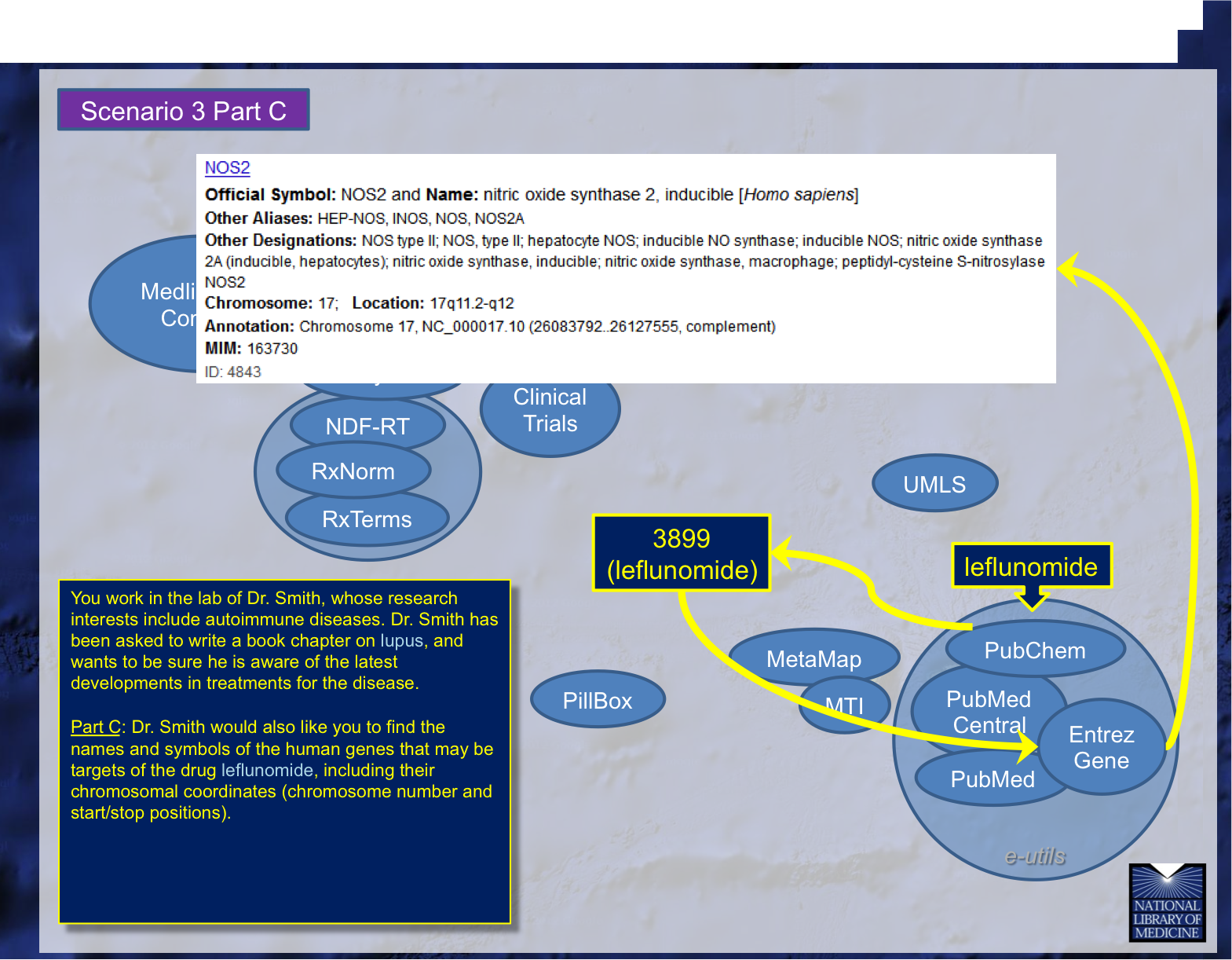 [Speaker Notes: MODERATOR PACKAGE- regular paper single sided]